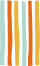 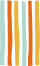 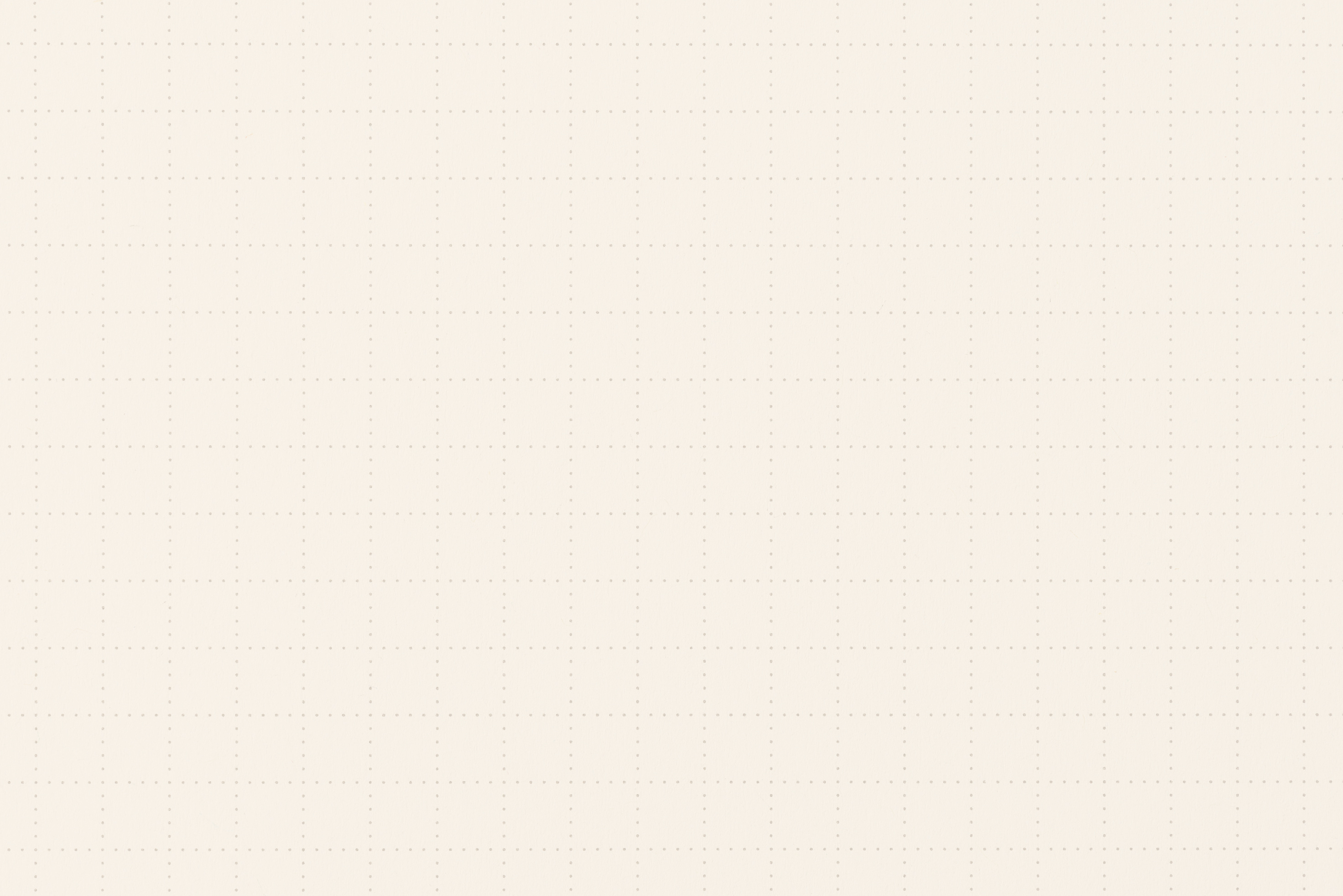 Parental Motivation to Change
Florida State University
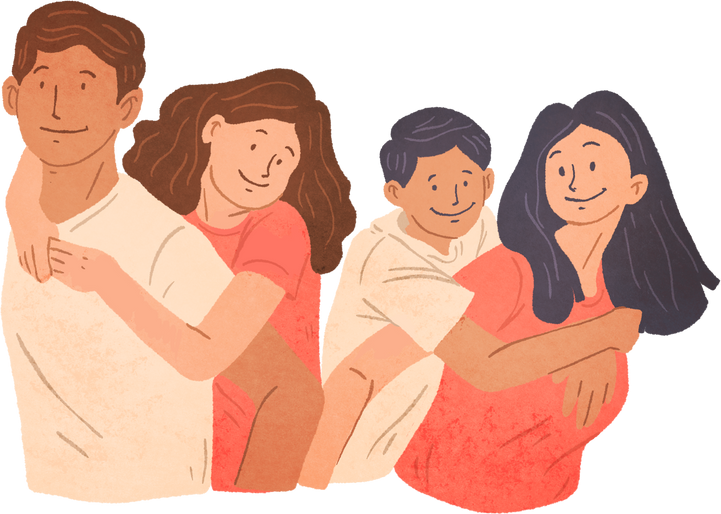 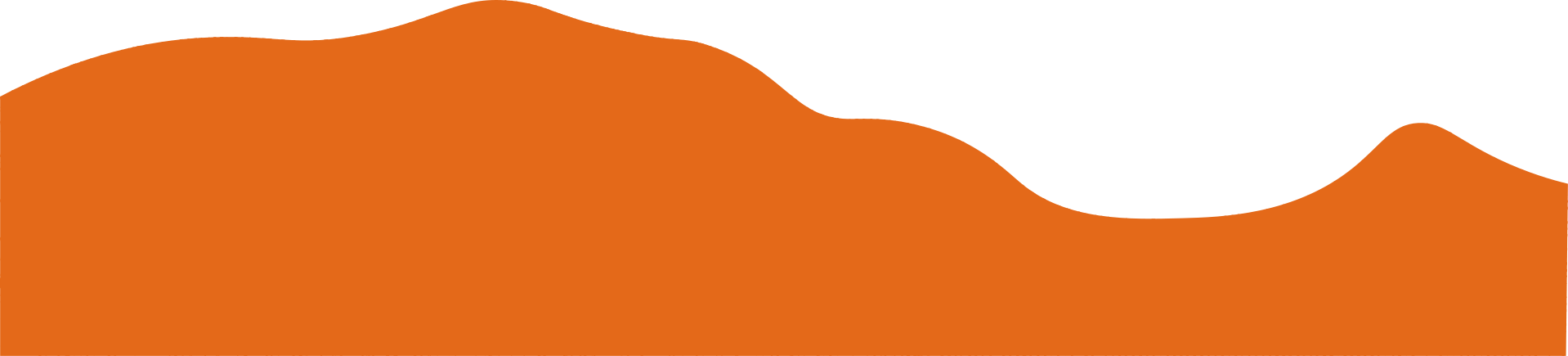 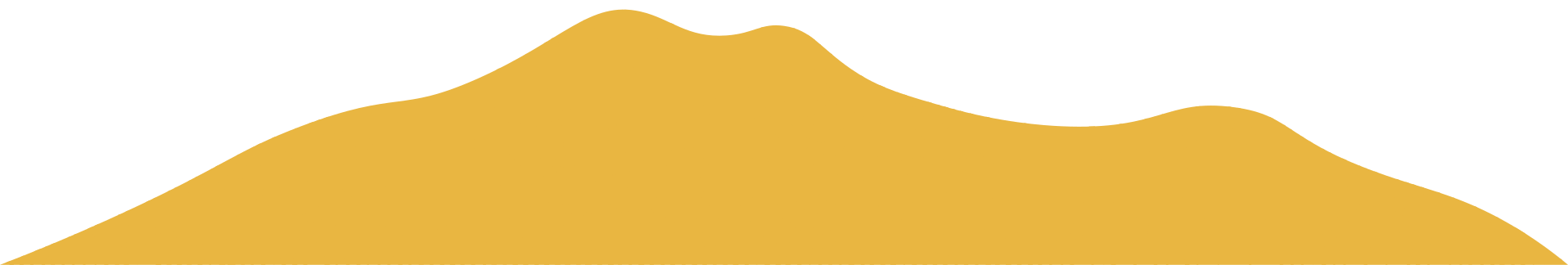 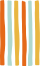 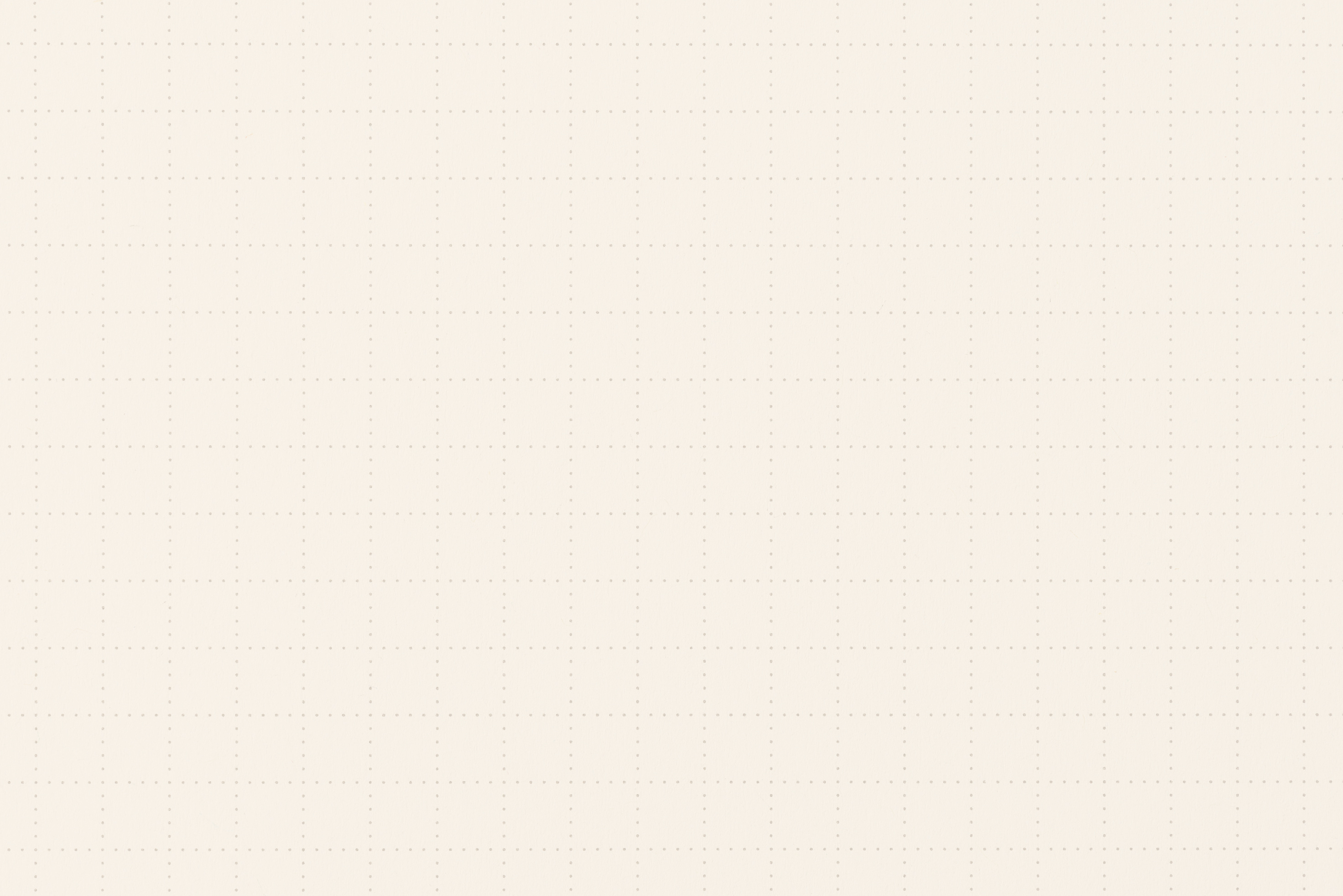 Overview
Motivational Interviewing Defined
Four Processes of MI
MI Tips 
Scenario
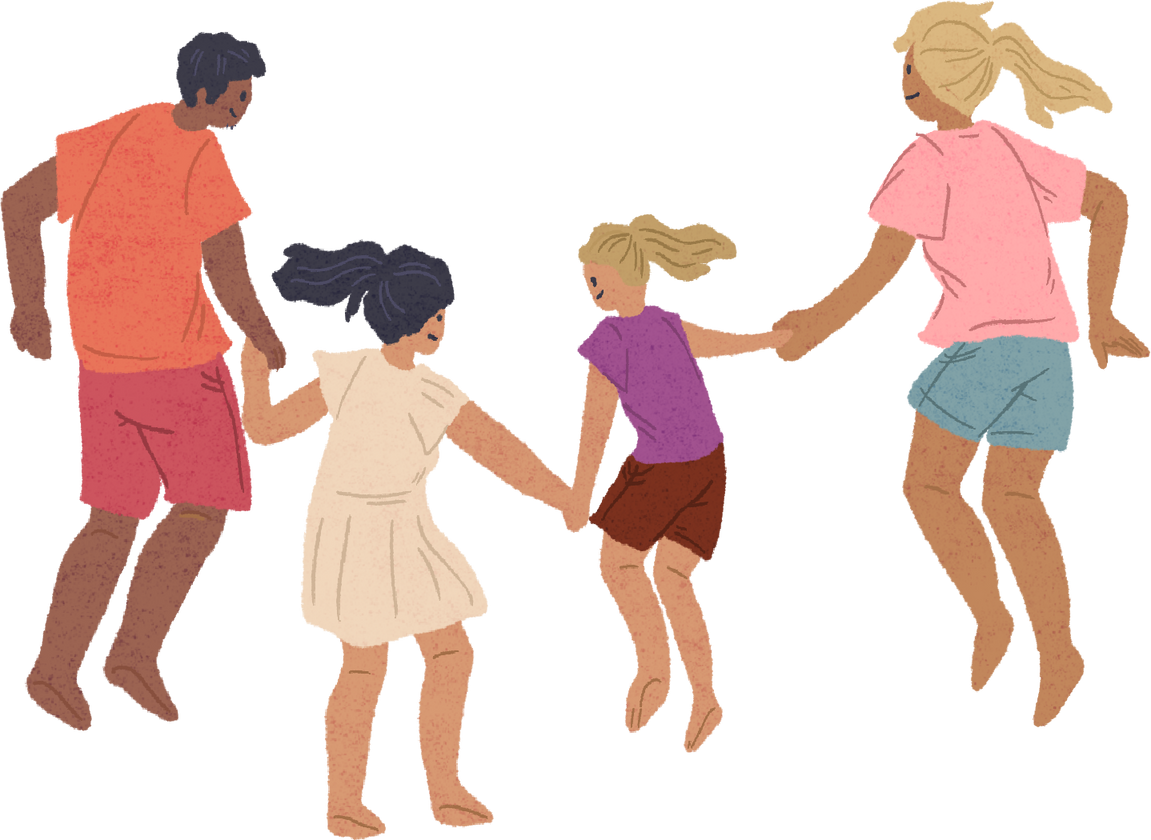 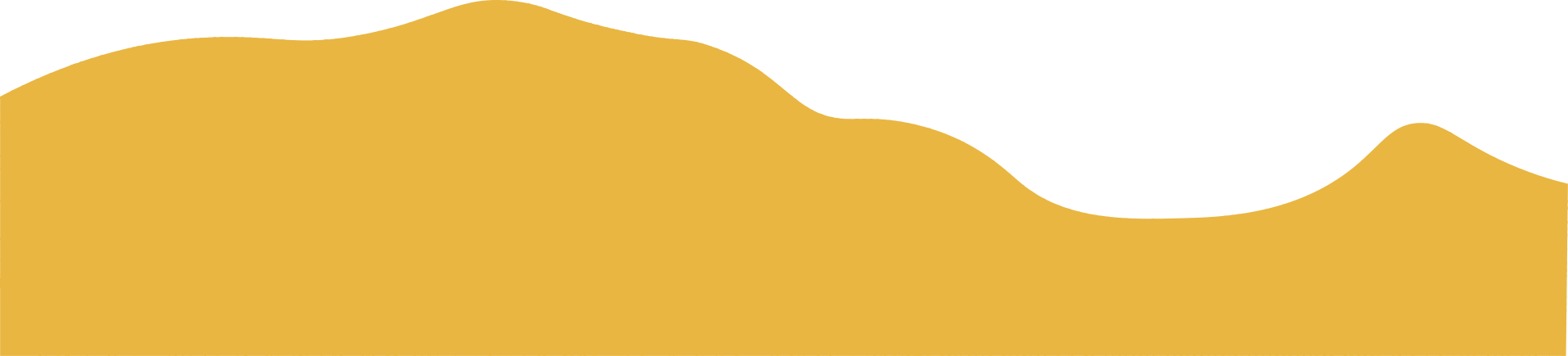 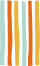 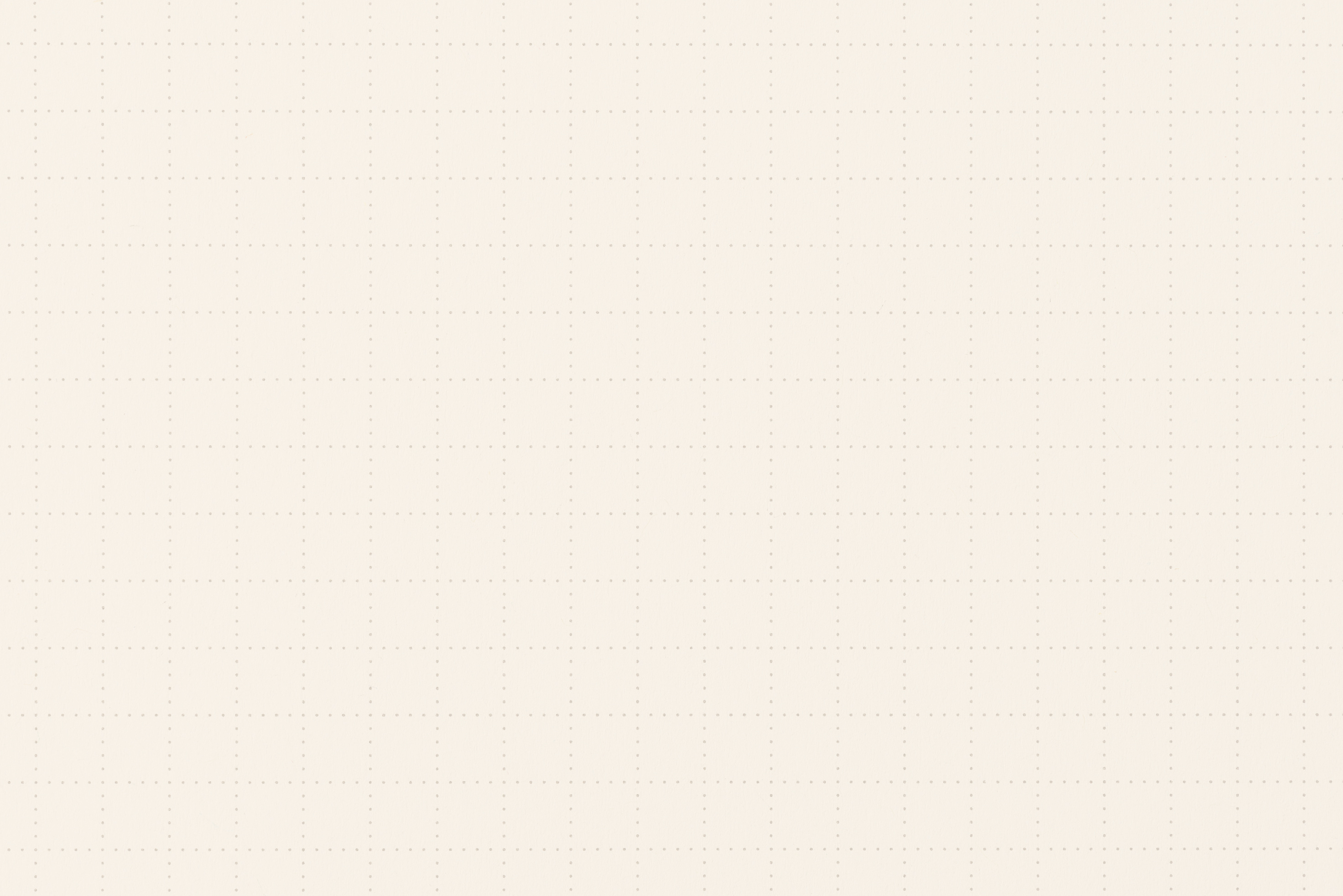 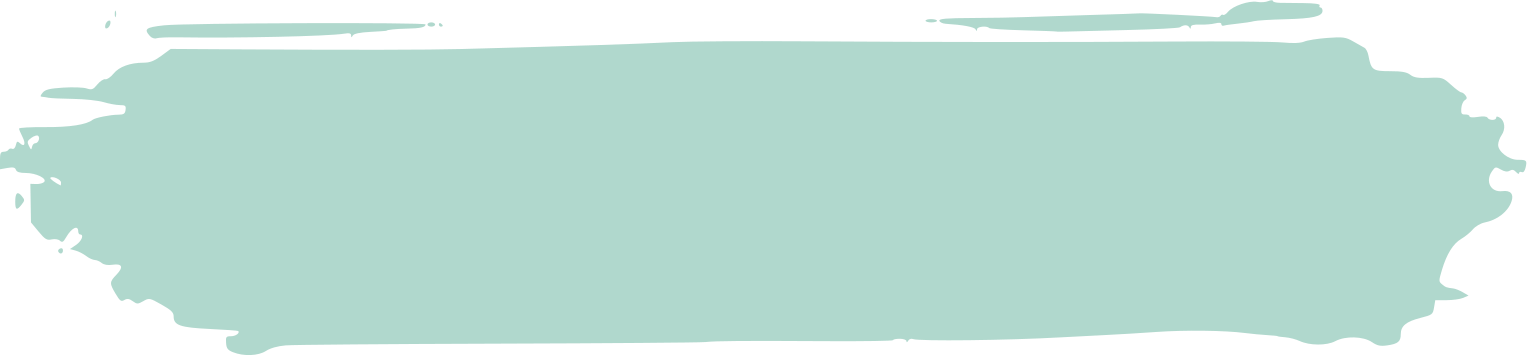 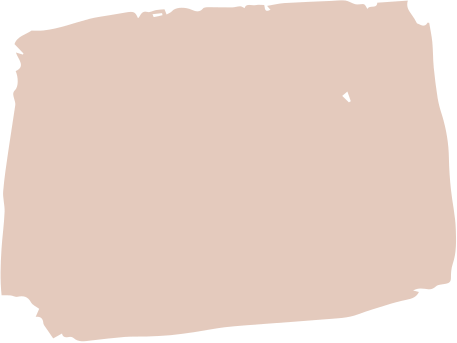 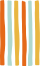 A collaborative, goal-oriented style of communication focused on the language of change.
Motivational Interviewing
Designed to strengthen personal motivation and commitment to a specific goal by eliciting and exploring an individual's own reasons for change  within an atmosphere of acceptance and compassion.
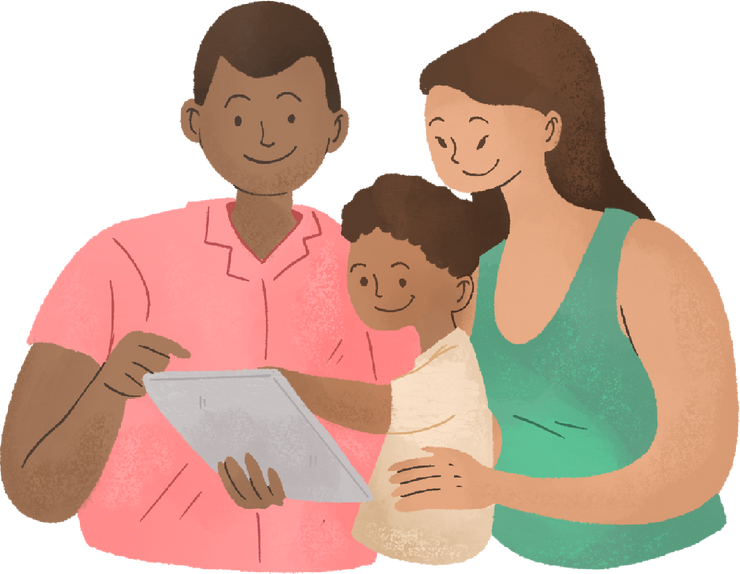 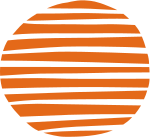 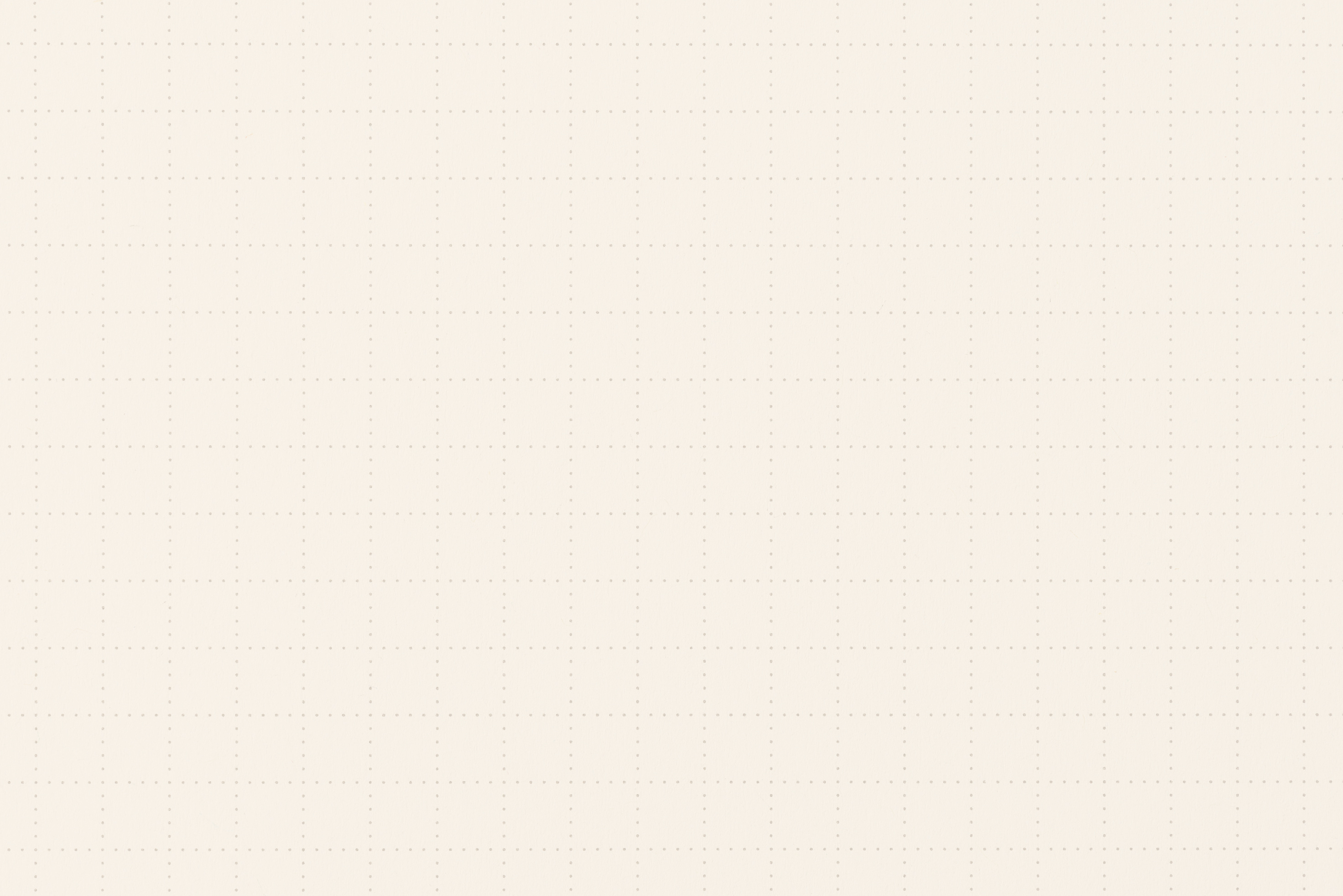 Motivation
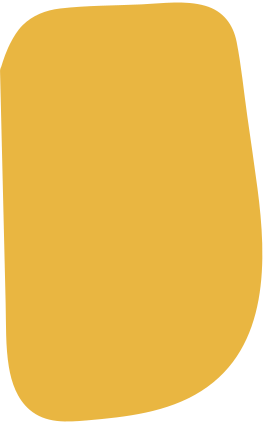 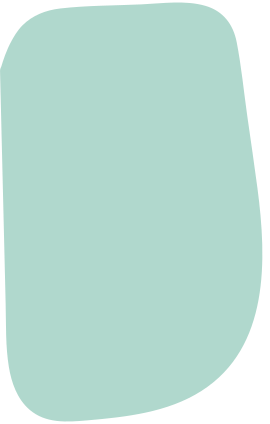 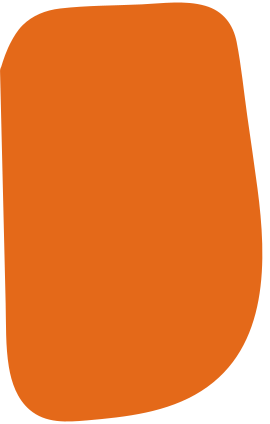 Important for behavior change
Multidimensional
Interactive
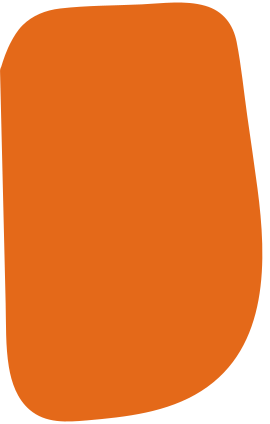 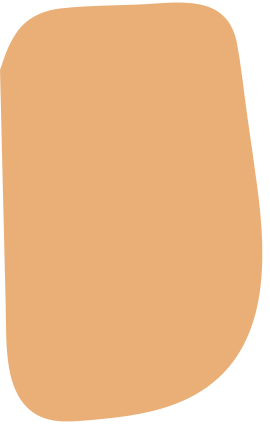 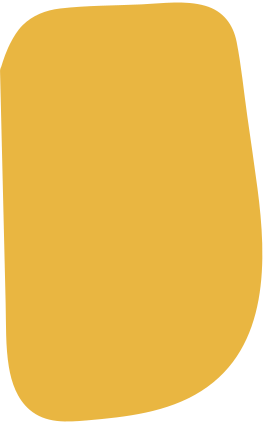 Able to be influcenced
Dynamic
Changeable
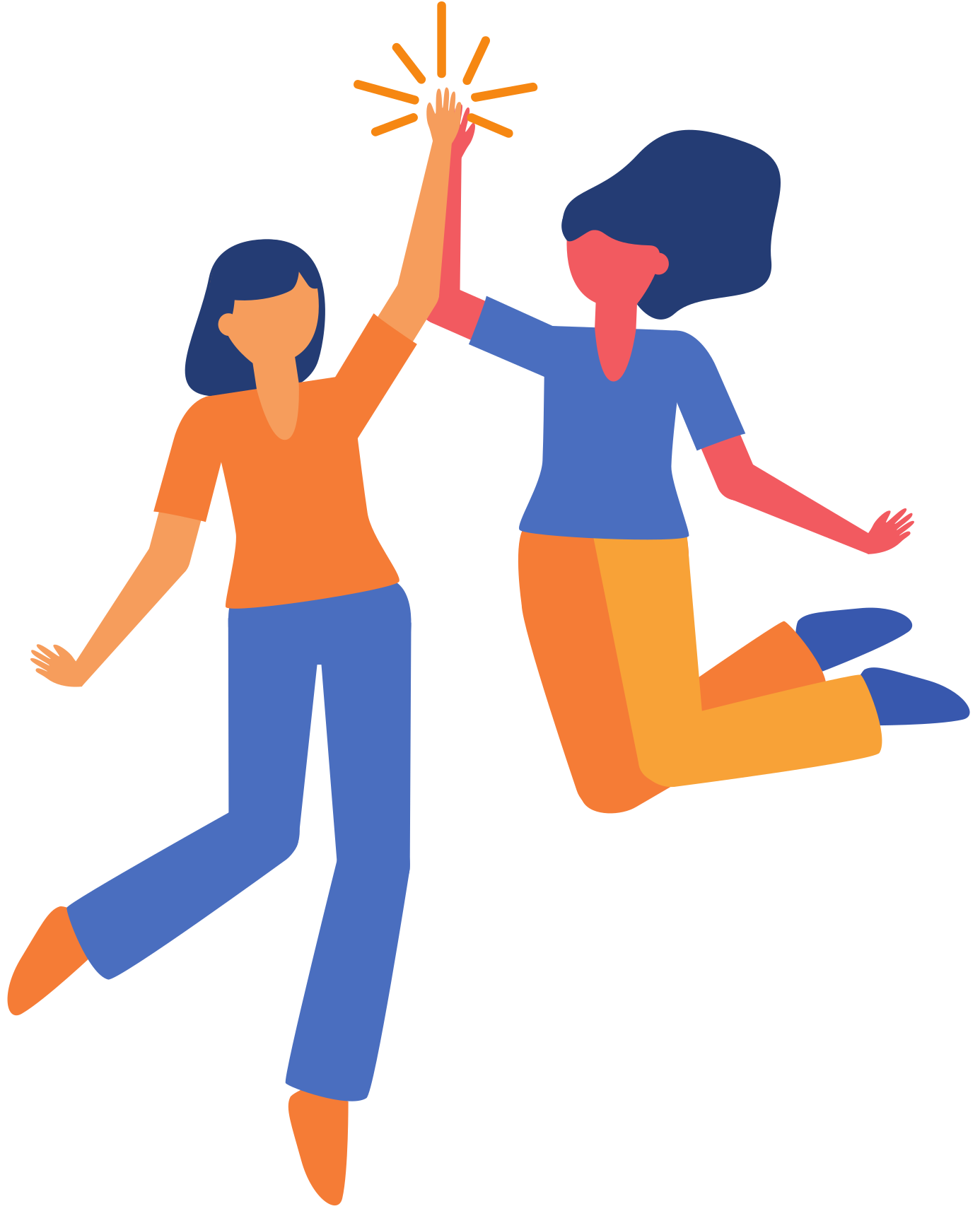 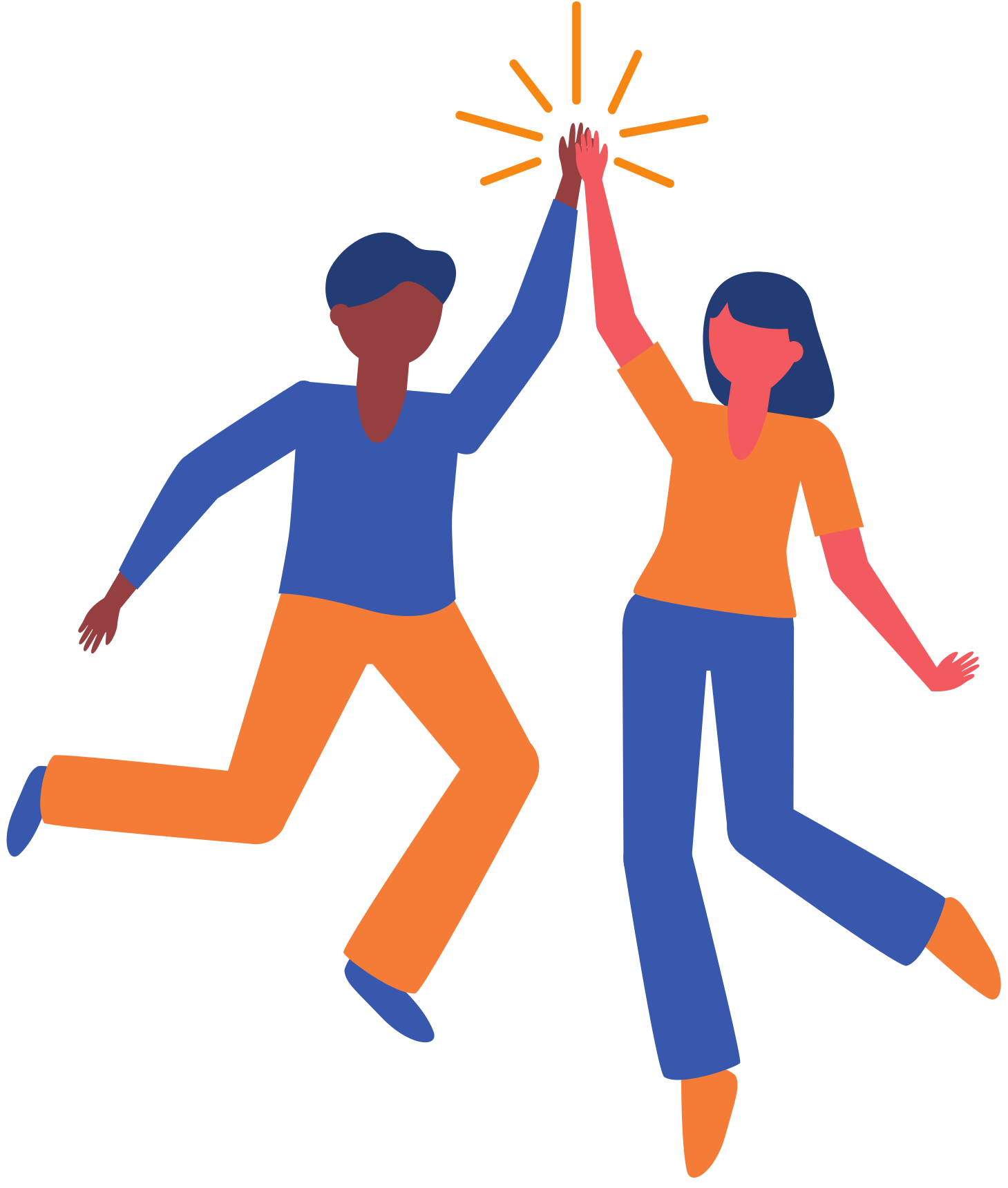 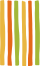 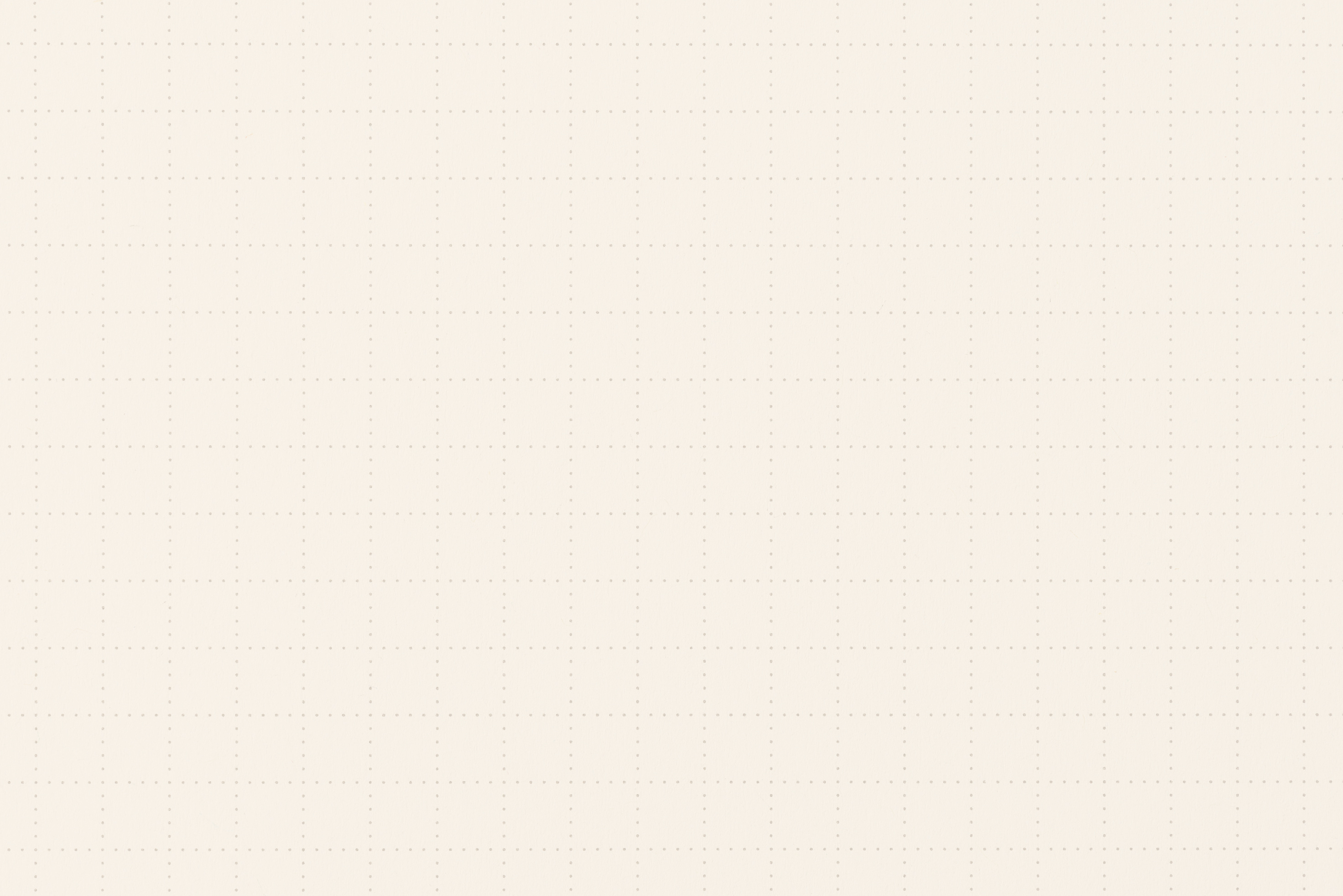 Motivational Interviewing is not
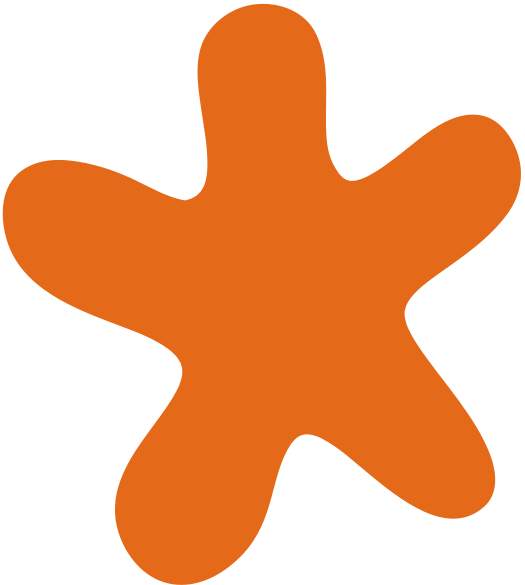 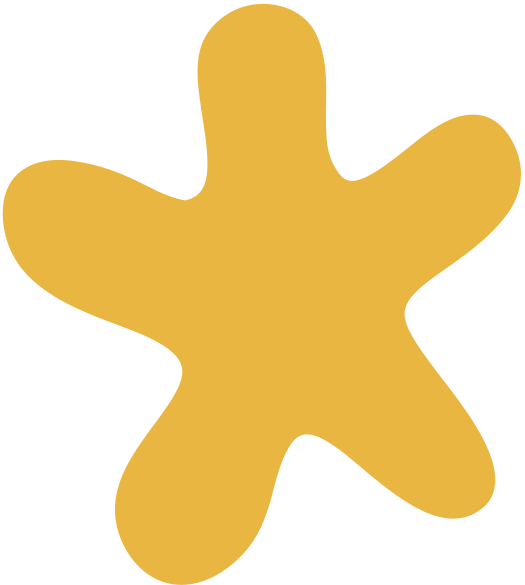 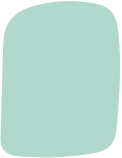 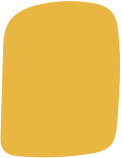 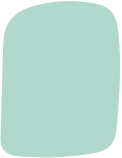 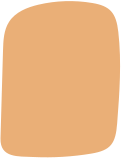 About providing assessment feedback
A pro and con conversation
A way to trick people into doing what you want
A linear stage process
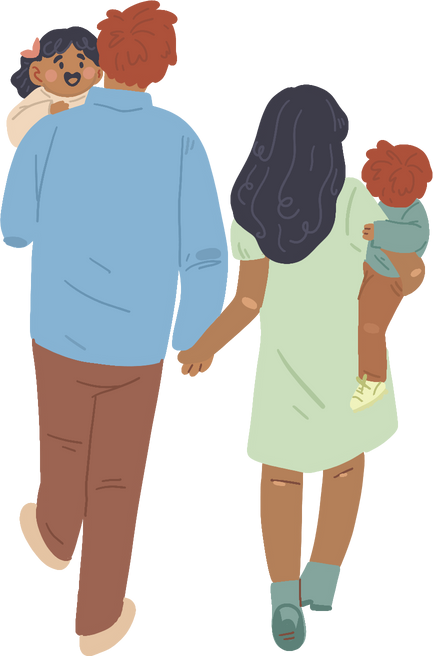 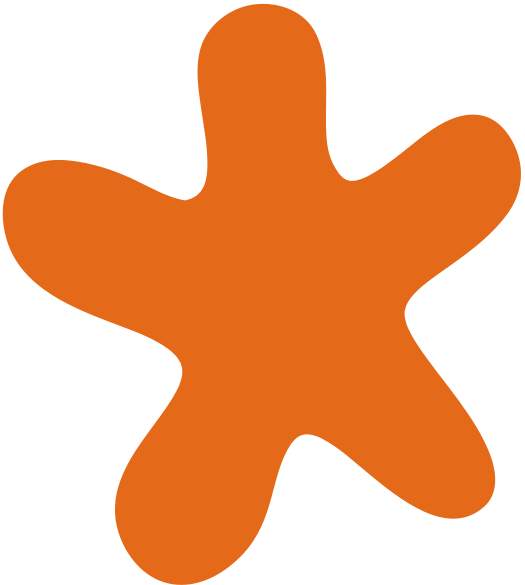 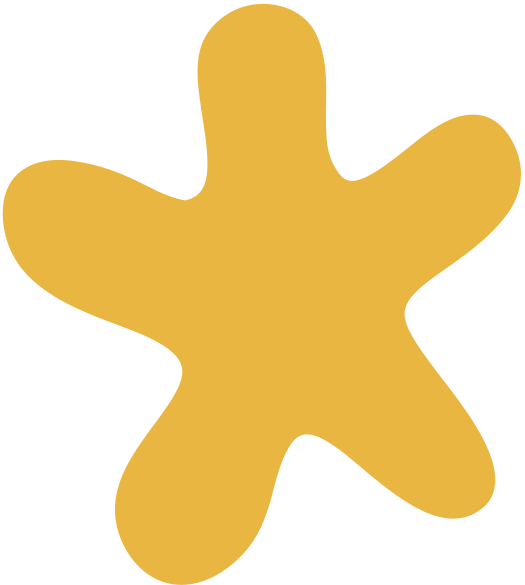 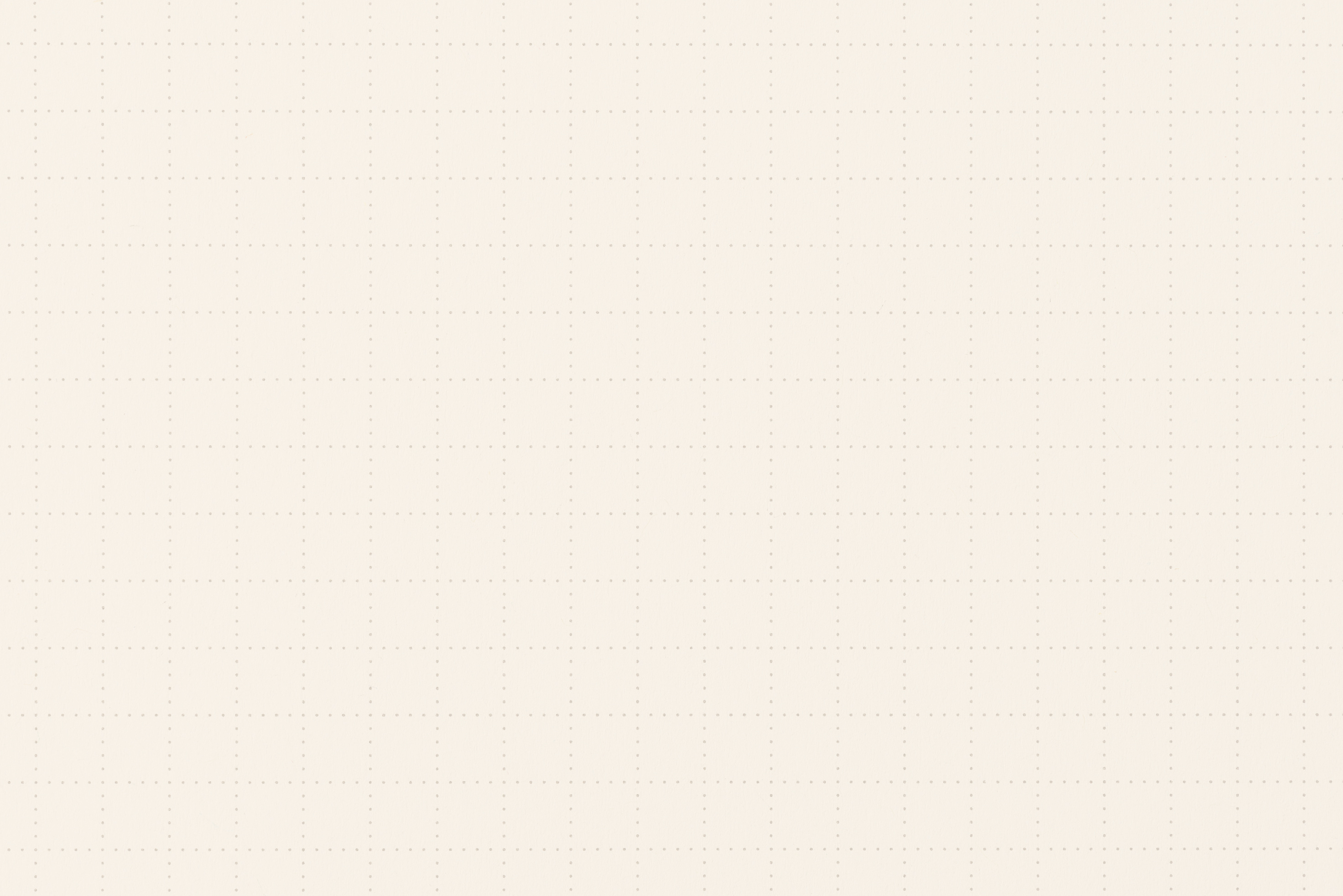 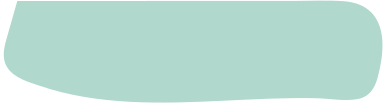 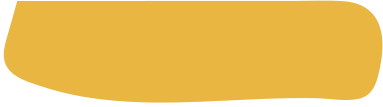 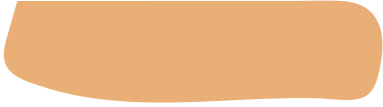 Reinforce that you are committed to creating a supportive space
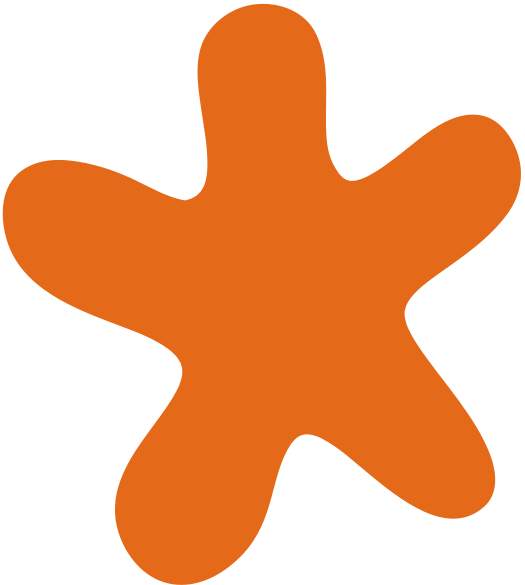 Be open and look for strengths
Demonstrate empathy and compassion
How to Encourage Motivation
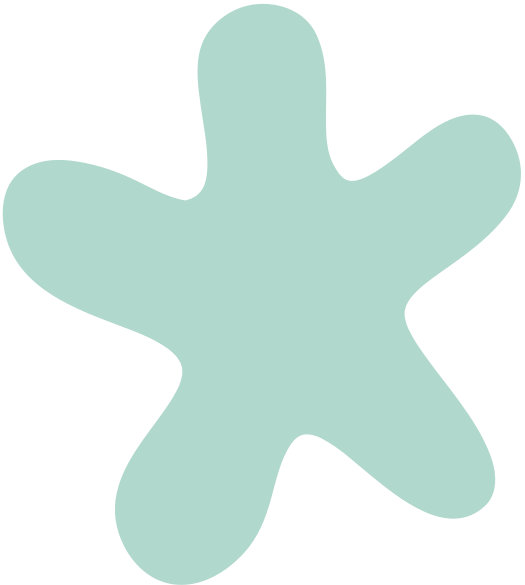 Set the tone and create an environment welcoming of change
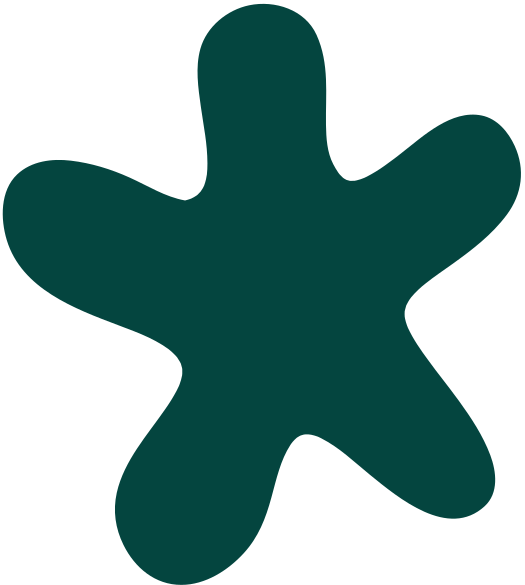 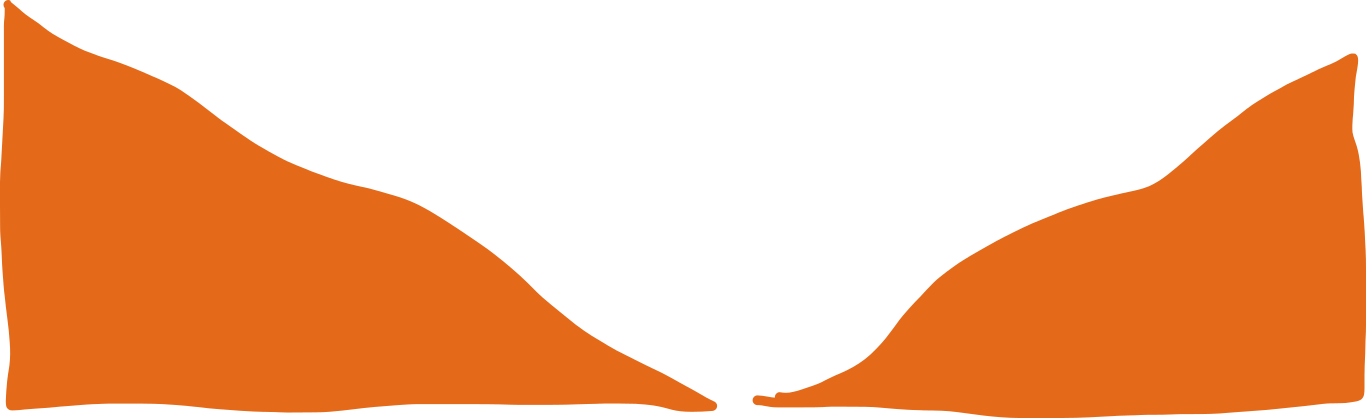 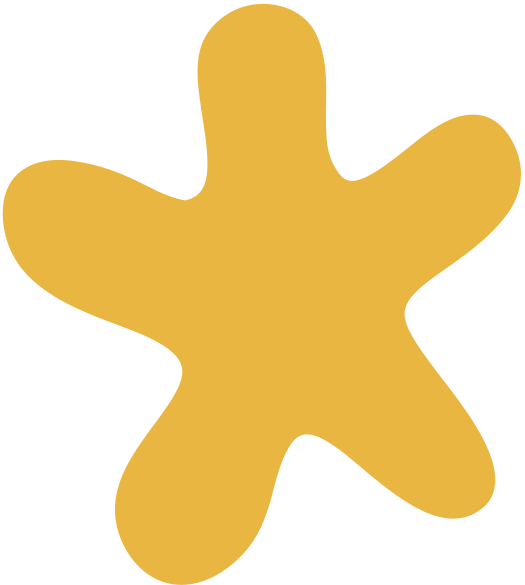 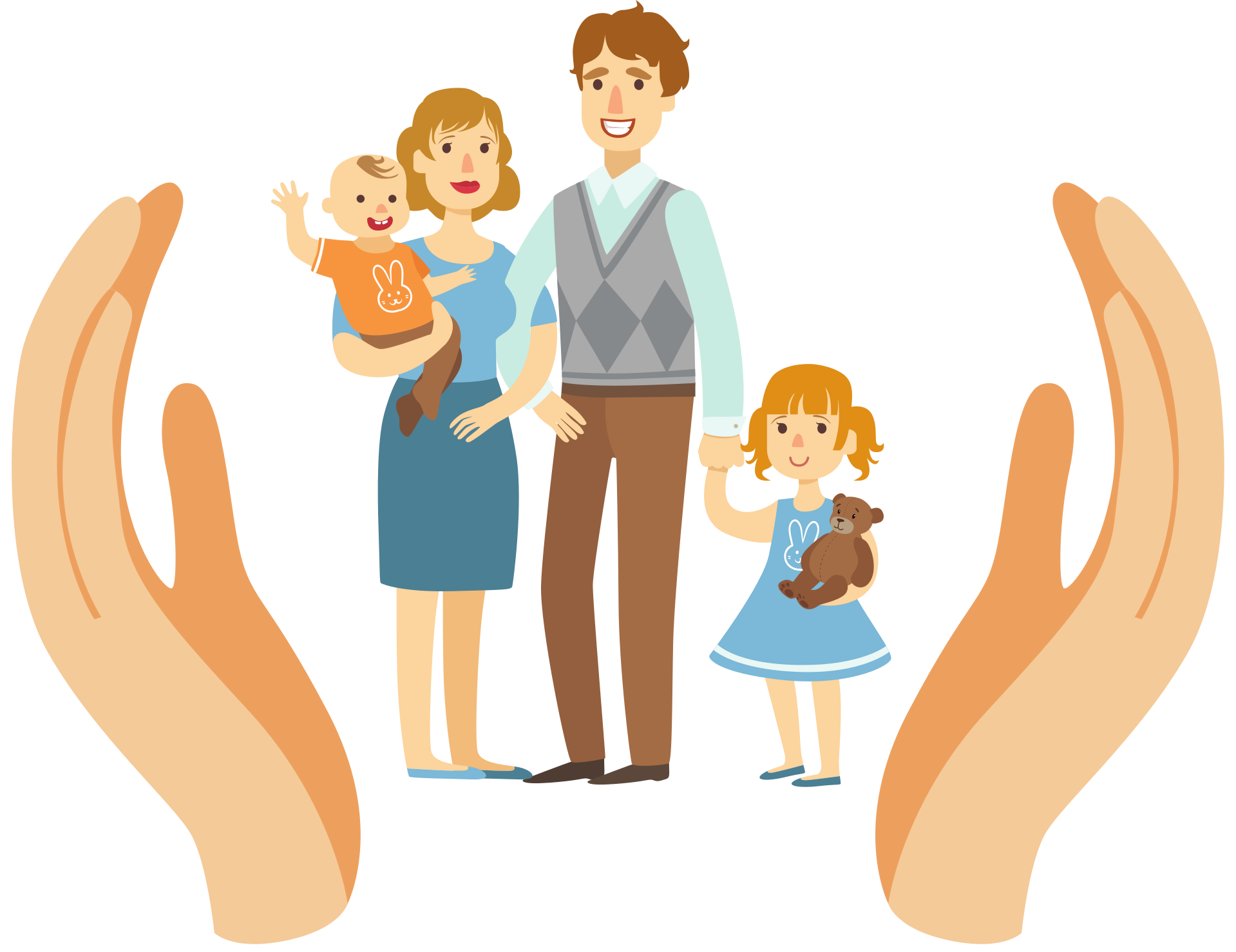 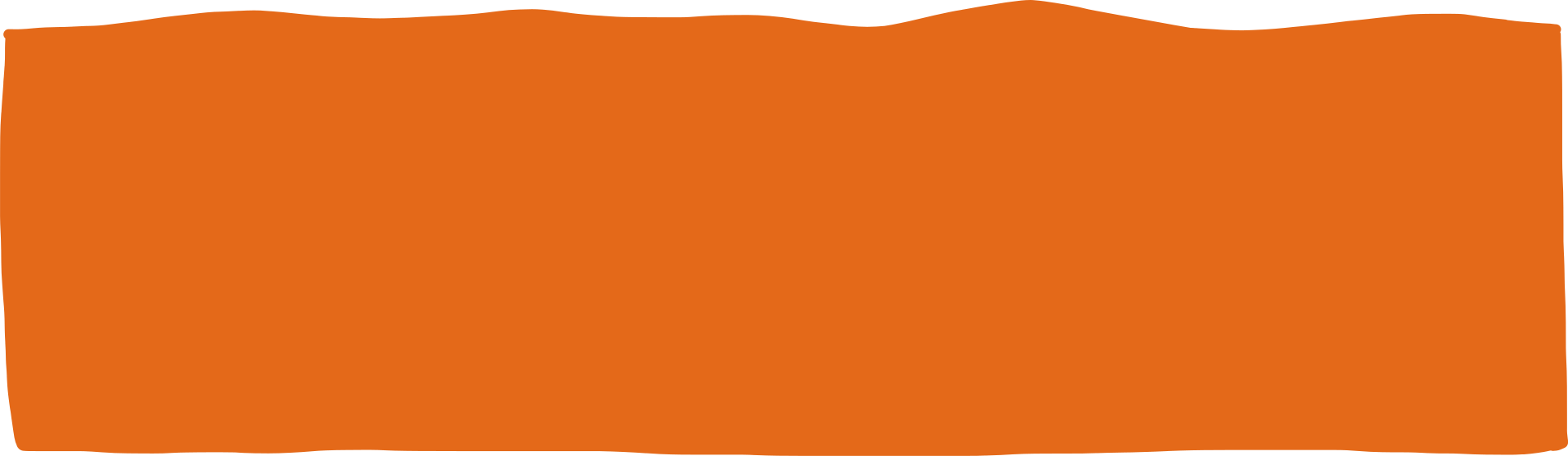 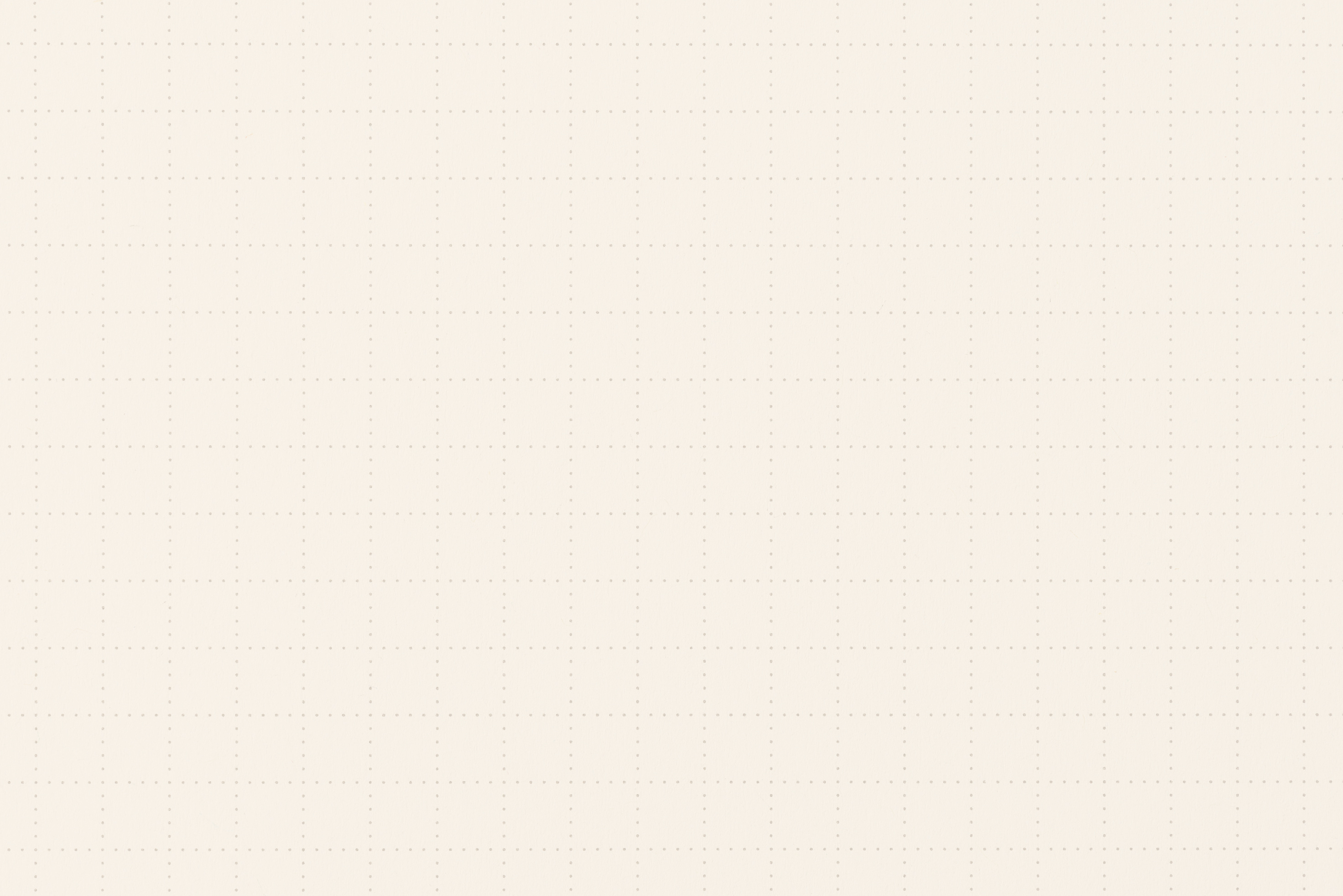 Four Processes of MI
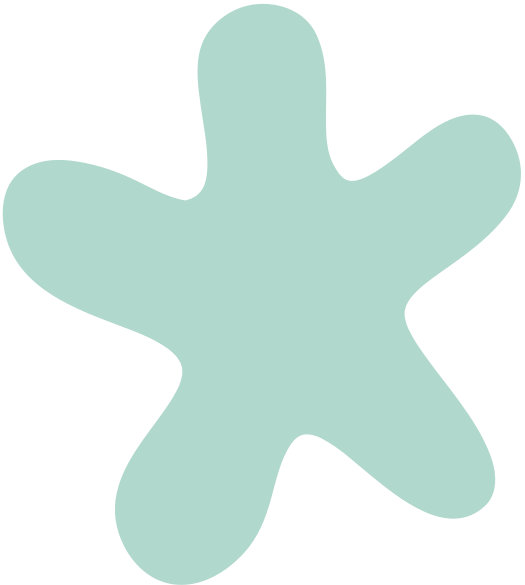 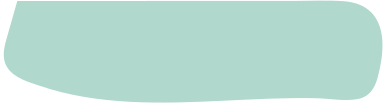 Finding ways to connect
Engage
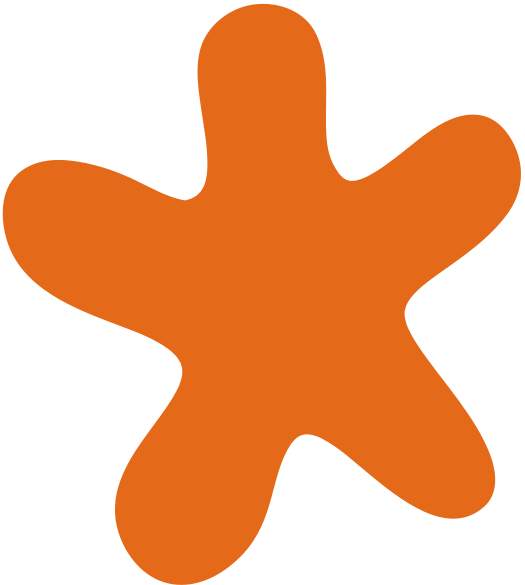 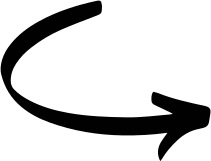 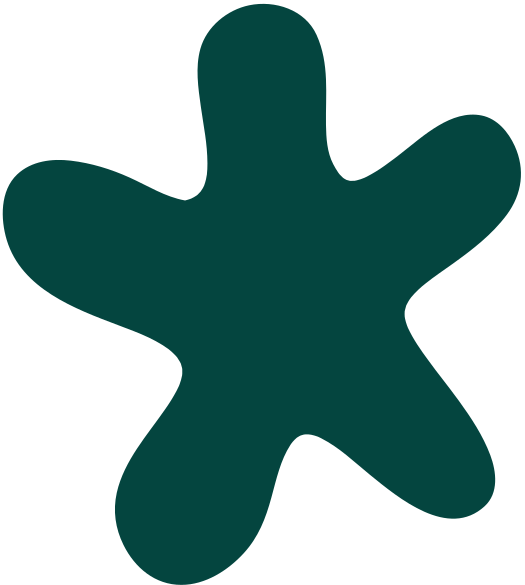 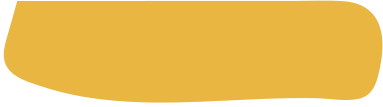 Identifying a clear change in focus
Focus
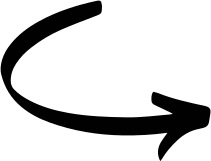 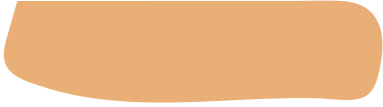 Exploring the individual's own reasons for change
Evoke
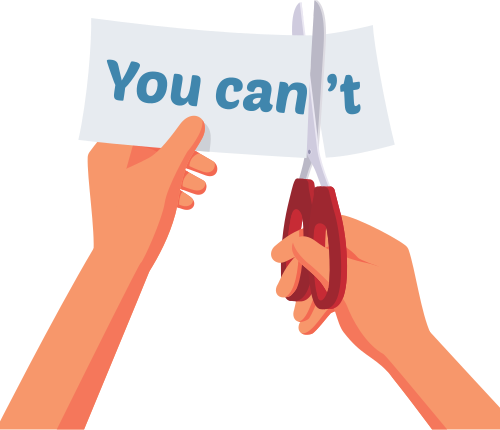 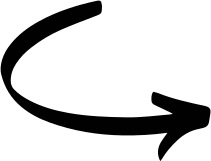 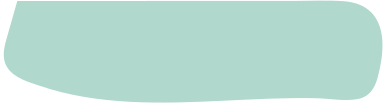 Collaborating with individual to reach goal
Plan
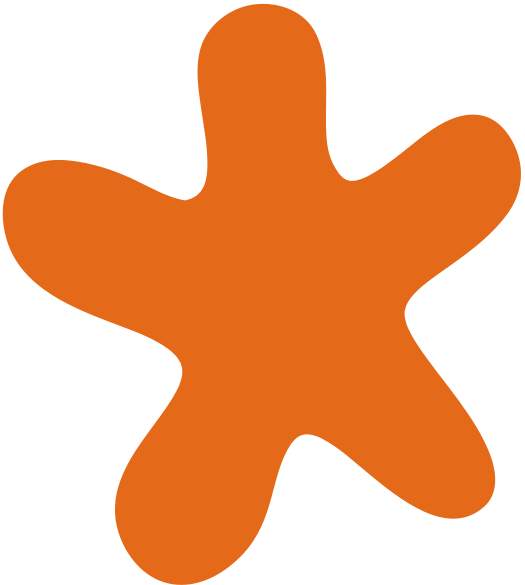 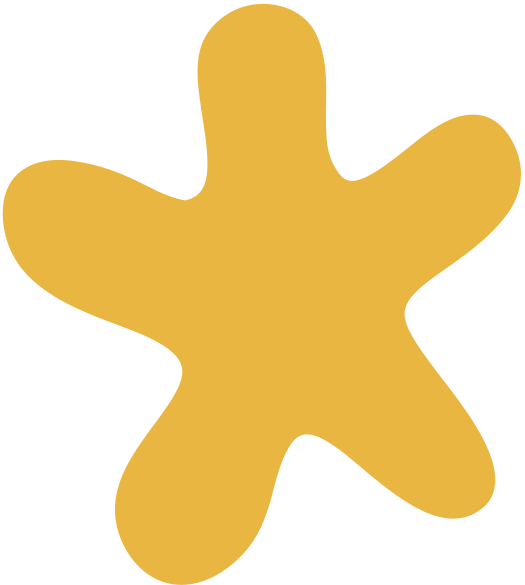 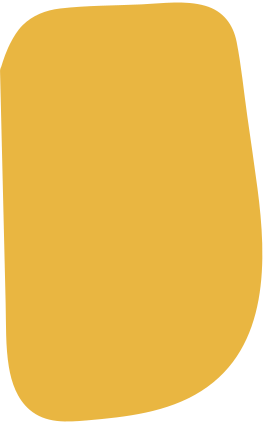 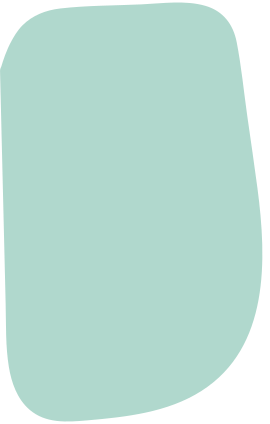 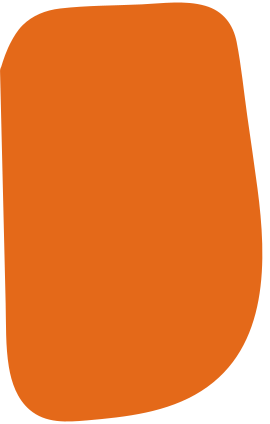 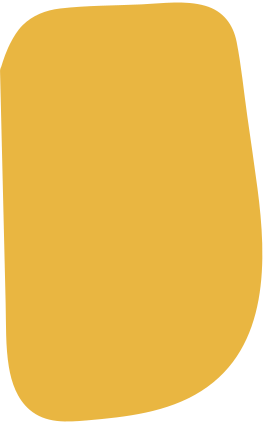 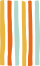 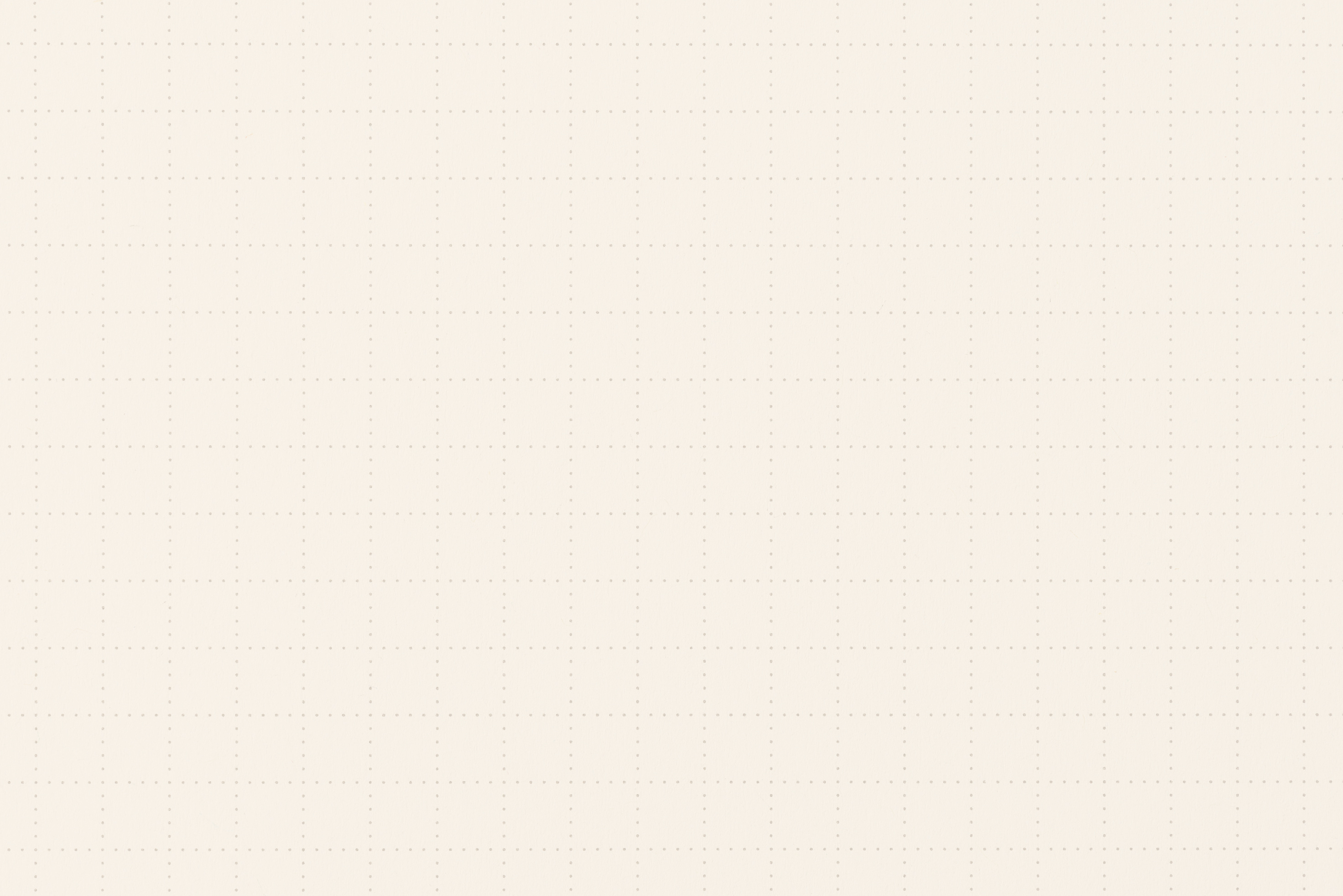 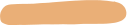 Engaging Process
Belief
Trust
Listening
Affirmation
Engagement is fundamental for effective communication. It helps establish a working relationship with families and other individuals.
Establishing a mutually trusting and helping relationship
Listening to understand & asking open-ended questions
Affirming strengths, successes, and personal characteristics
Believing that one can improve
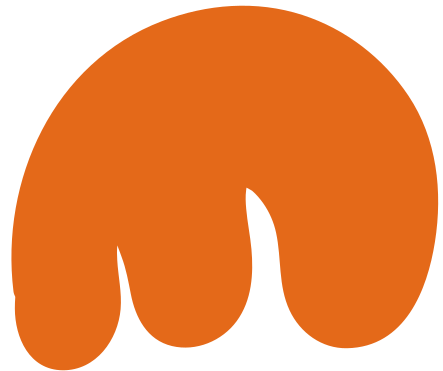 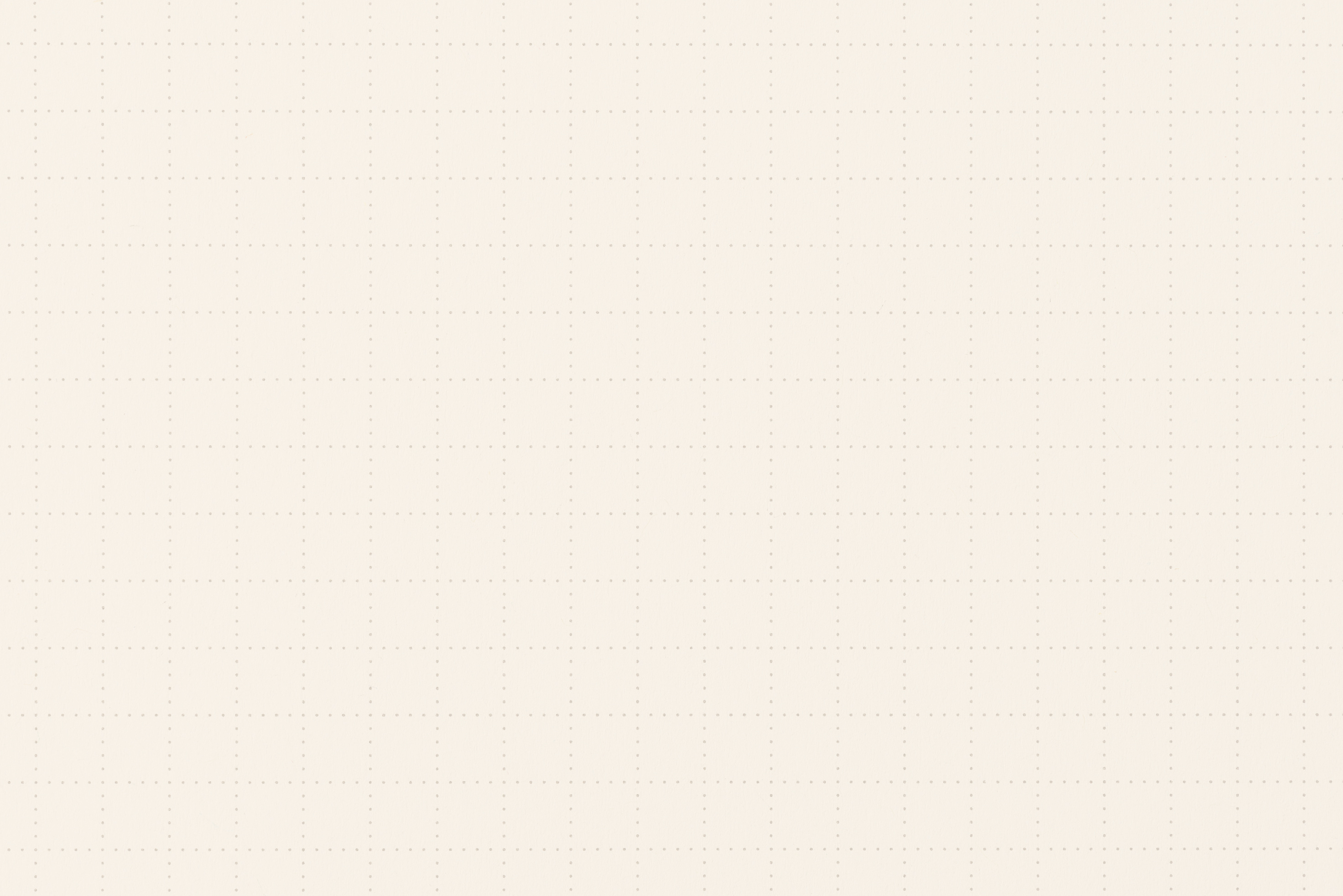 Ambivalence
A common part of contemplating change  
Ambivalence is when one feels two ways about a situation and the individual can see the pros and cons of changing and not changing. 
It is not reluctance toward change
It is not lack of caring
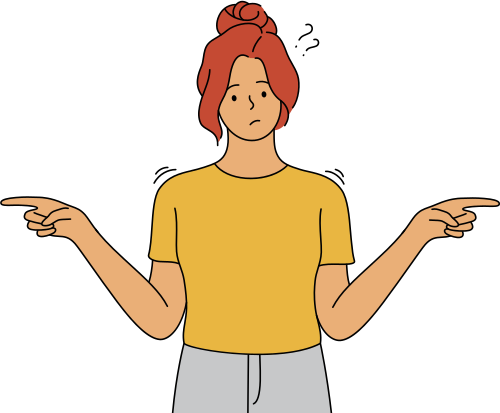 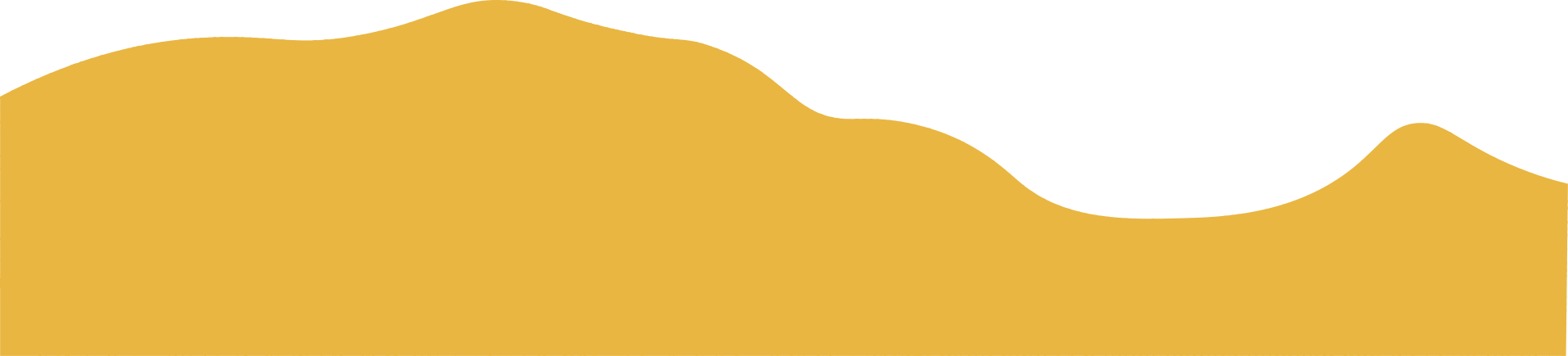 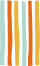 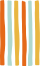 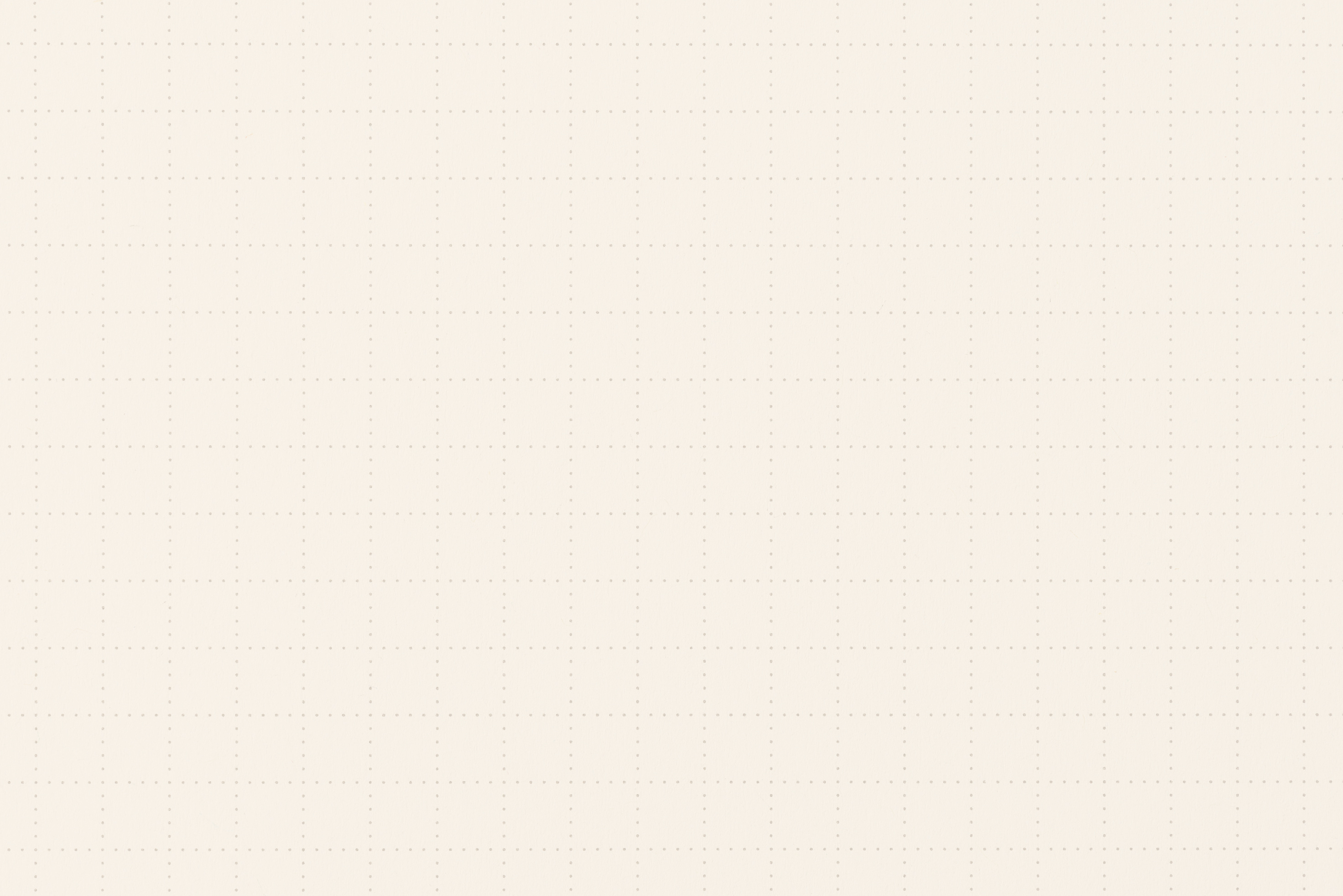 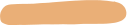 Our natural tendency is to want to help and problem solve. But we can't. It usually results in push-back.
Fixing Reflex
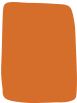 Avoid saying:
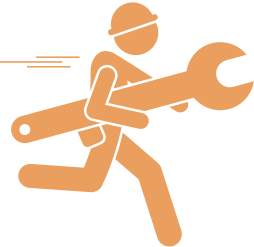 "Why don't you try...?"
"I think you should..."
"What I would do is..."
"You need to..."
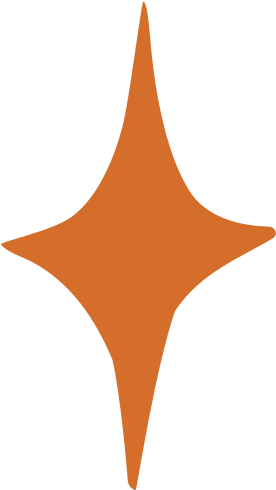 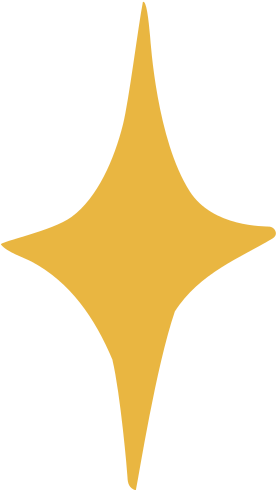 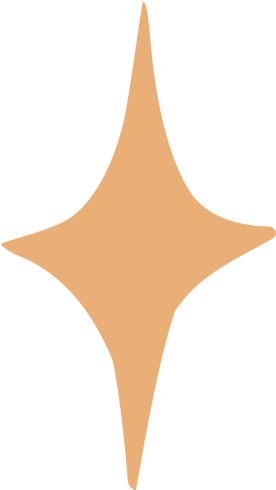 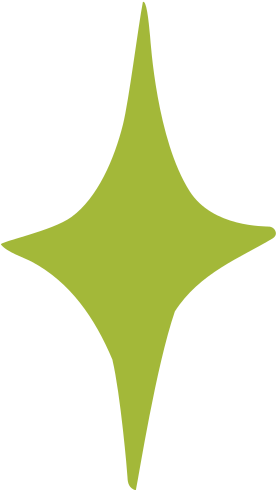 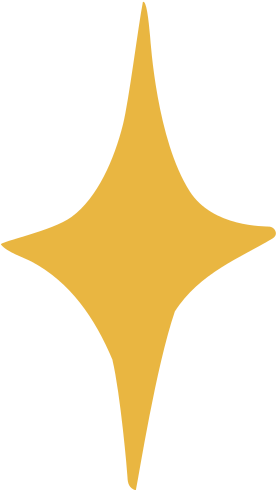 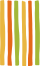 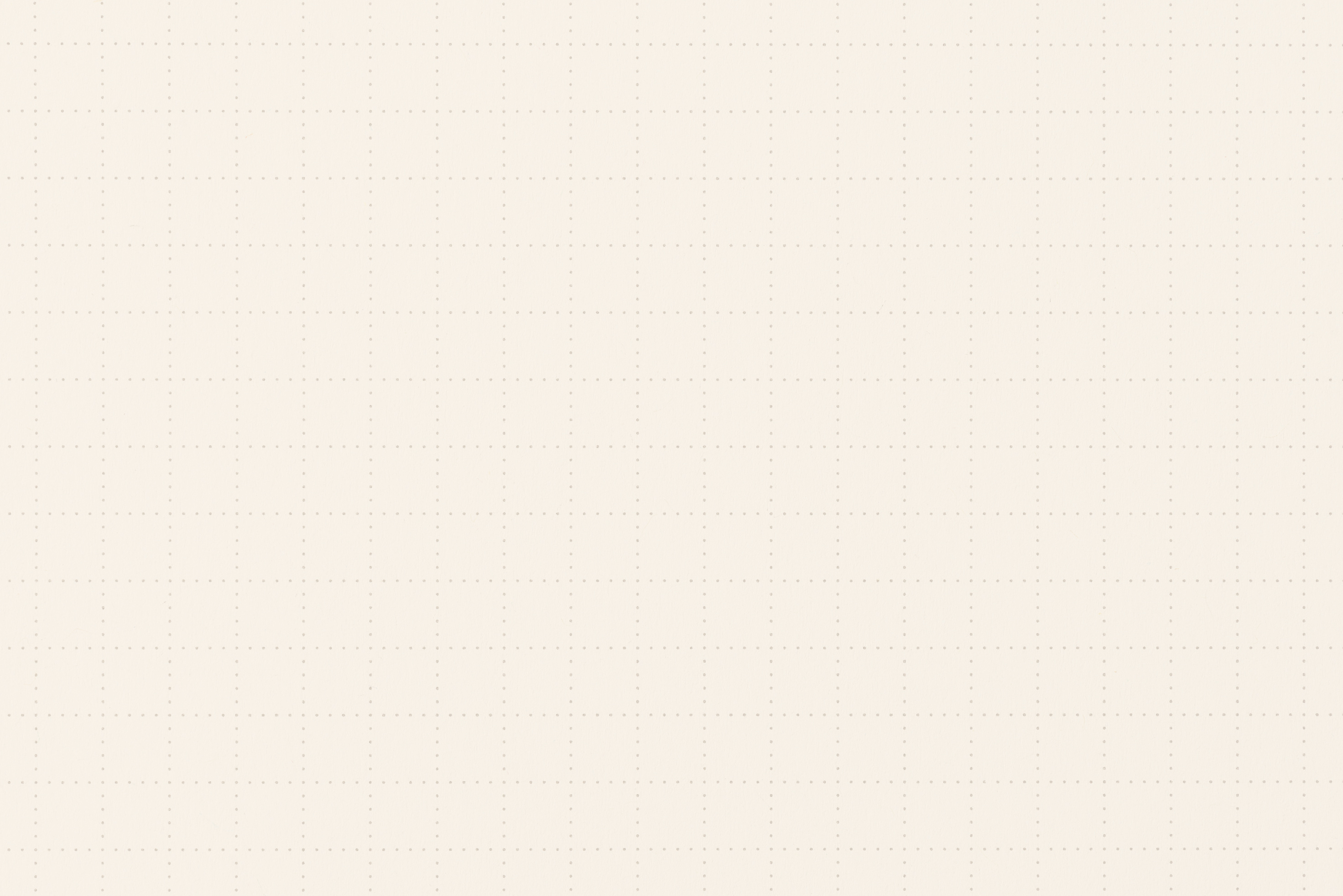 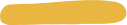 Tip #1: Yield
Stop and identify whether the resistance in the relationship is discord or sustain talk.
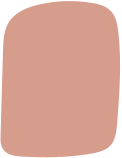 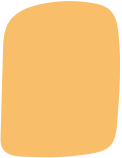 Discord Talk
Sustain Talk
Statements about the intervention process or relationship with the individual.
Statements where the client expresses the way things are, their feelings about change, and reasons for keeping things the same.
Examples:
I just don't like you
I don't trust you
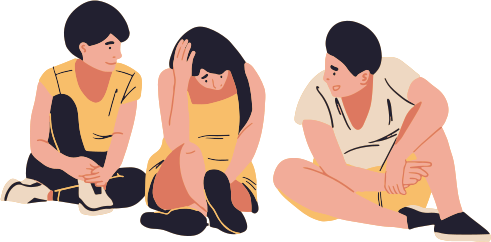 Examples:
I just don't want to
I don't know how
[Speaker Notes: Examples of Discord Talk:
- I just don't like you
- I don't trust you 

Examples of Sustain Talk:
- I just don't want to
- I don't know how to]
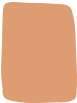 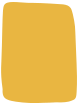 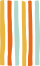 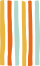 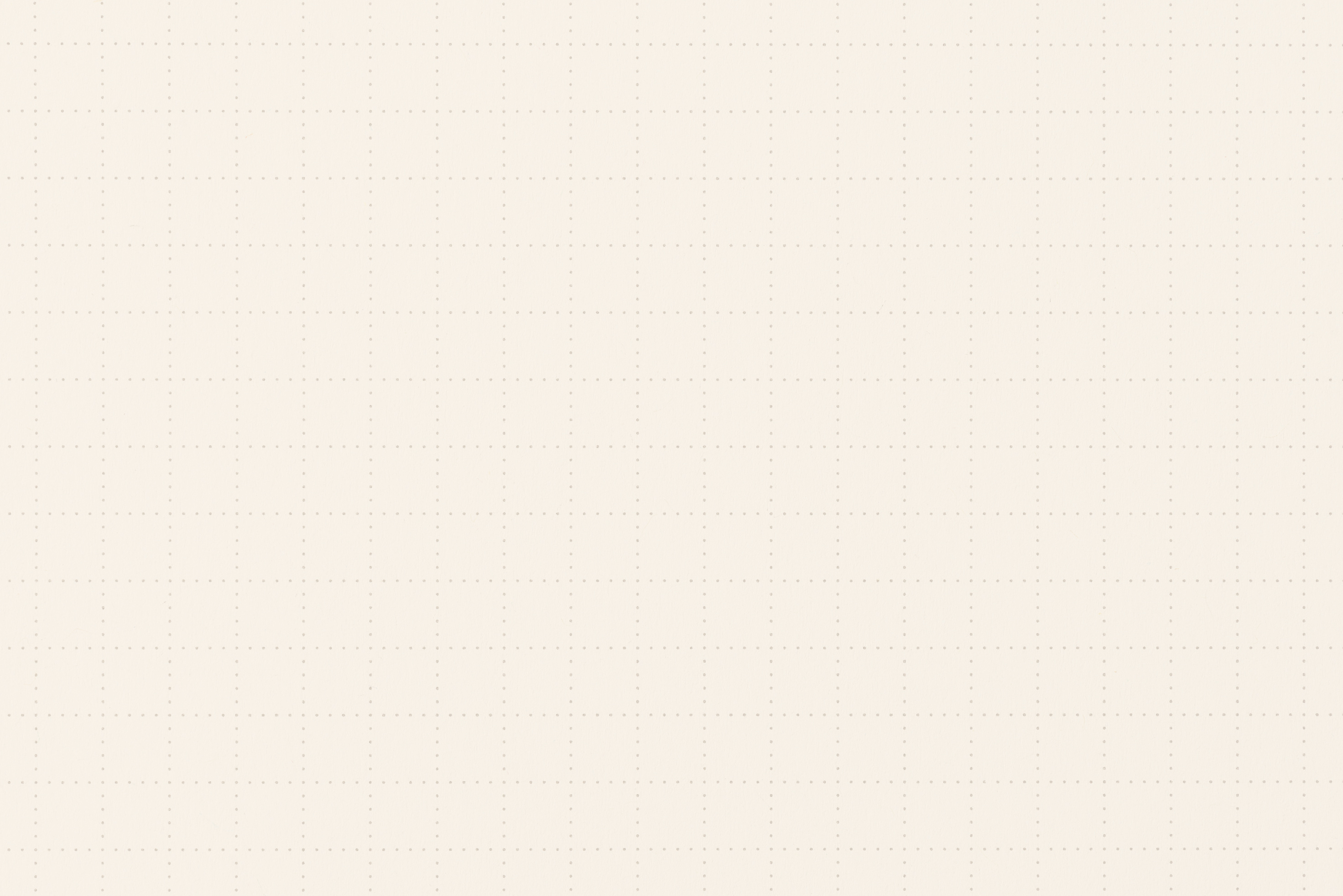 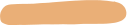 Tip #2: Active Listening
Examples of Active Listening Skills:
Maintaining eye contact
Good body language (sitting up straight, nodding, and relaxed arms)
Putting away any electronics or devices that may be distracting
Paying attention to the other individual's body language as they communicate.
To achieve effective engagement, one must actively listen to everything a client is communicating and pay attention to their body language.
Active listening involves making a conscious effort to hear, understand, and retain information that is being relayed.
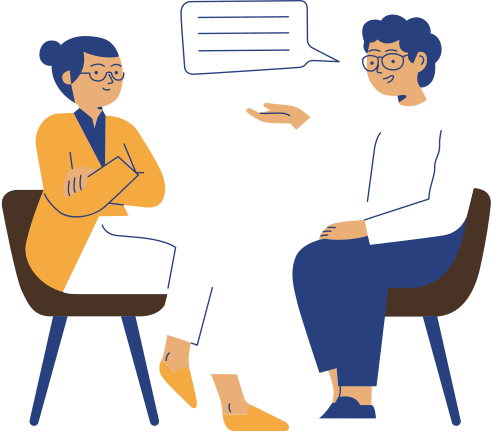 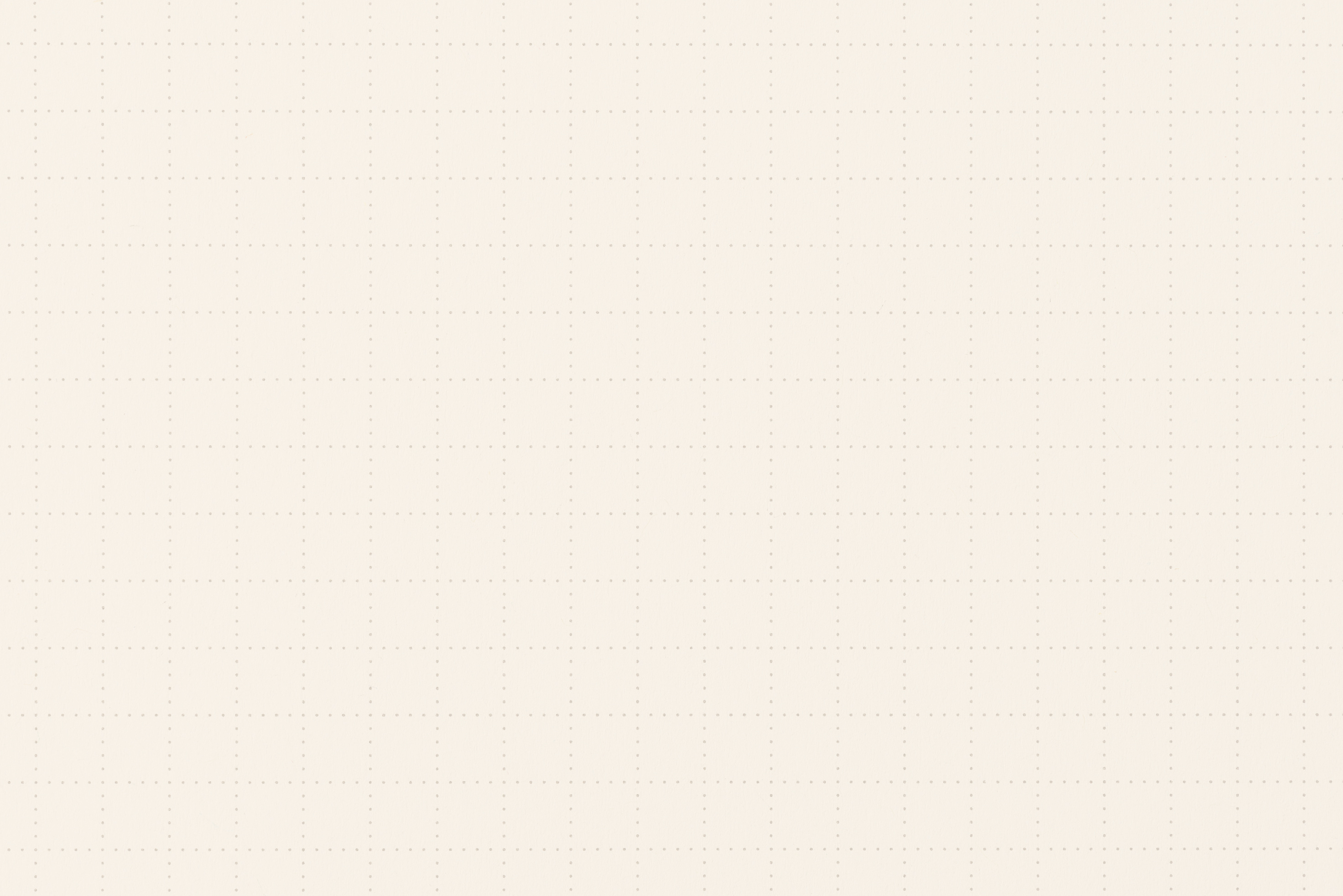 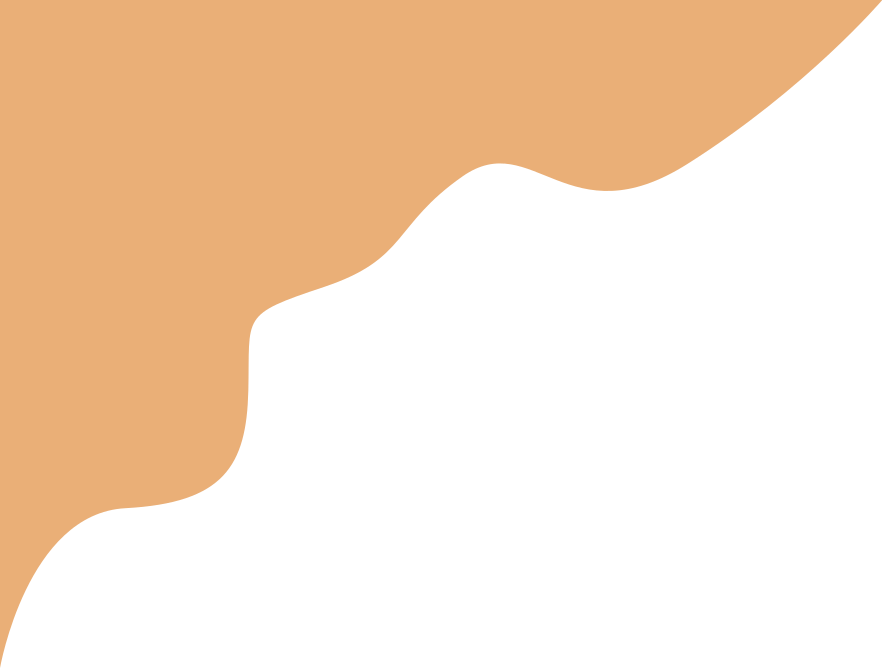 Change Talk
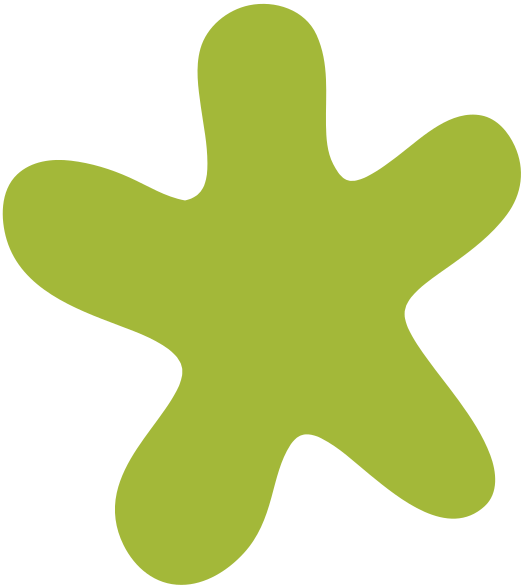 Conversations where an individual is expressing their desire towards change
Mobilizing Change Talk
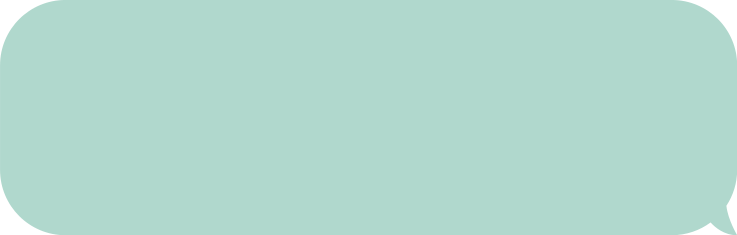 Preparatory Change Talk
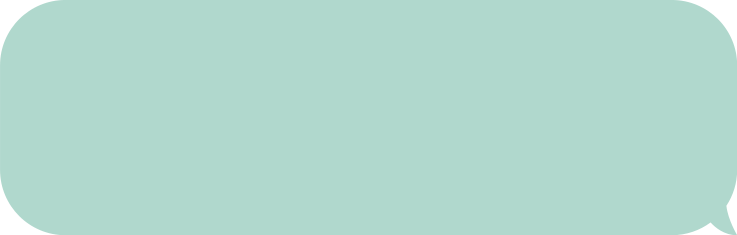 Statements that express motivation for change without expressing commitment to make a change
Statements that express/imply actions towards a change
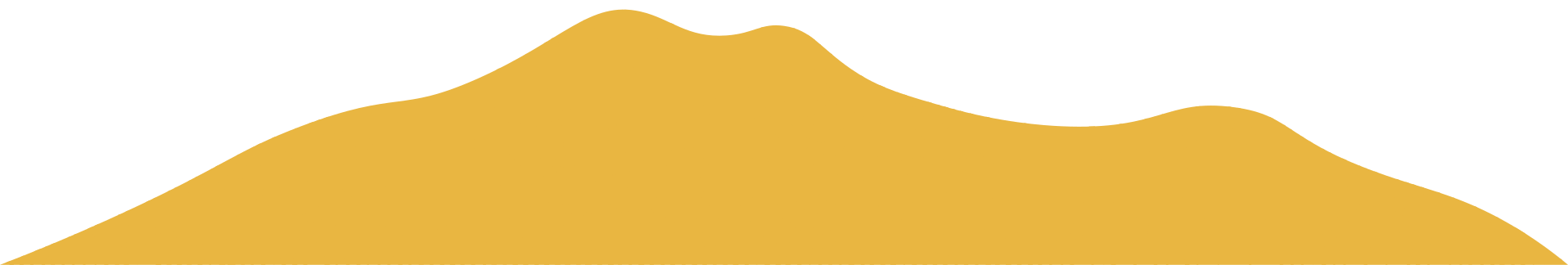 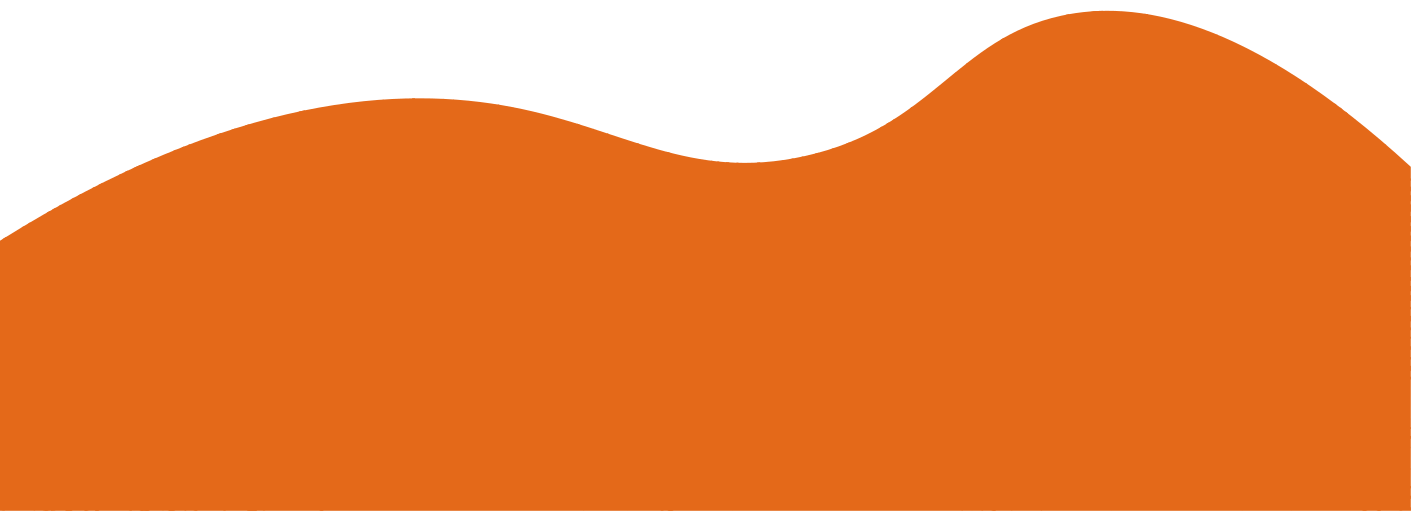 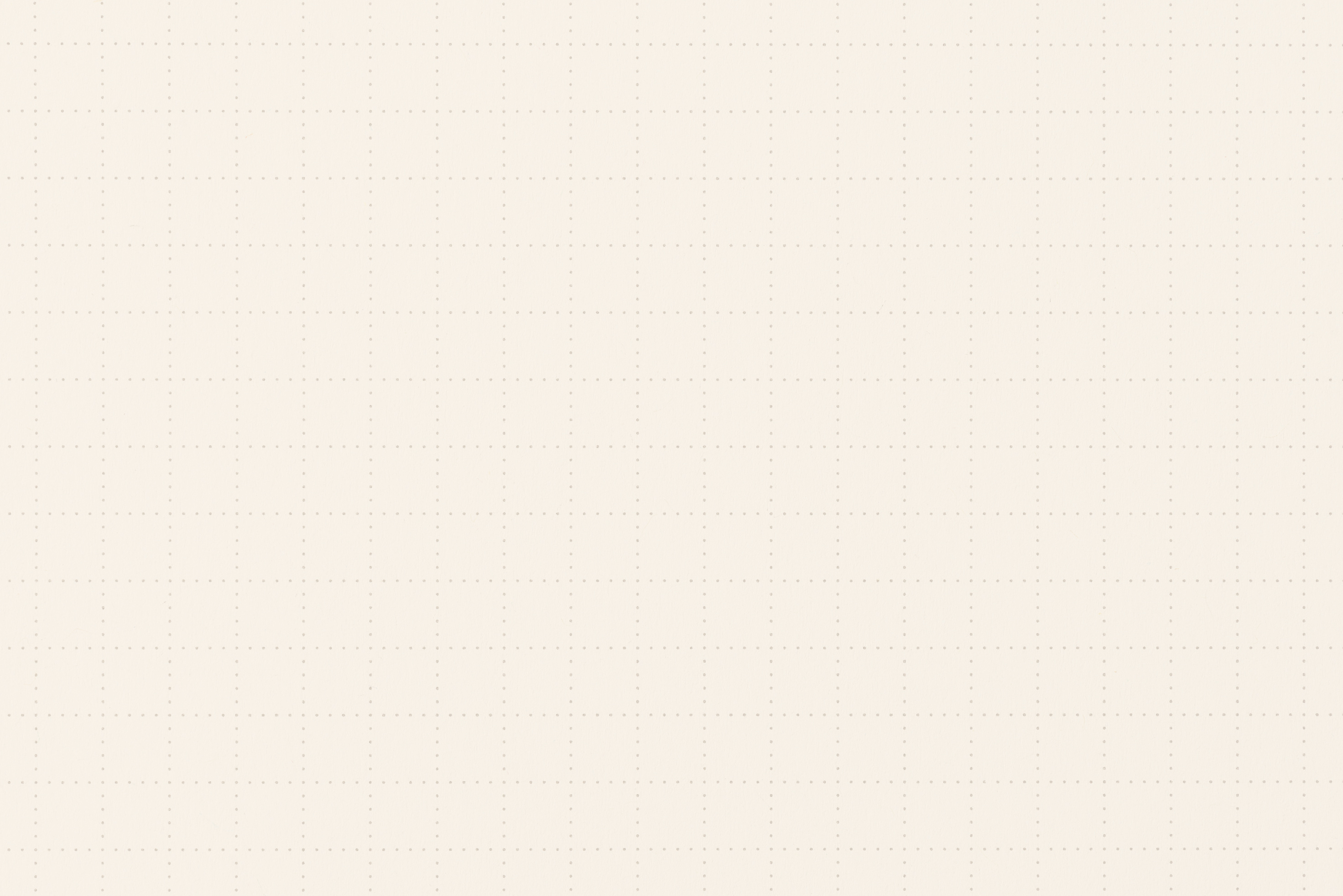 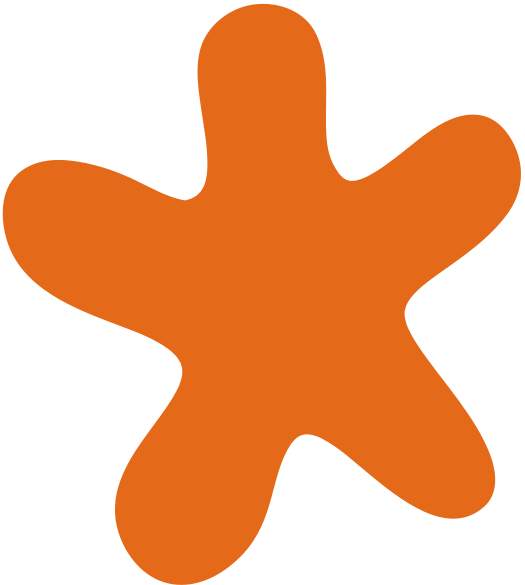 DARN-CAT
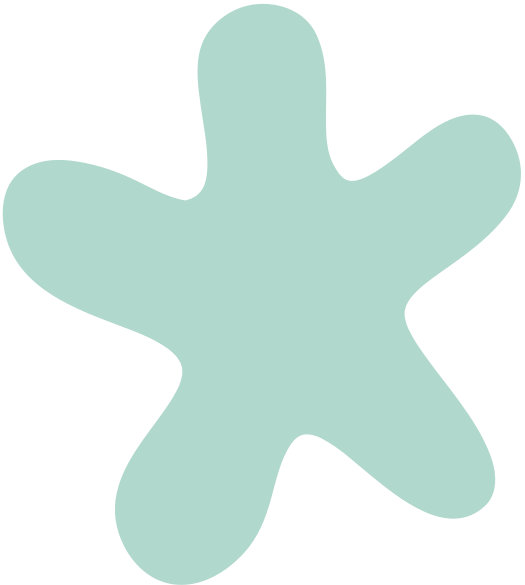 Preparatory Change Talk= DARN
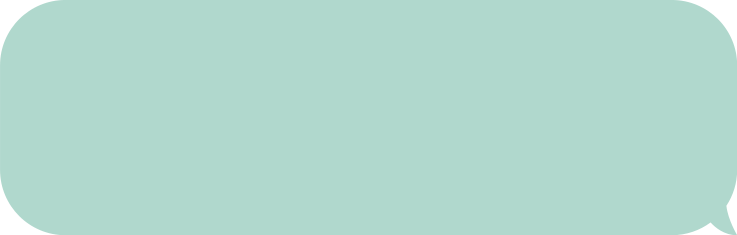 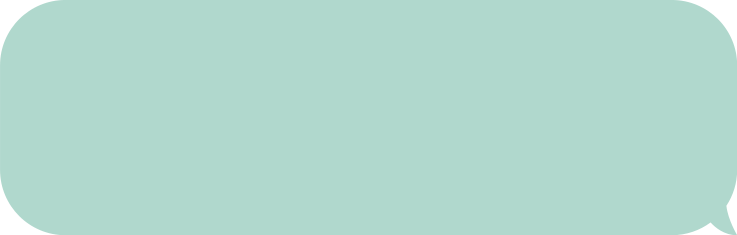 Mobilizing Change Talk= CAT
Statements that express motivation for change without expressing commitment to make a change
Statements that express/imply actions towards a change
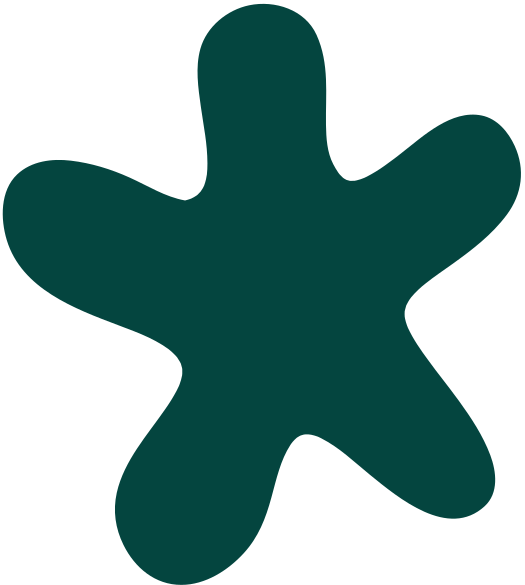 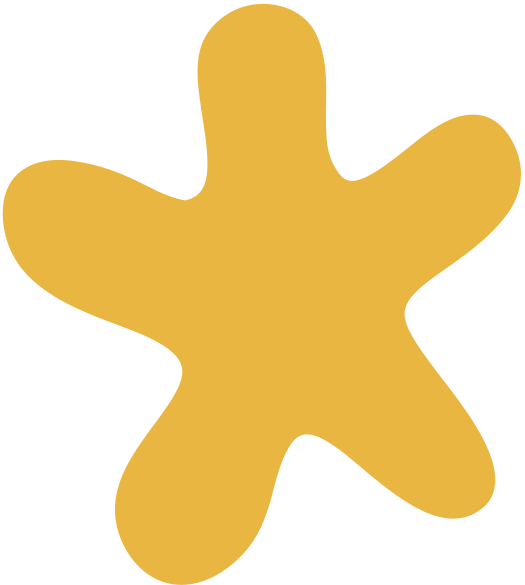 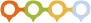 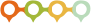 Taking  Steps
Reason
Desire
Ability
Activation
Need
Commitment
I have started to make changes.
I am getting prepared to make the changes.
I have a good reason to change.
I need to change.
I will make changes.
I want to change.
I can change.
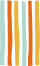 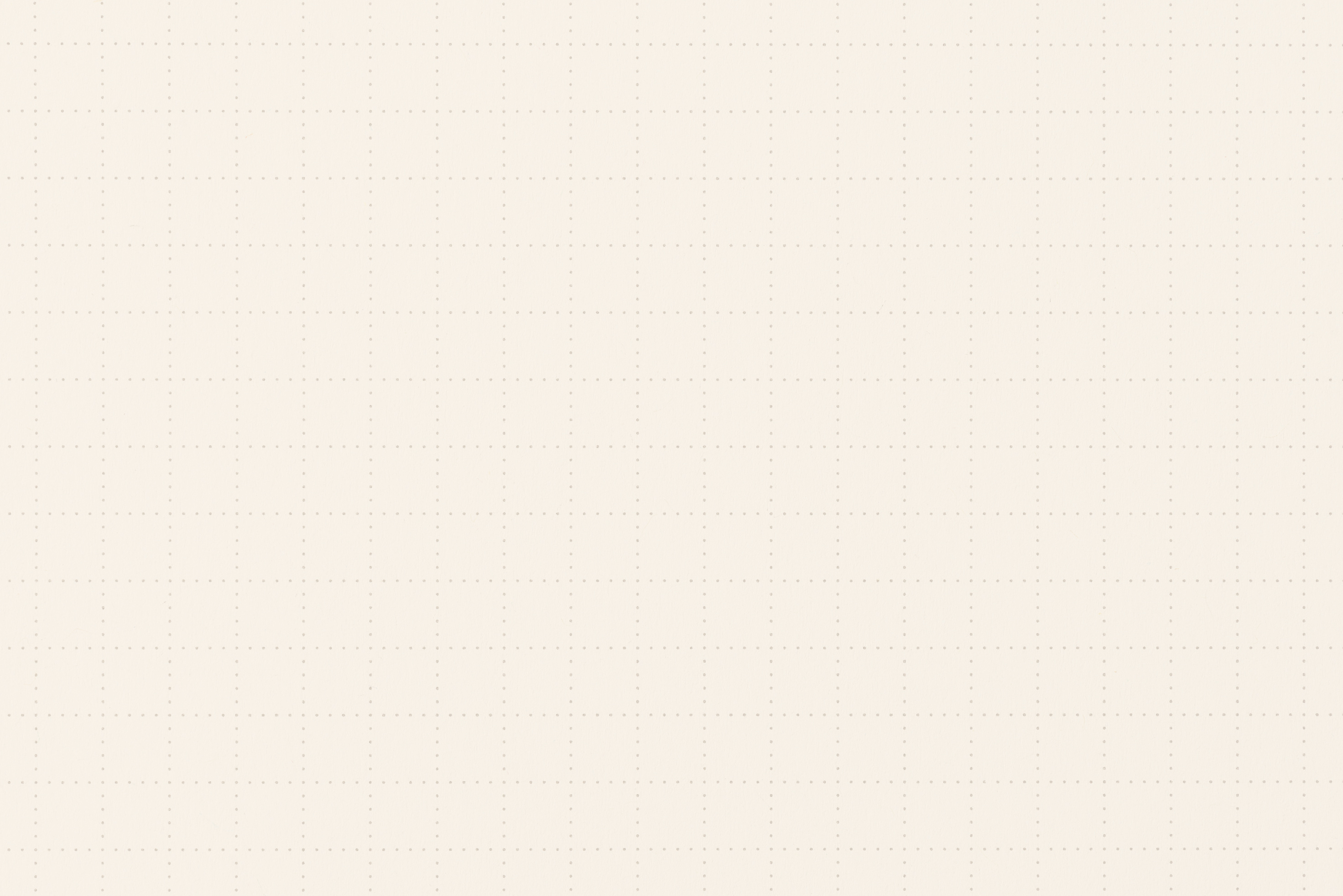 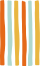 Sustain Talk
Expressions that support the status quo and unwillingness to change
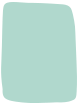 Examples of Sustain Talk:
I don't want to.
I don't know how.
I have no reason to change.
Everything is fine
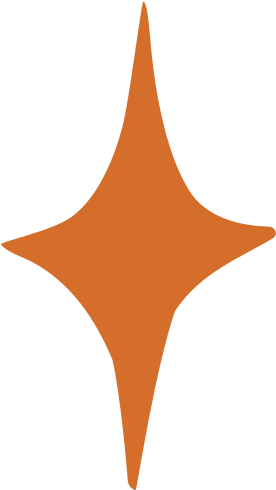 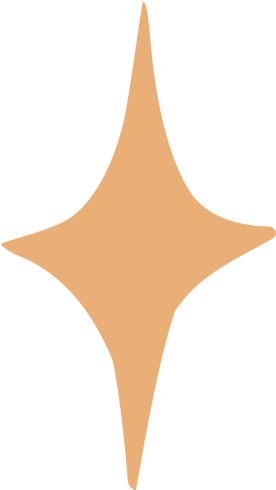 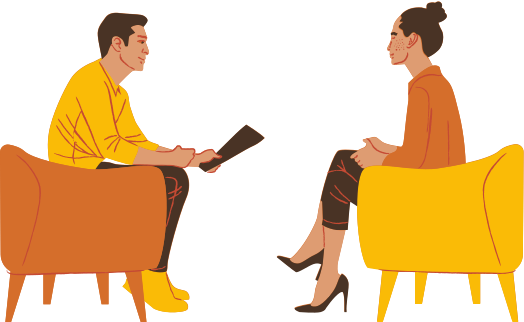 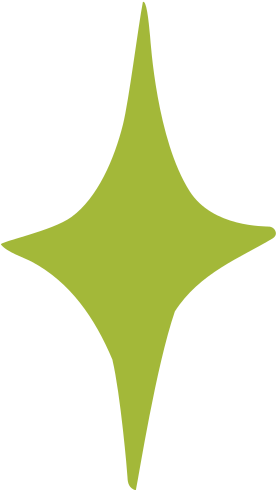 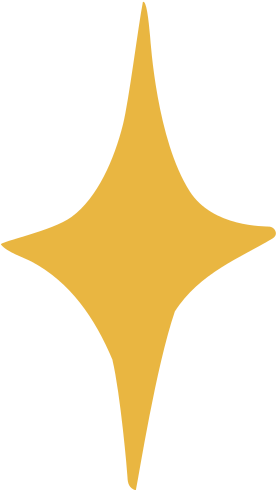 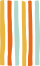 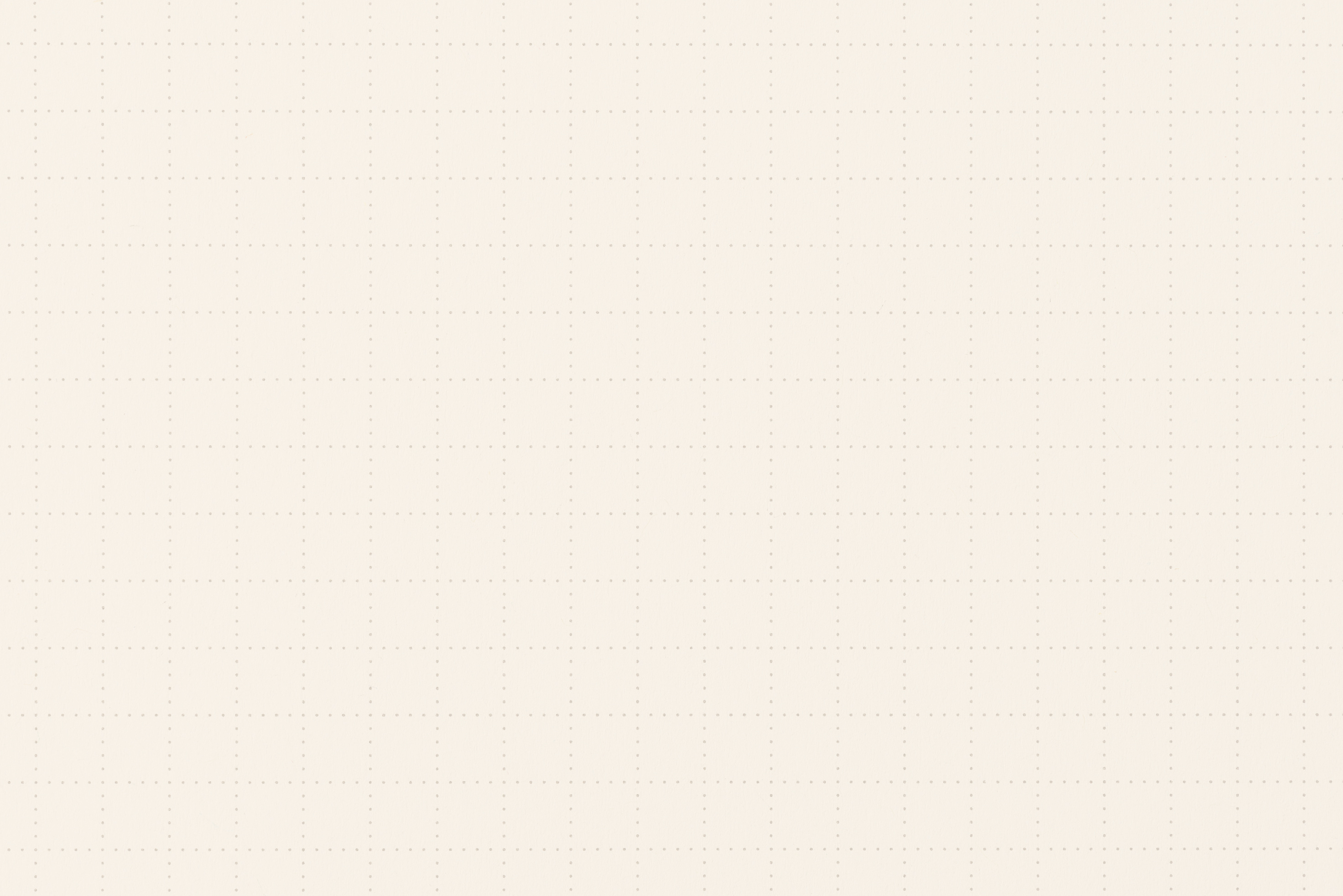 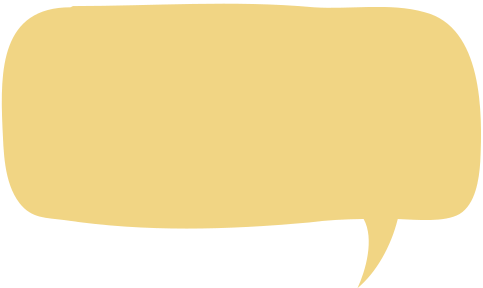 What's one thing you wish was different?
Focusing Process
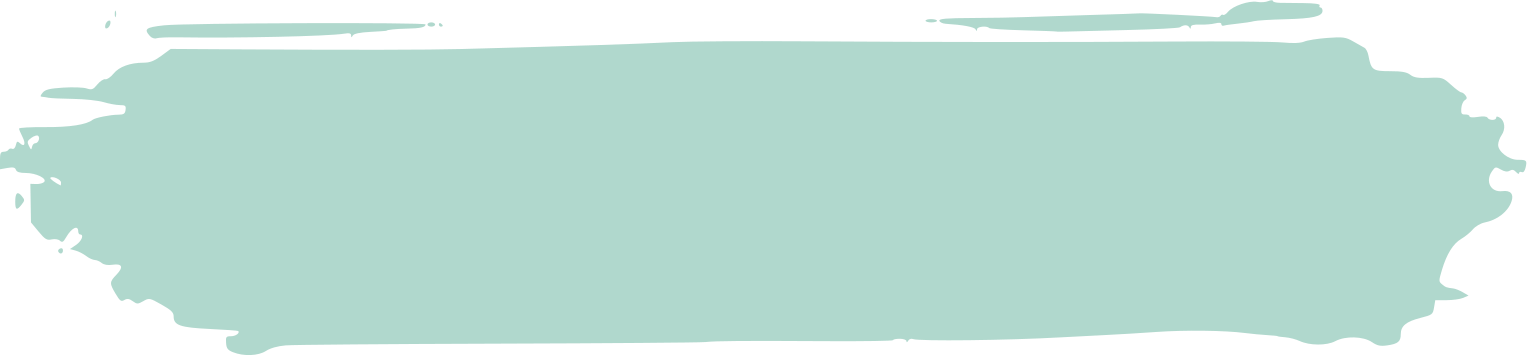 A collaborative process where the client and the staff member find a mutually agreeable direction for change.
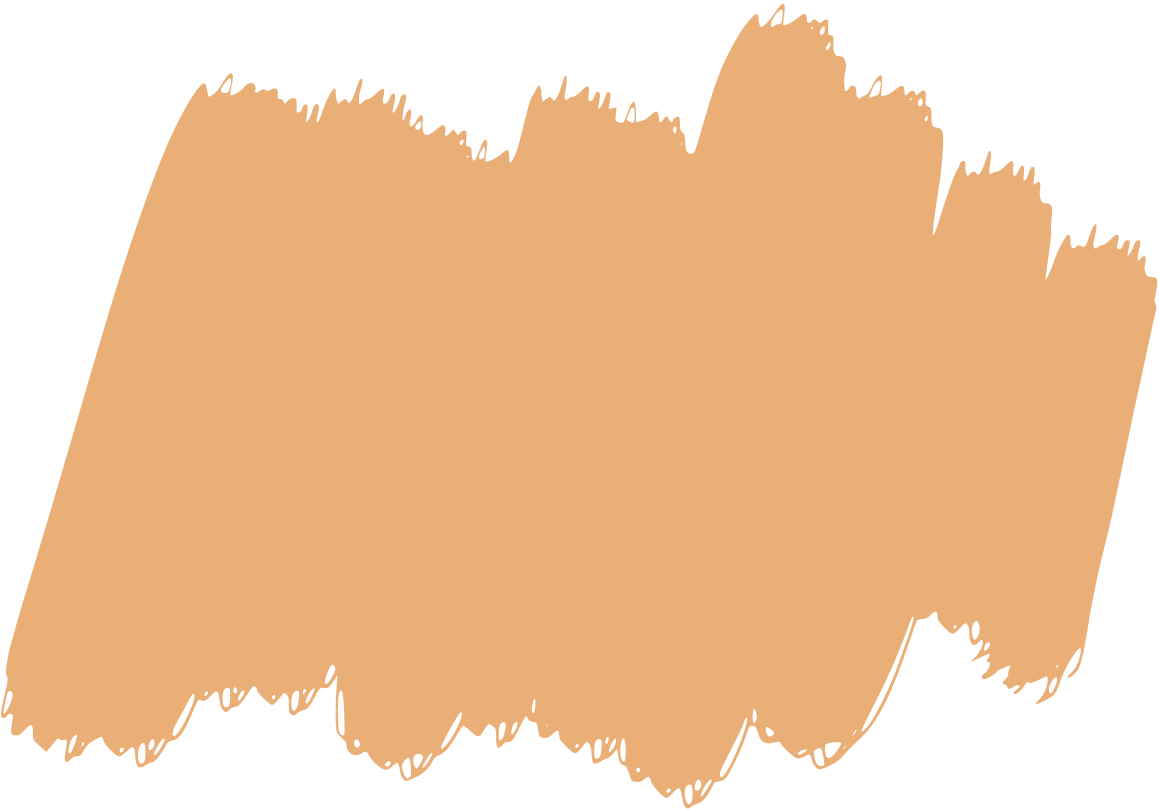 Client and staff members work on identifying specific goals and targets together.
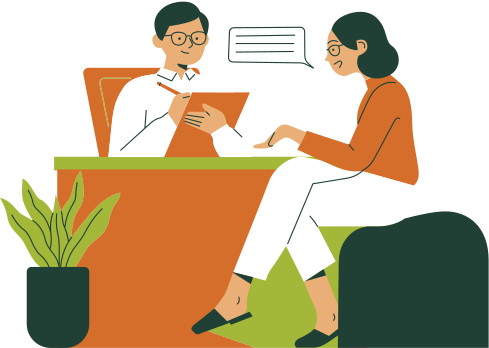 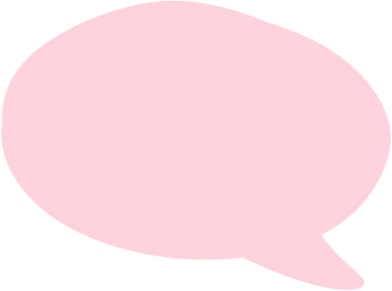 I wish I could find low cost counseling.
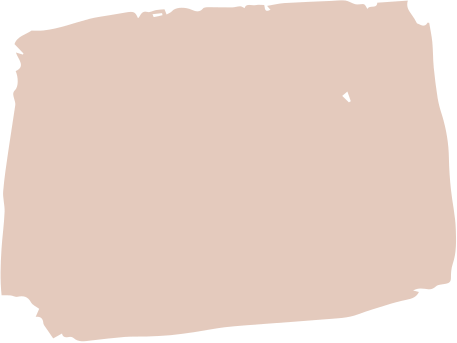 Note
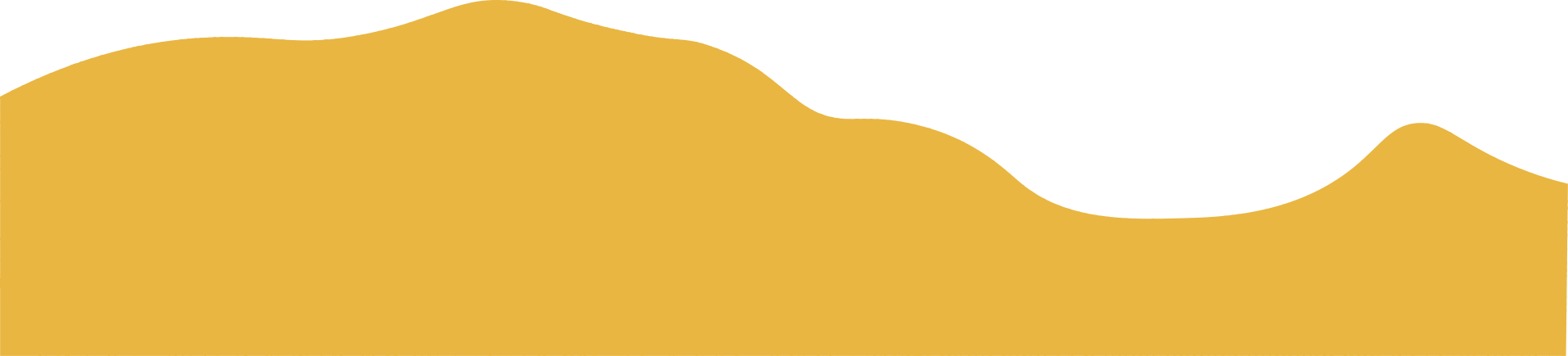 Premature focus without sufficient engagement can slow down the change process.
Evoking Process
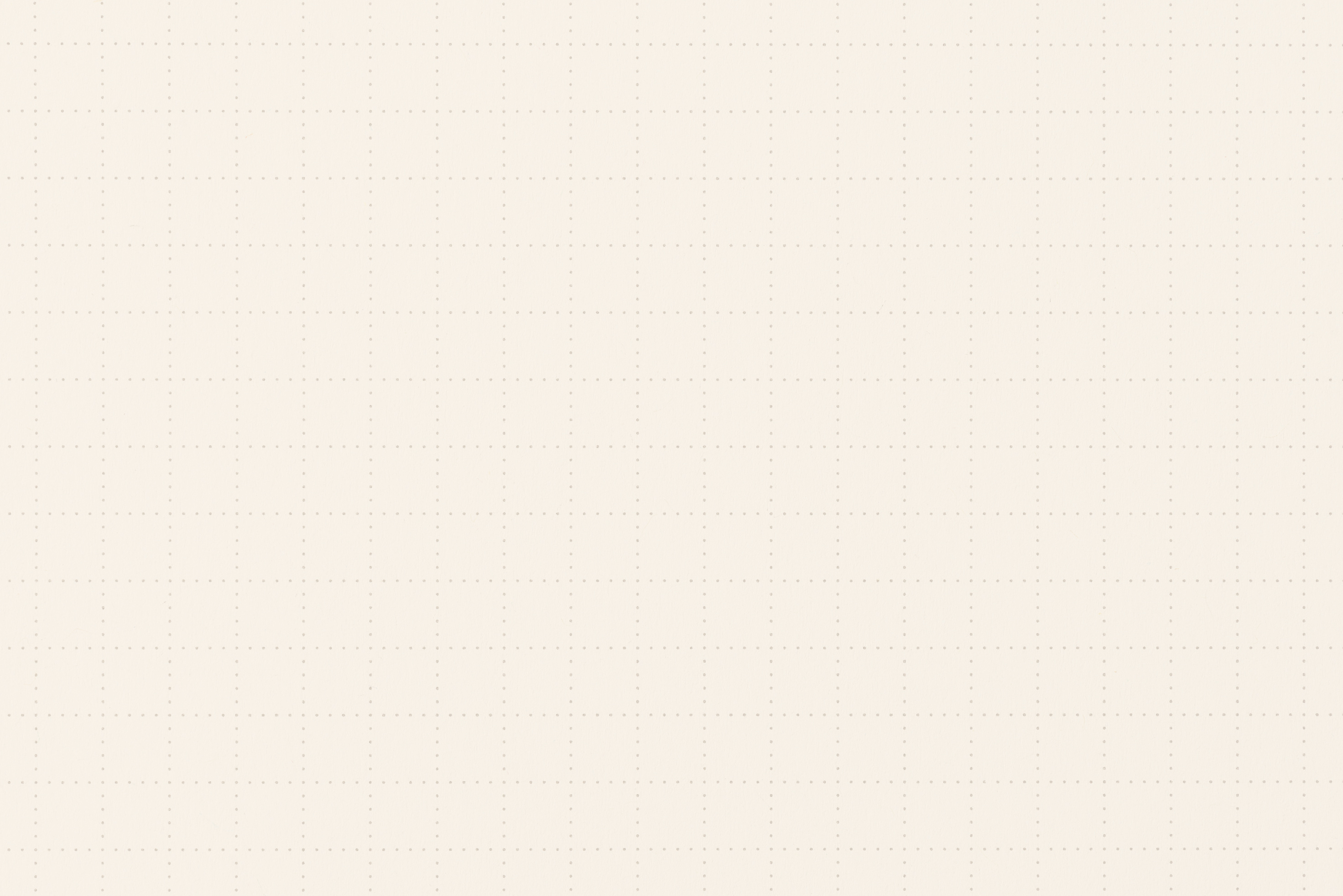 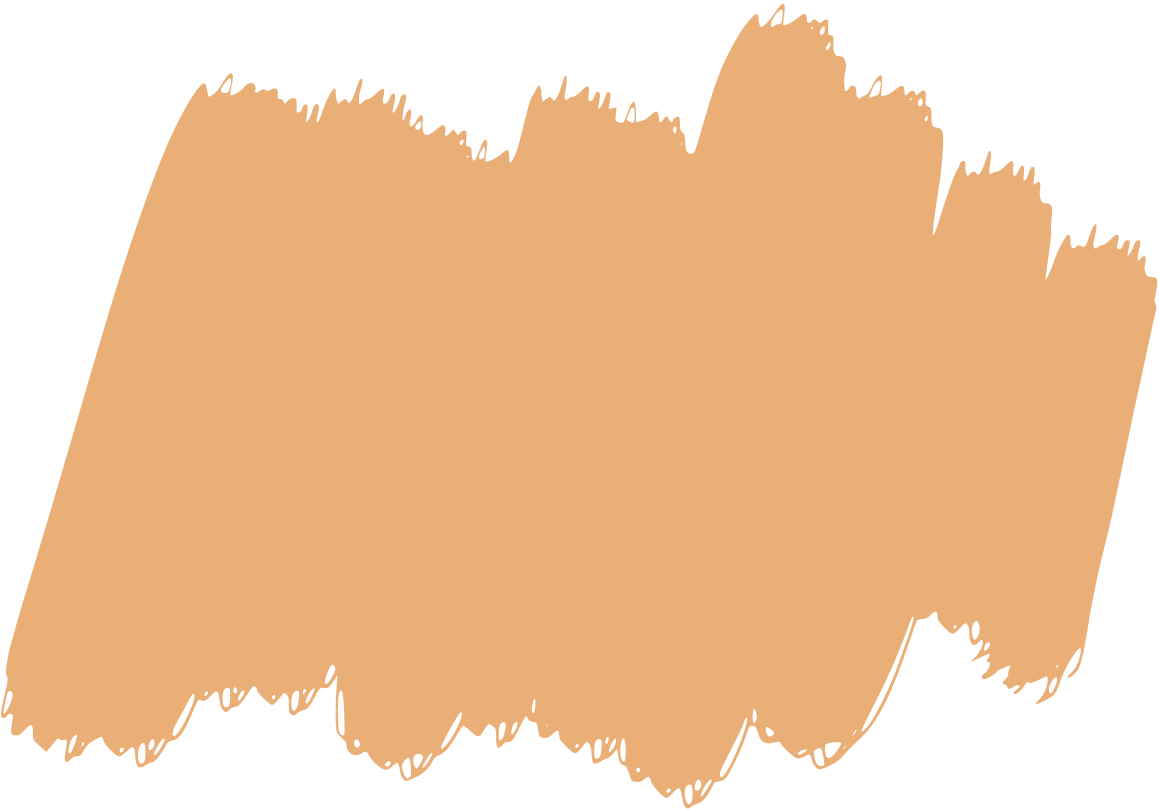 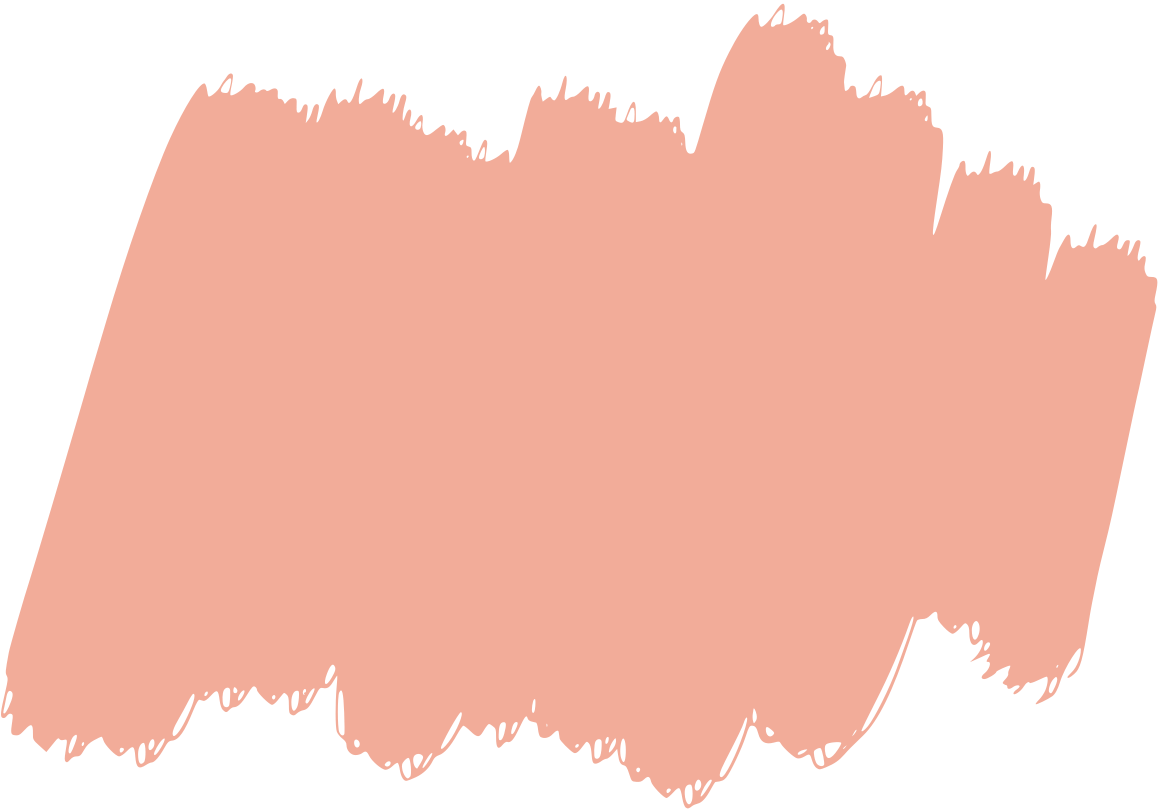 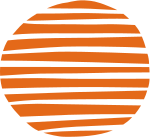 Depending on the amount of change and sustain talk an individual uses, one can predict their readiness towards change
In this process, one should focus on change talk and begin planning
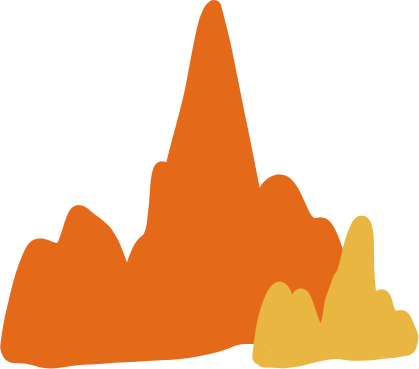 Involves exploring an individual's ambivalence and reasons for change
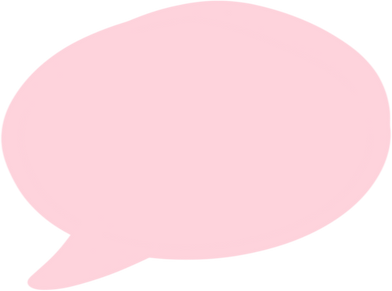 How do you feel about quitting substances?
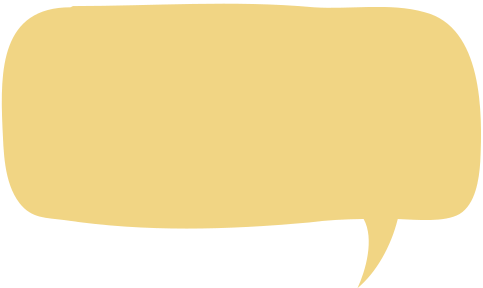 I don't think I can do this but I want my kid back.
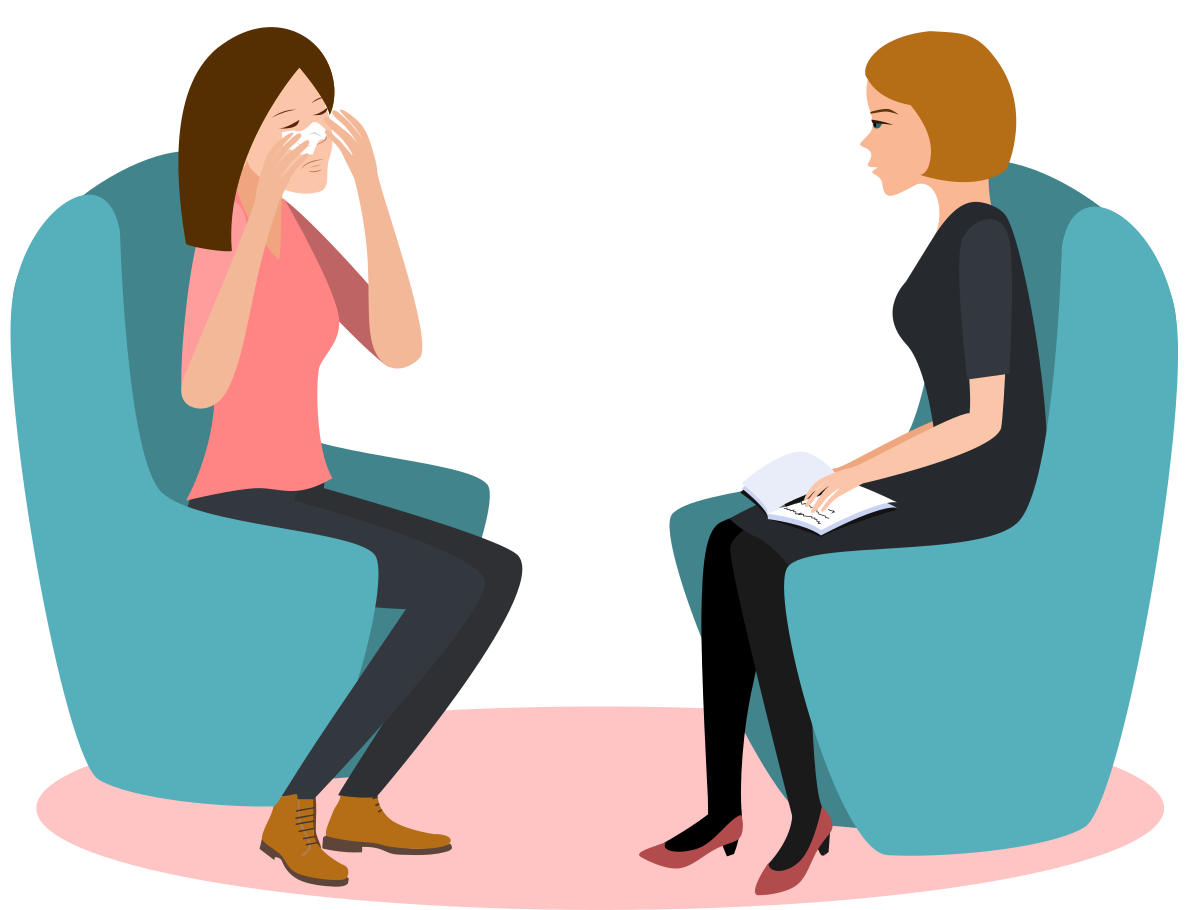 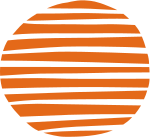 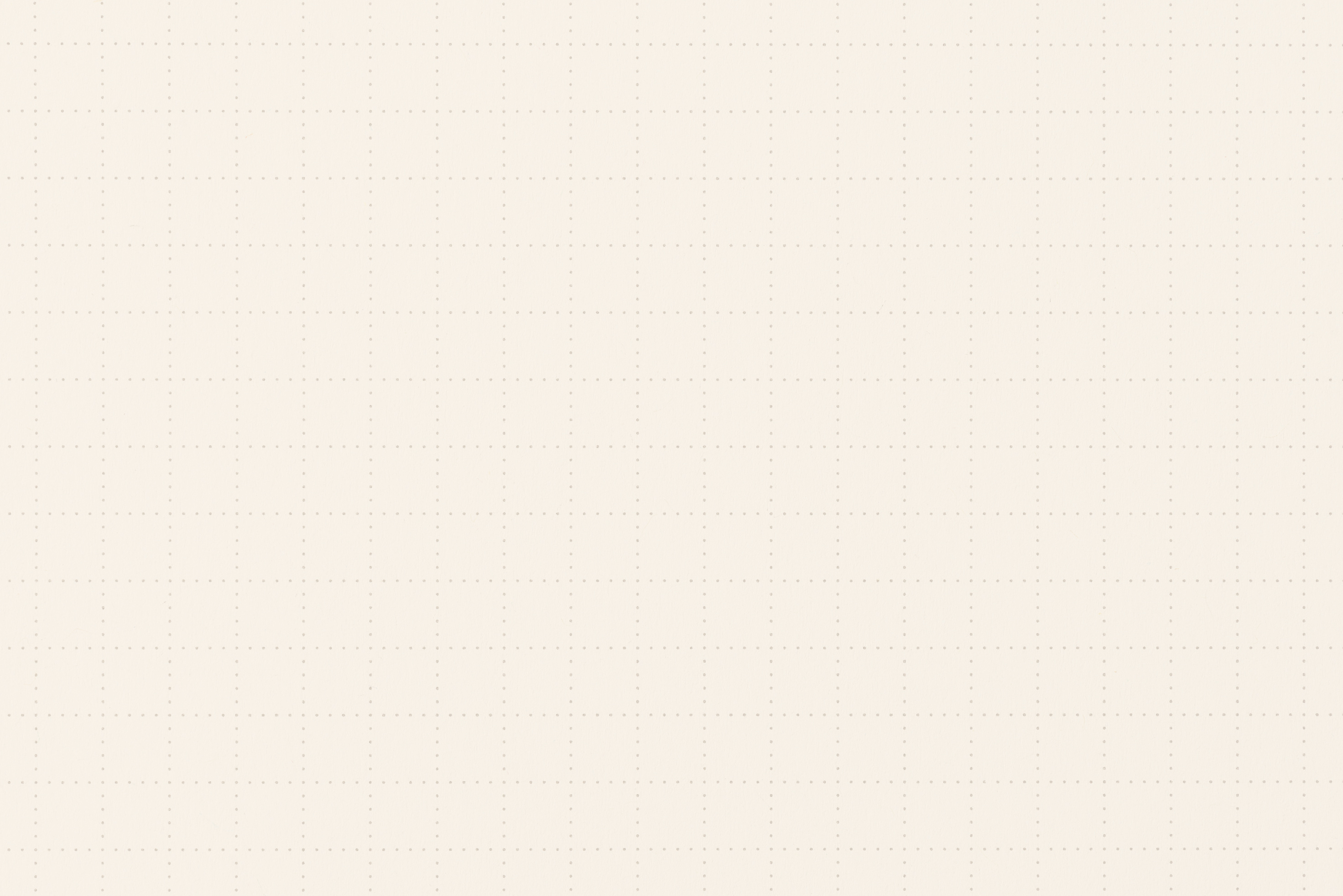 Tip #3: Open-Ended Questions
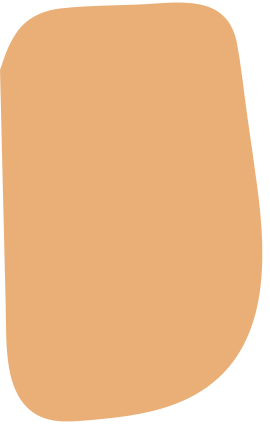 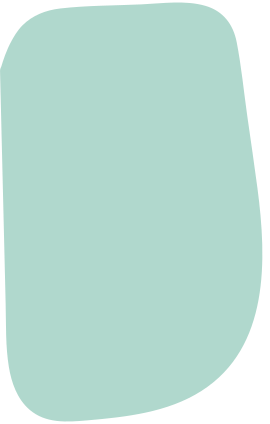 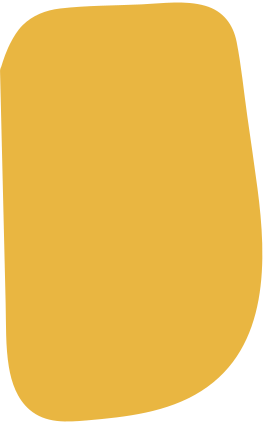 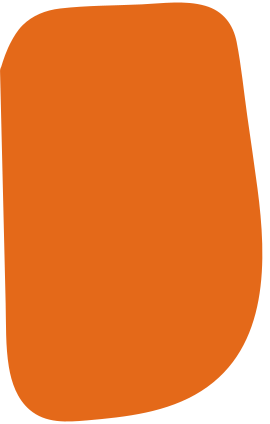 What will things be like if you do not change?
Give me an example
Tell me more about that
What does that look like?
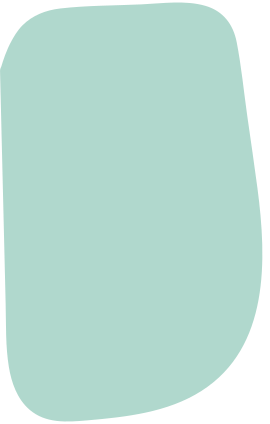 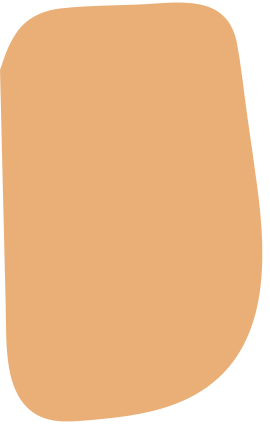 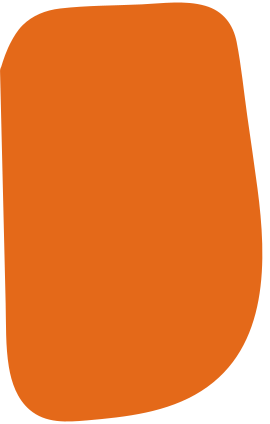 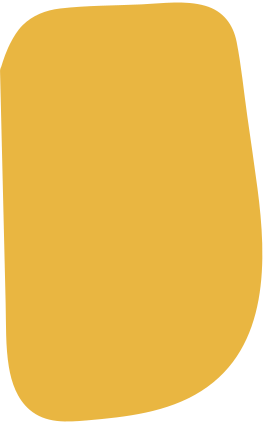 What will you need to do to make that happen?
What makes you think you need to change?
What would you like to see different about your current situation?
What else?
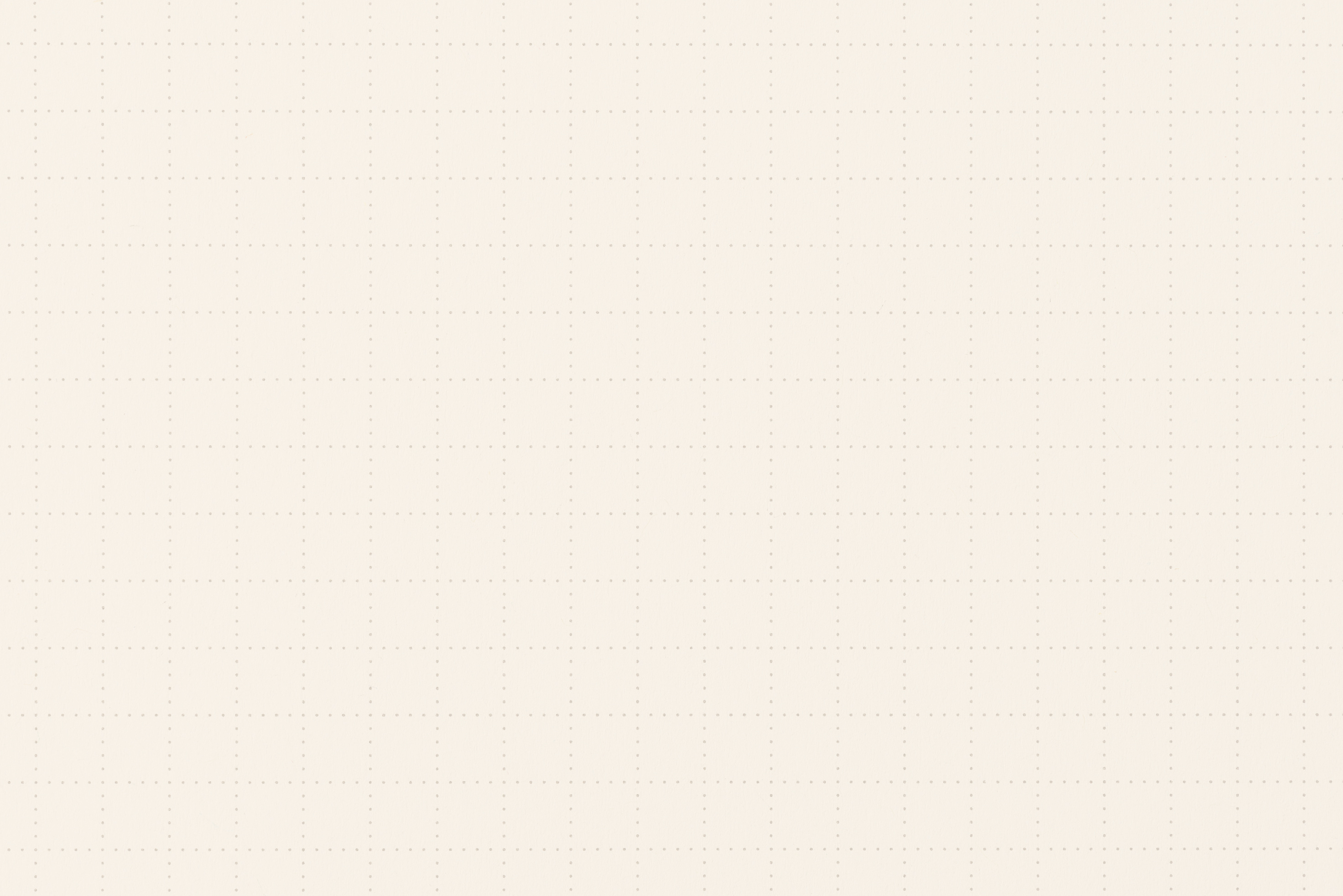 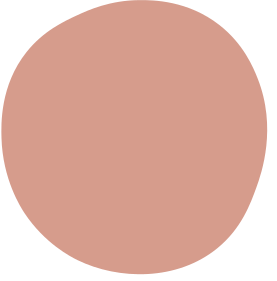 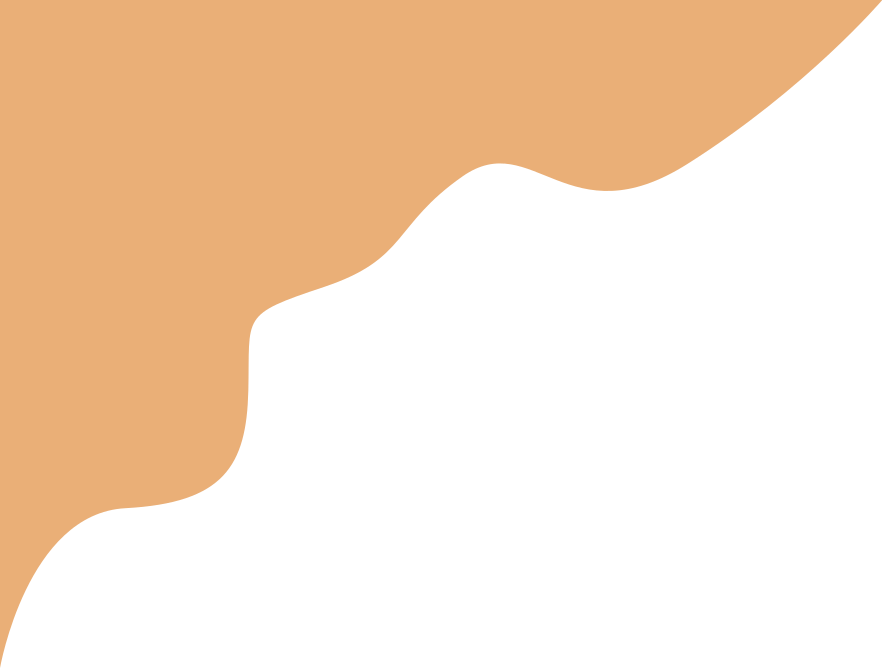 Tip #4: Affirmations
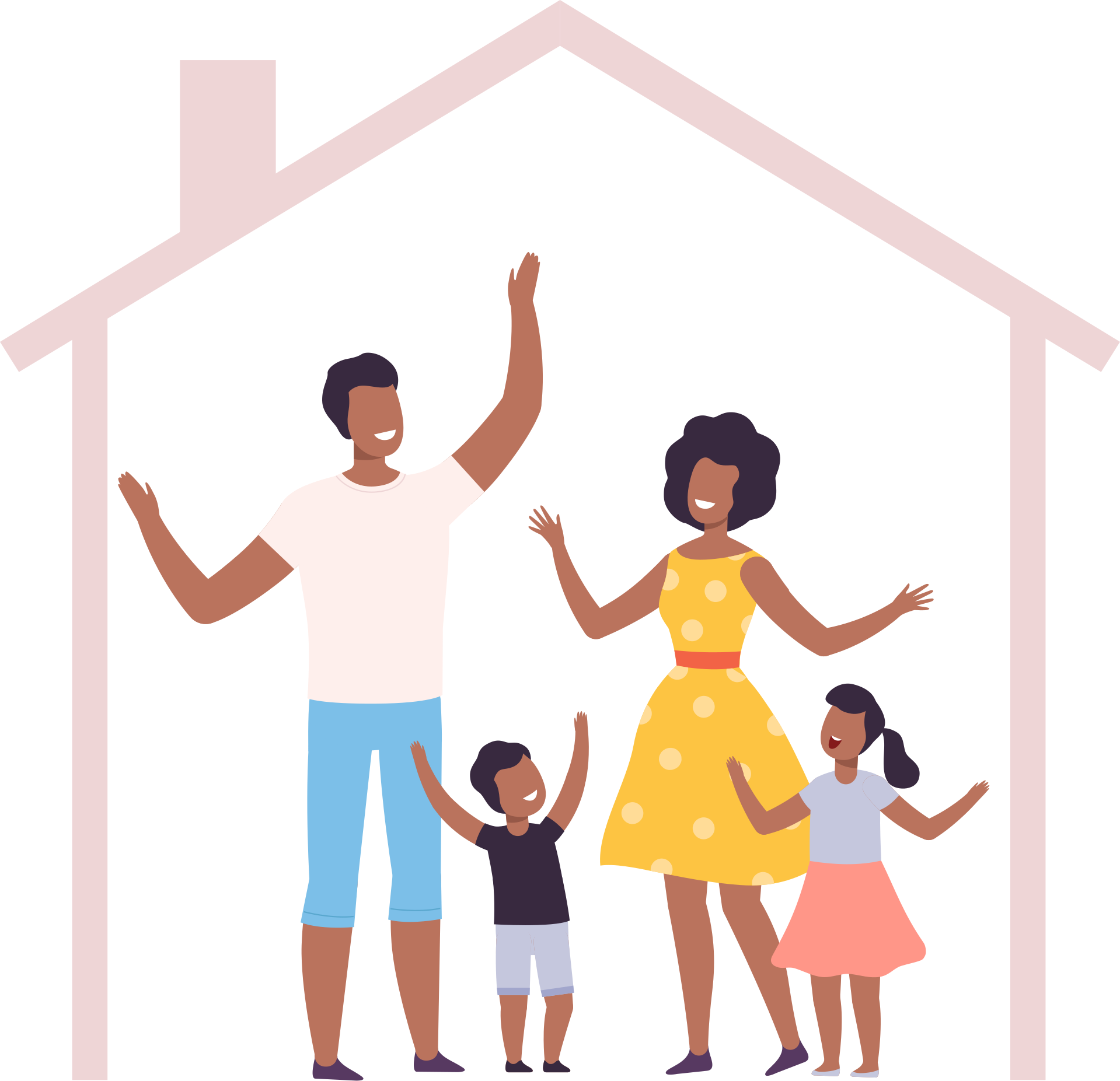 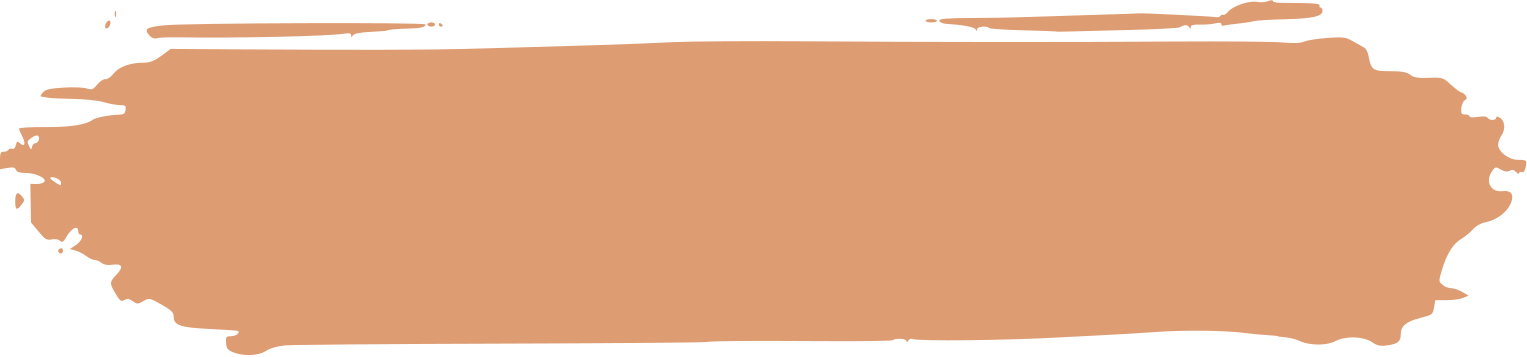 Positive statements that emphasize an individual's personal strengths, resources, and successes
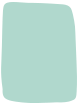 Benefits
Assists in developing self-efficacy
Builds confidence that change is possible
Prevents discouragement
Communicates the individual is valuable
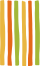 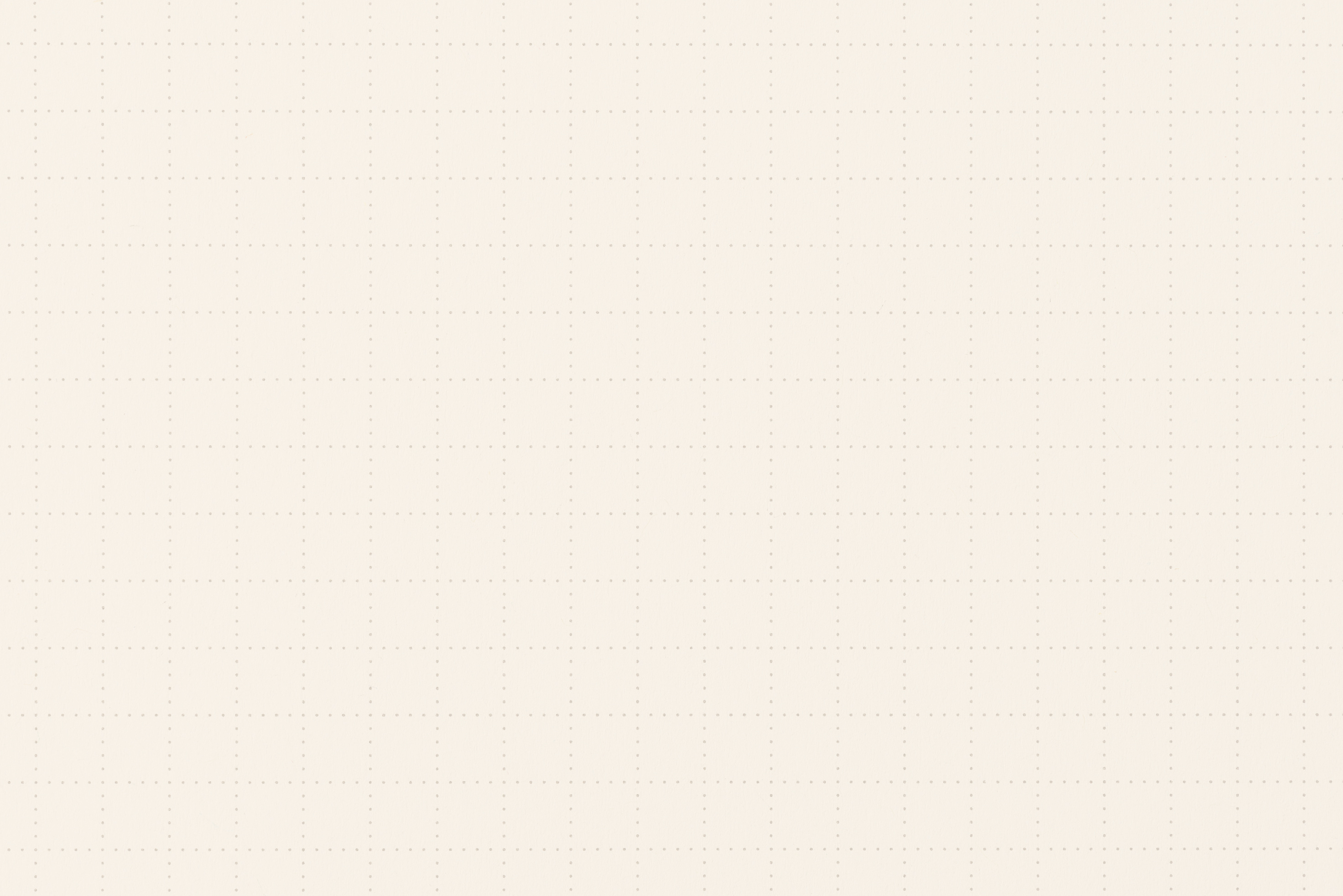 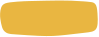 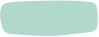 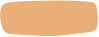 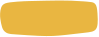 Tip #5: Reflect
Deepen
Echo
Paraphrase
Validate
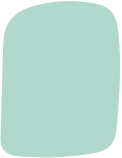 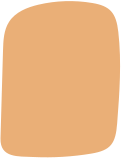 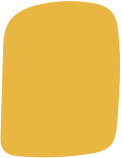 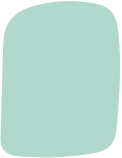 Reflect back on the individual's words using unstated thoughts and feelings
Allow the speaker to hear their own message back to them
Validate the individual and encourage them to share more about their life and the need to change
Paraphrase what you understand the individual is saying
Ex: " I understand you are frustrated about not having the freedom to see your child as often as you'd like to. But let's sit down and see how we can make supervised visitation work to build a better relationship with your son"
Ex: " From what I am hearing, you feel like supervised visitation is preventing you from strengthening your bond with your child"
Ex: "I hear that you would like to see your child more often."
Ex: " I can tell you really struggled with visitation. Ideally, how would you like your relationship with your child to look? "
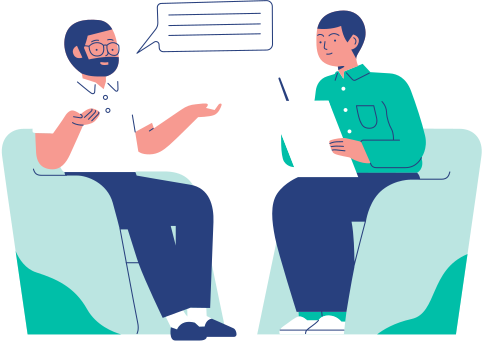 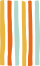 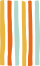 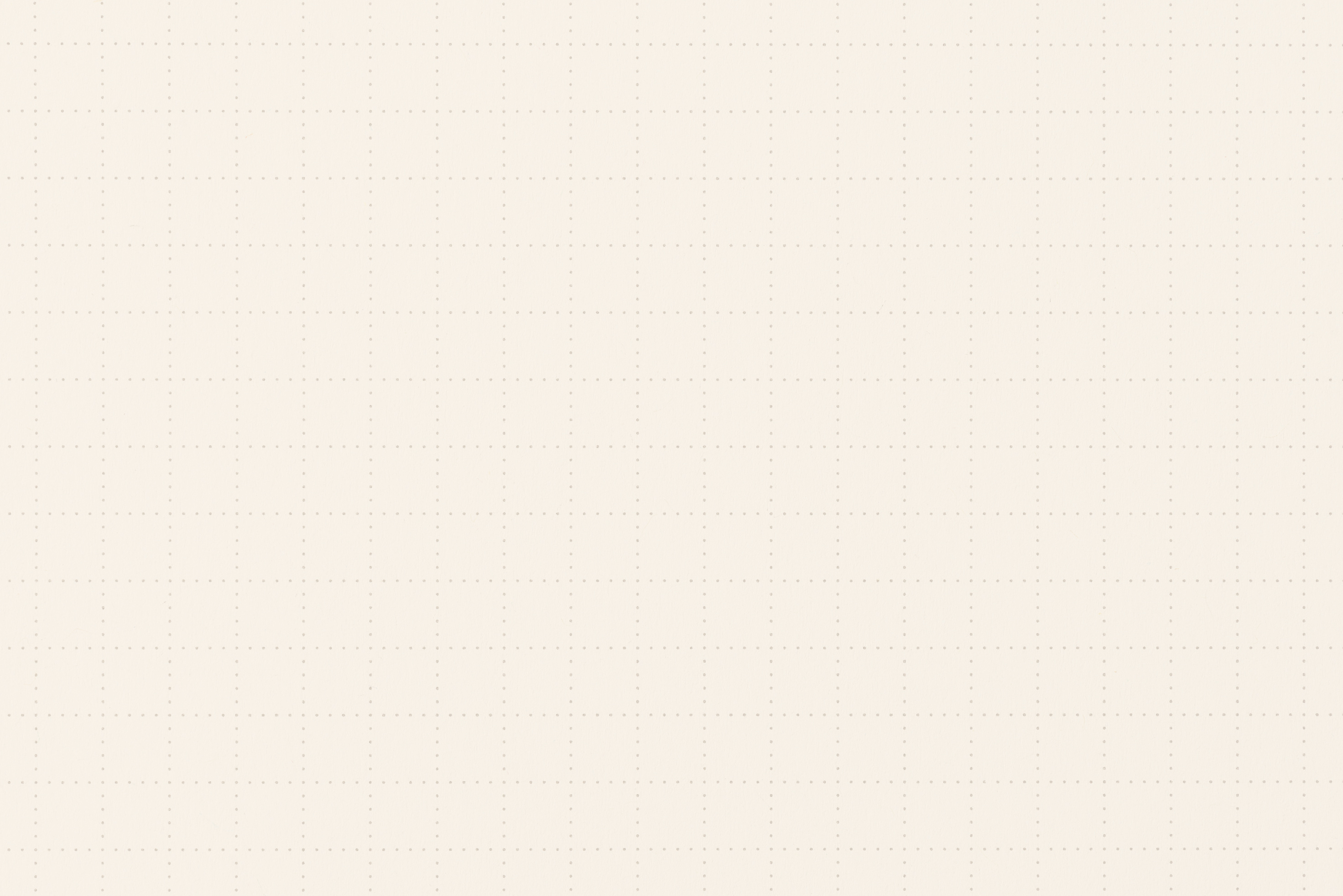 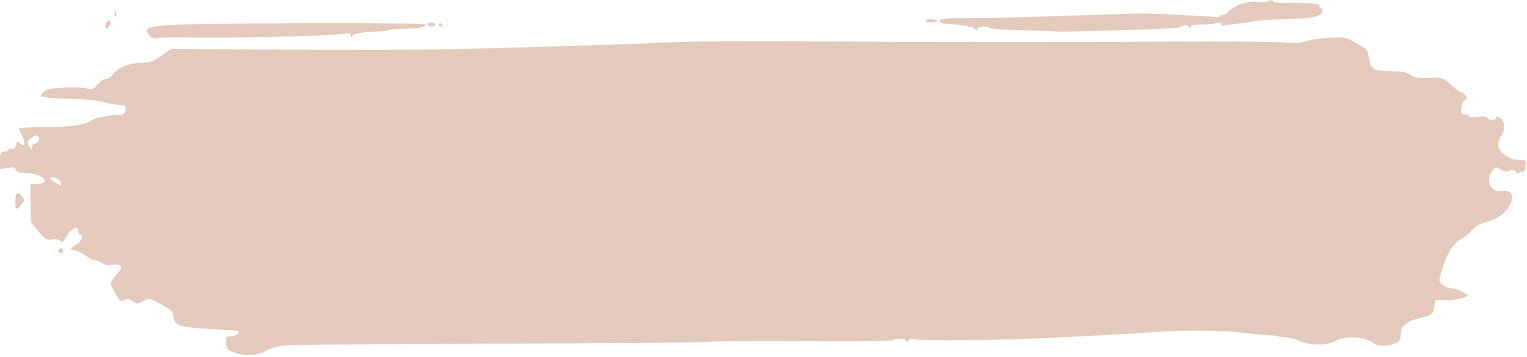 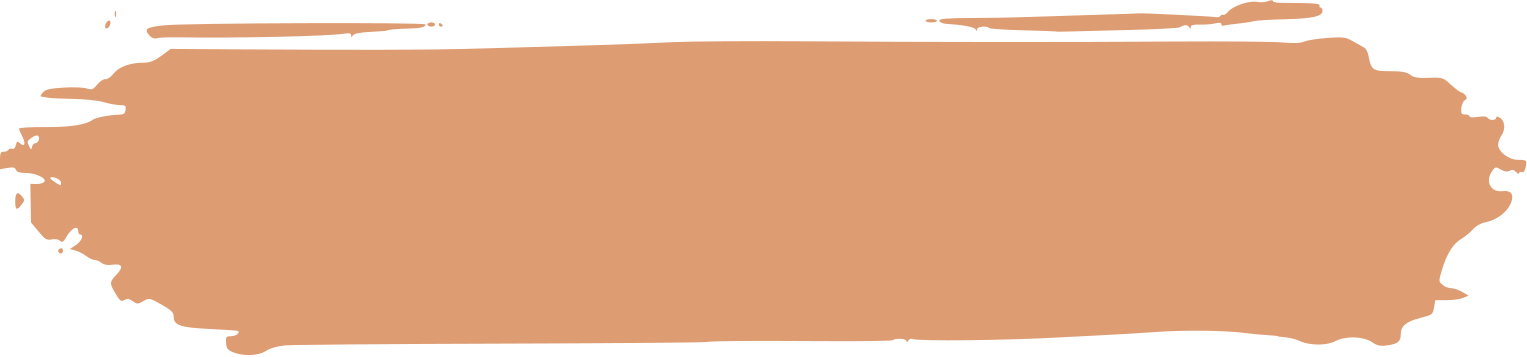 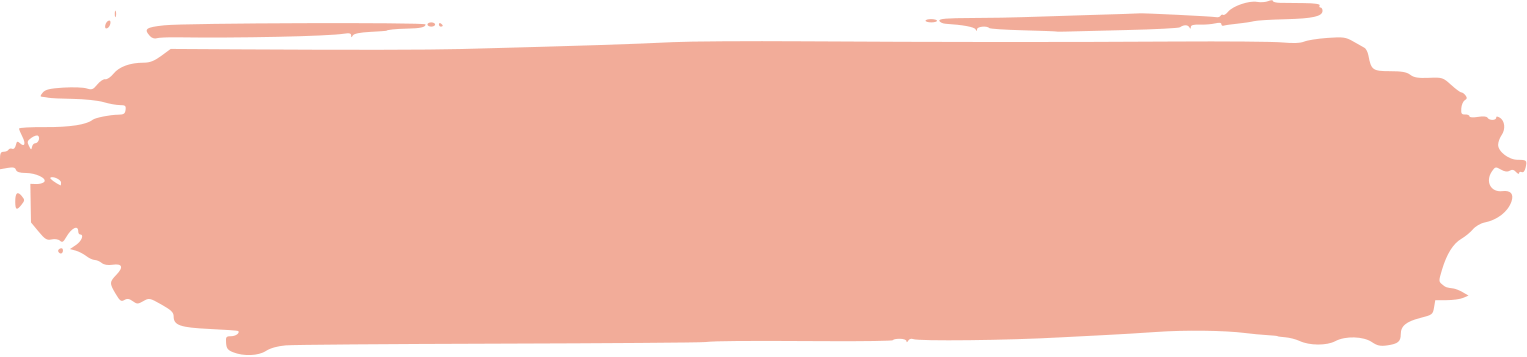 Captures the heart of evoking
Helpful in maintaining a focused conversation
Highlights what is the most important in the conversation
Tip #6: Summarize
Recap different points that the client made and present it to them
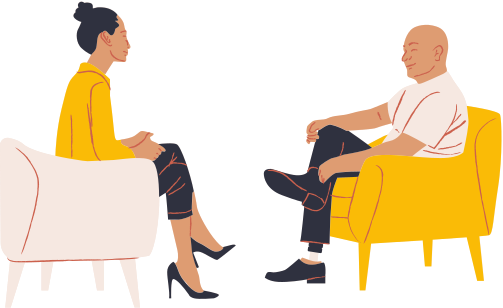 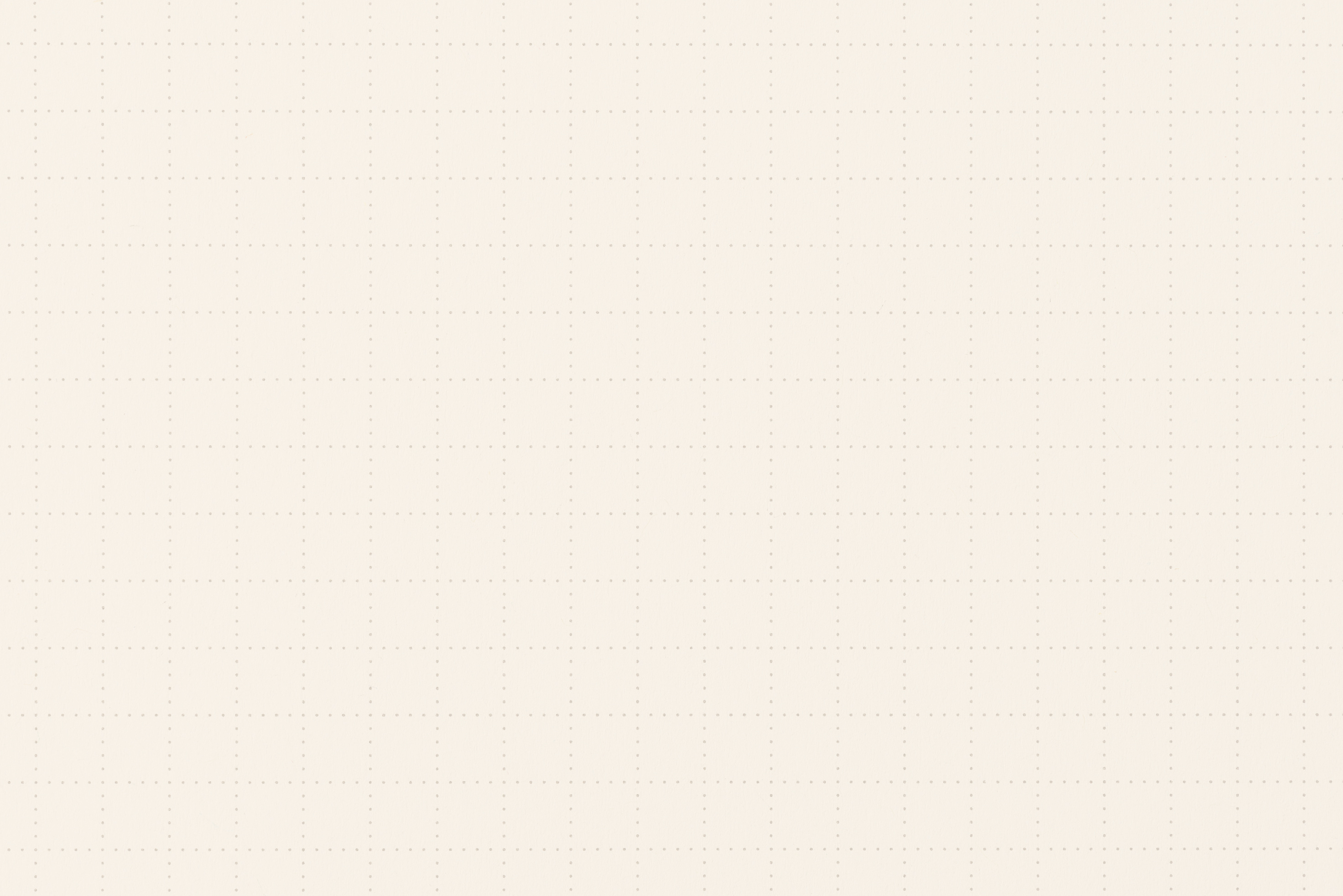 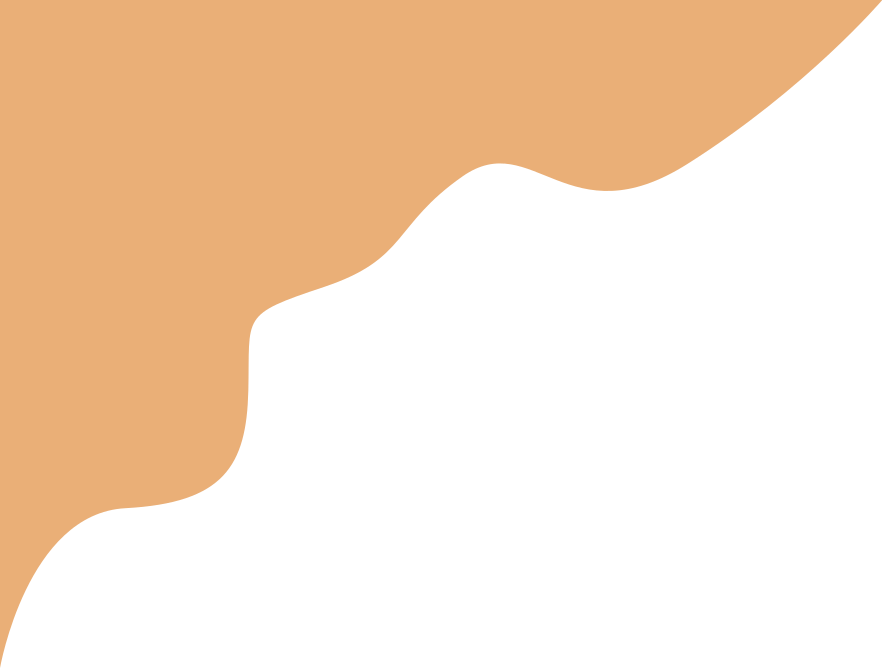 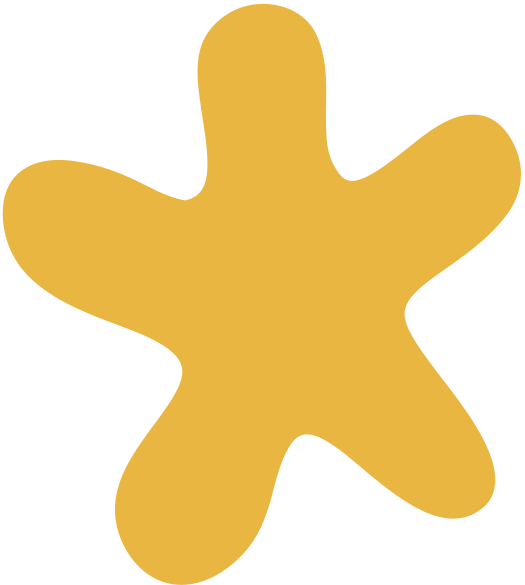 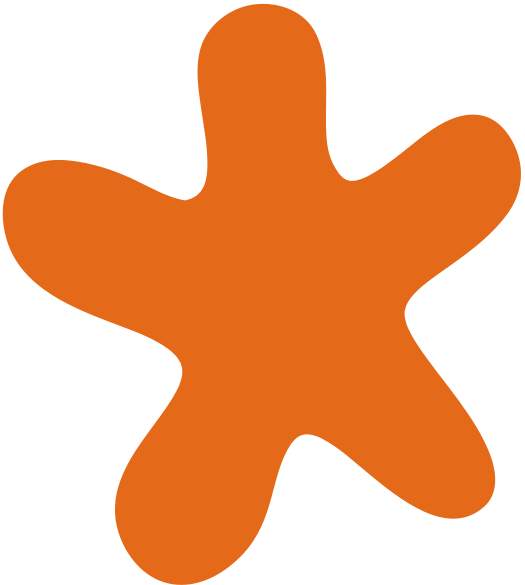 Tip #7: Ask-Tell-Ask
People are the experts of their own lives
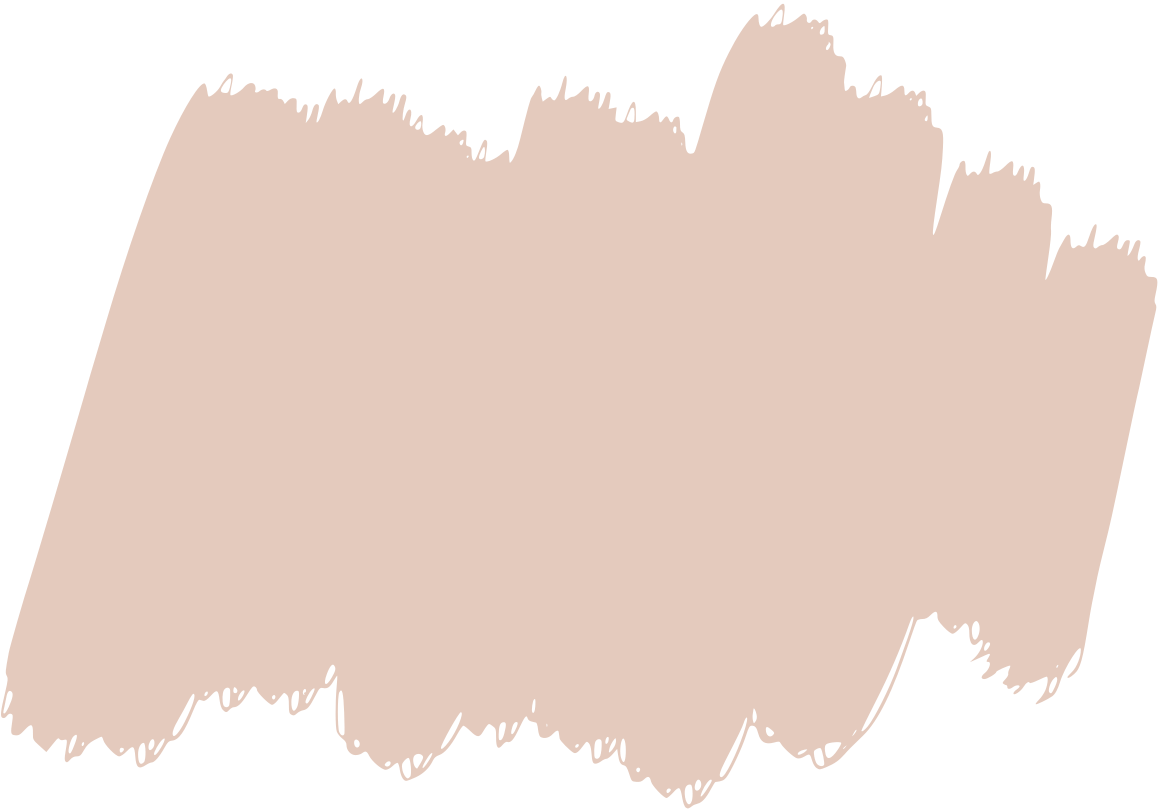 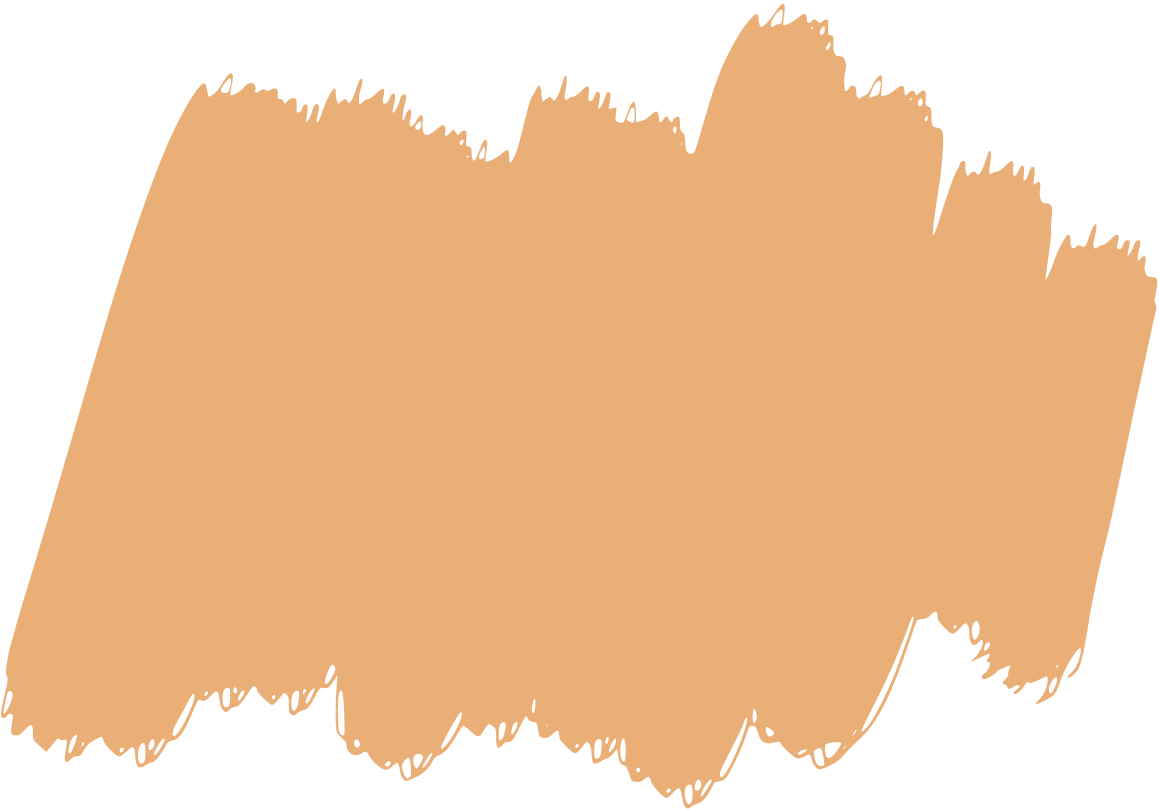 Ask
Ask
Ask for feedback on the information provided to them
Get input about their goals and plans first
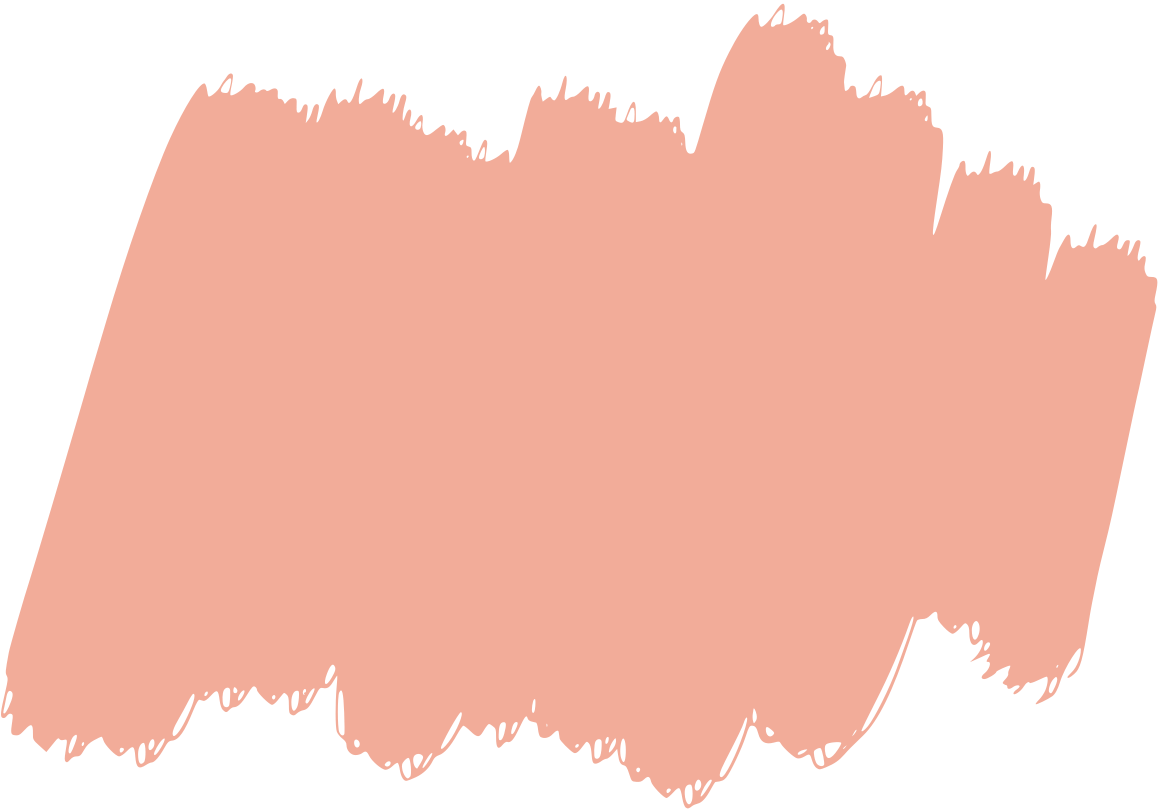 Tell
After probing, offer helpful ideas or suggestions that may help them achieve their goals and plans
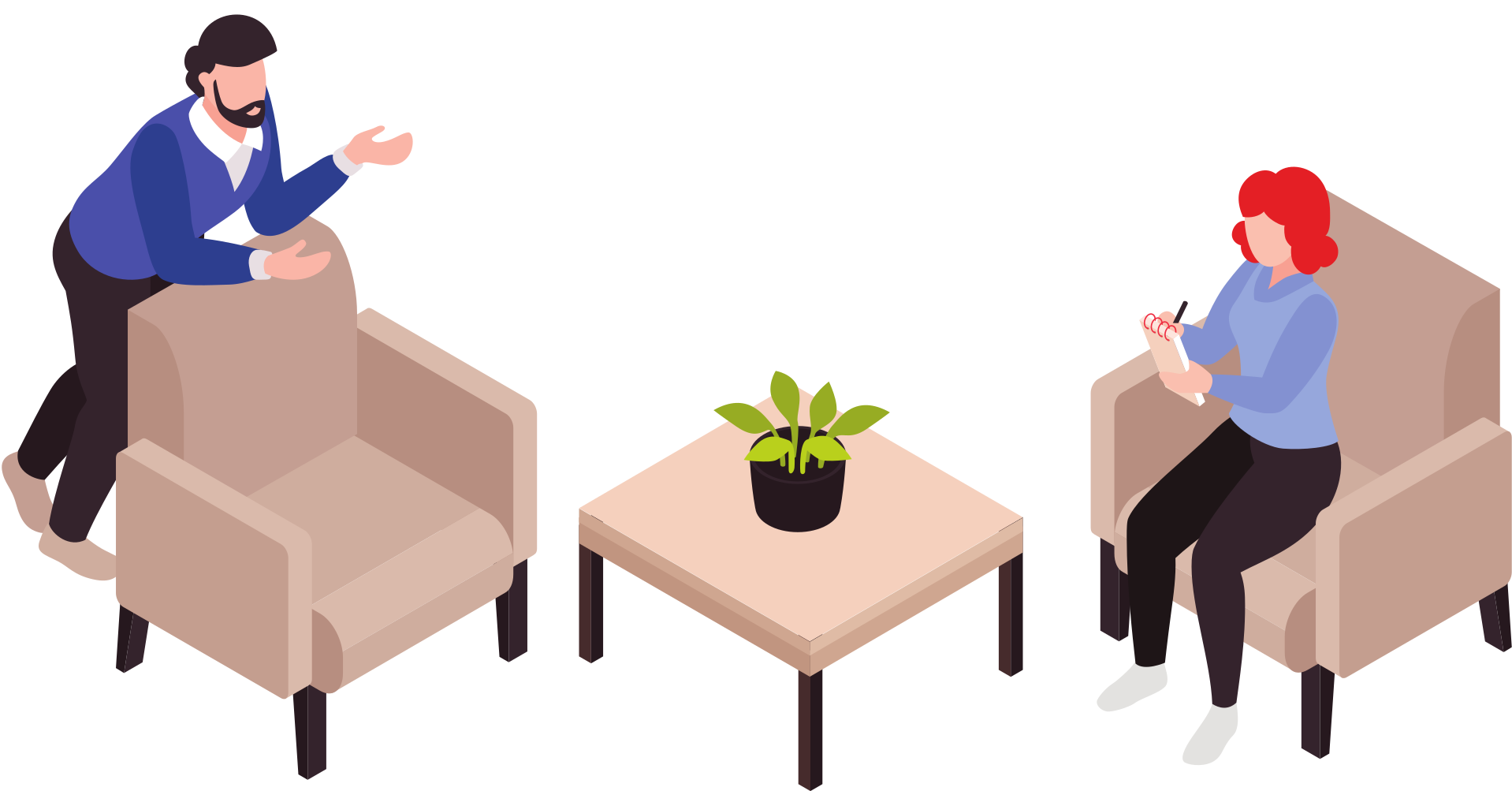 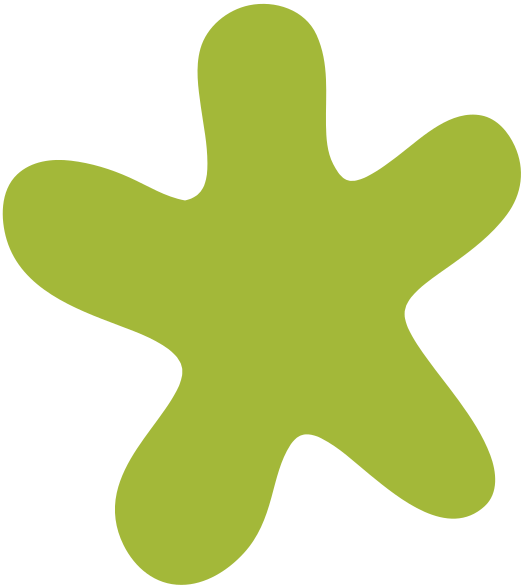 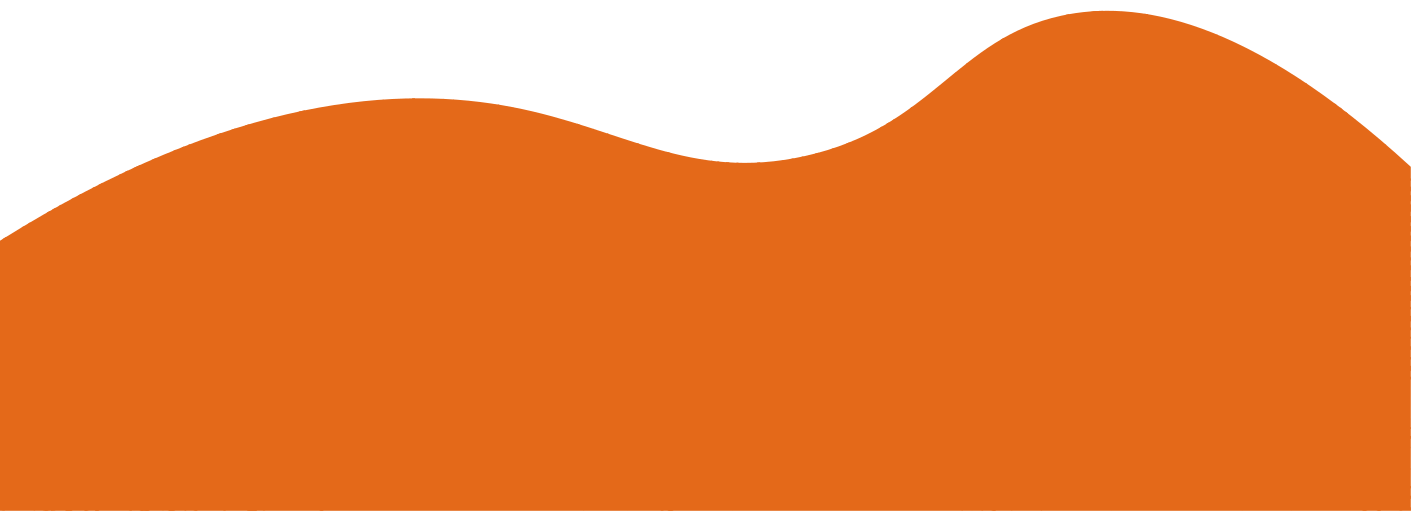 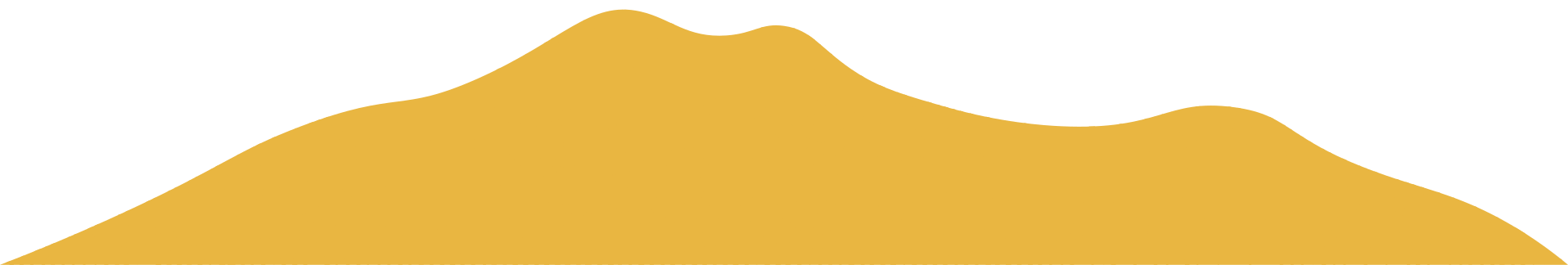 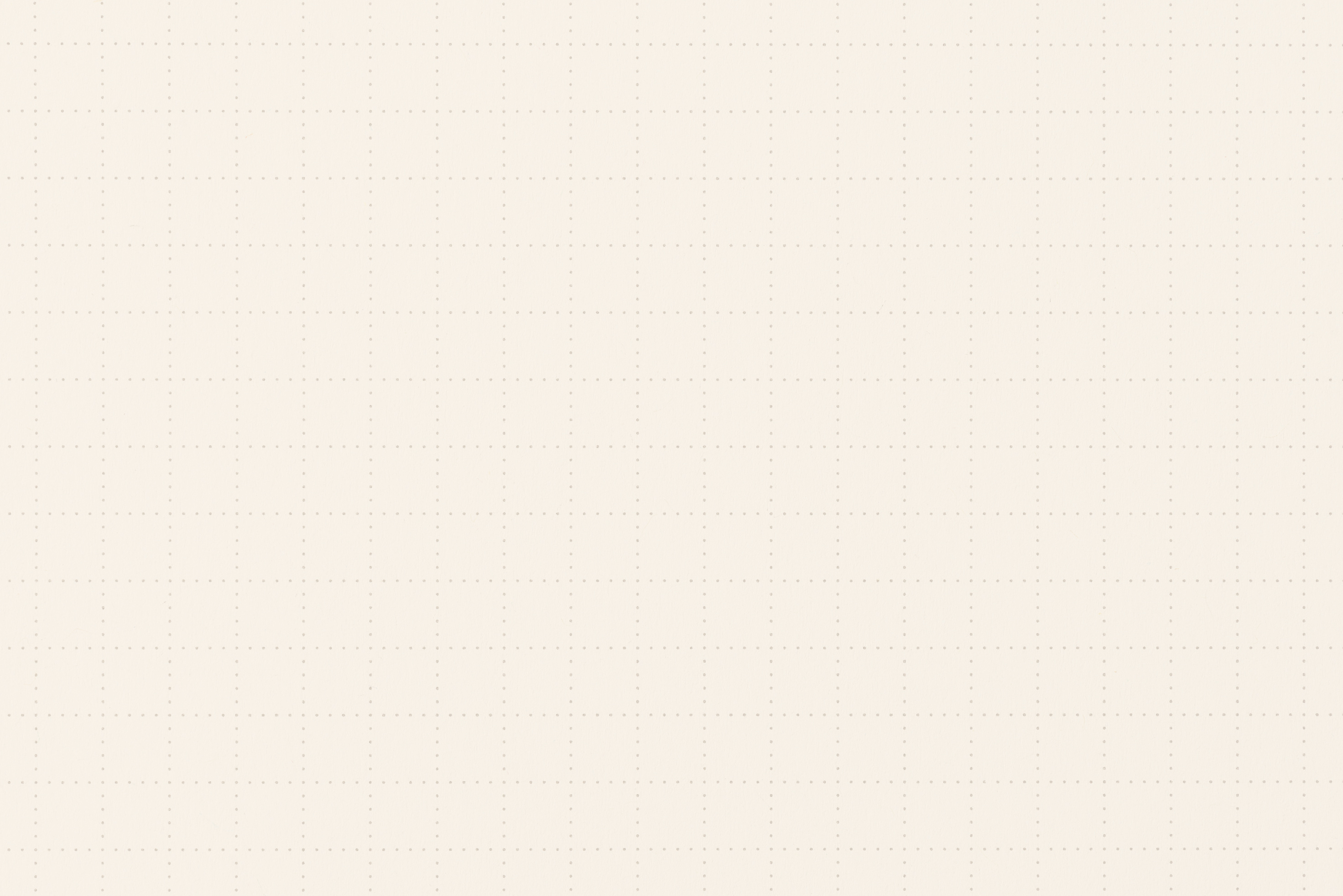 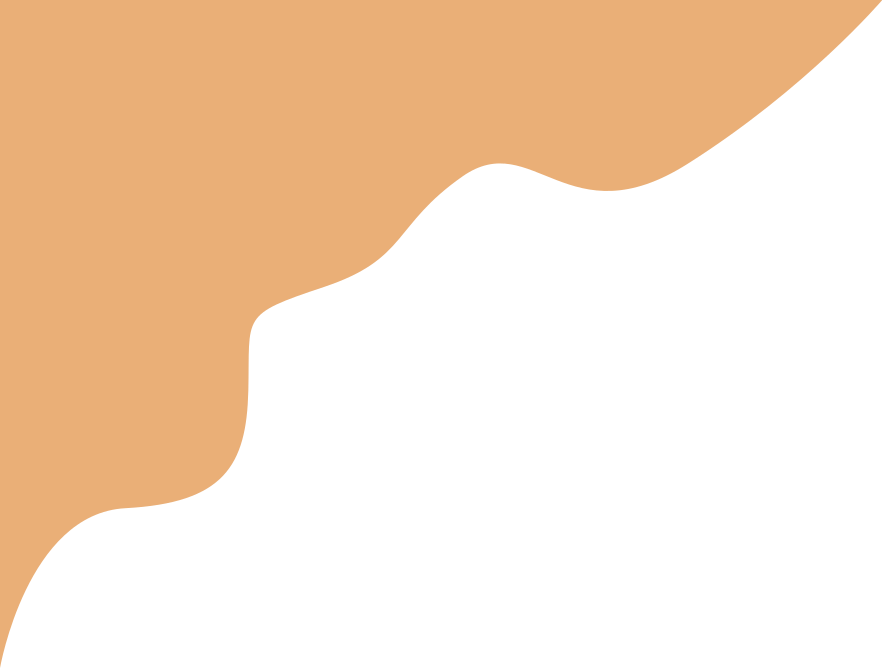 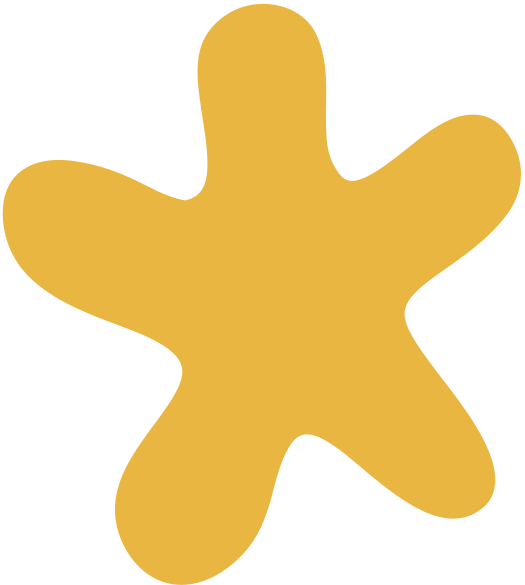 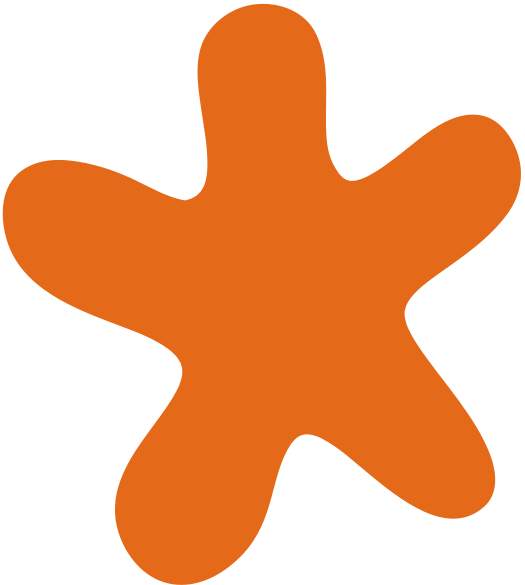 Example of Ask-Tell-Ask
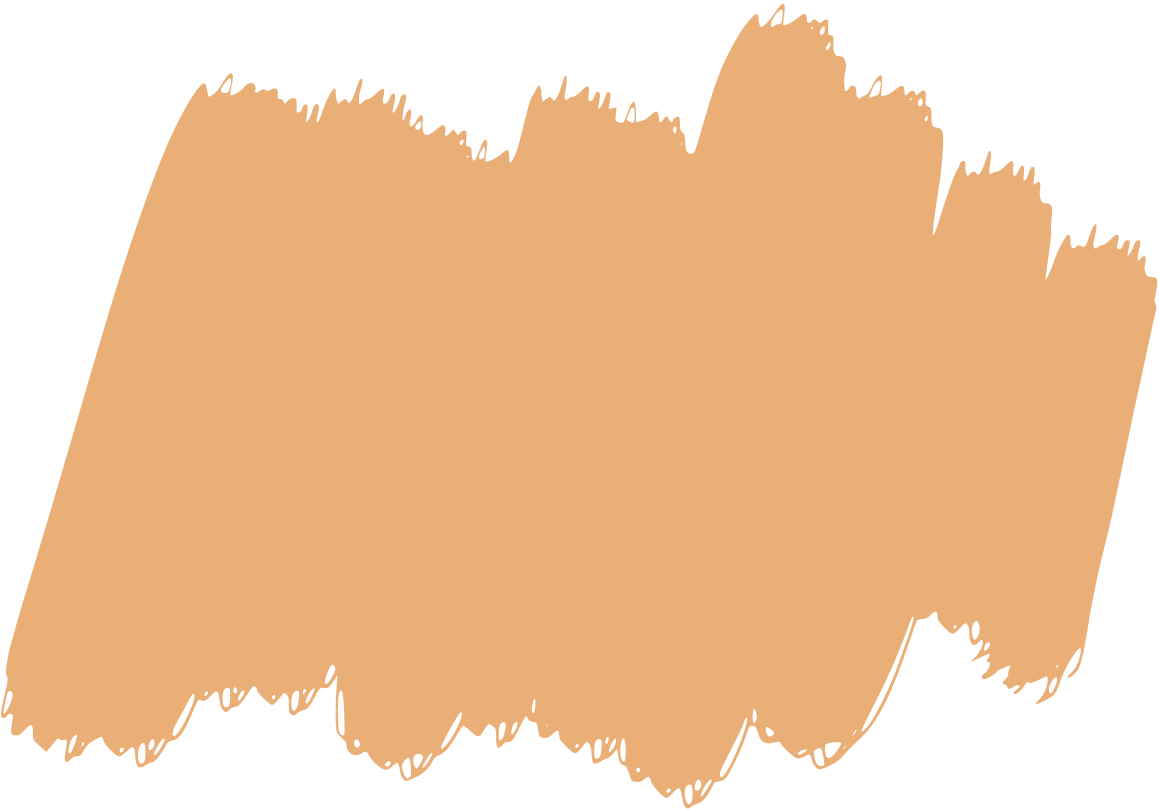 Ask
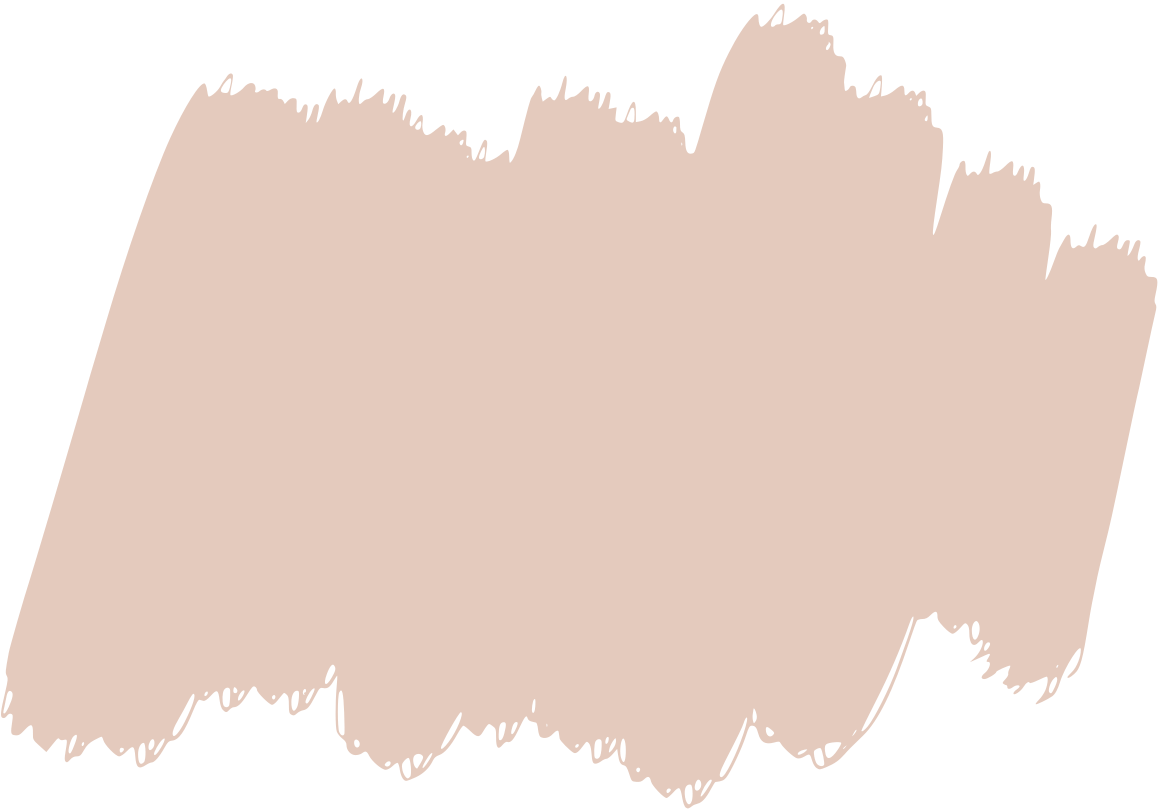 What are some things you'd like to work on?

Client: I want to build a healthy relationship with my children.
Ask
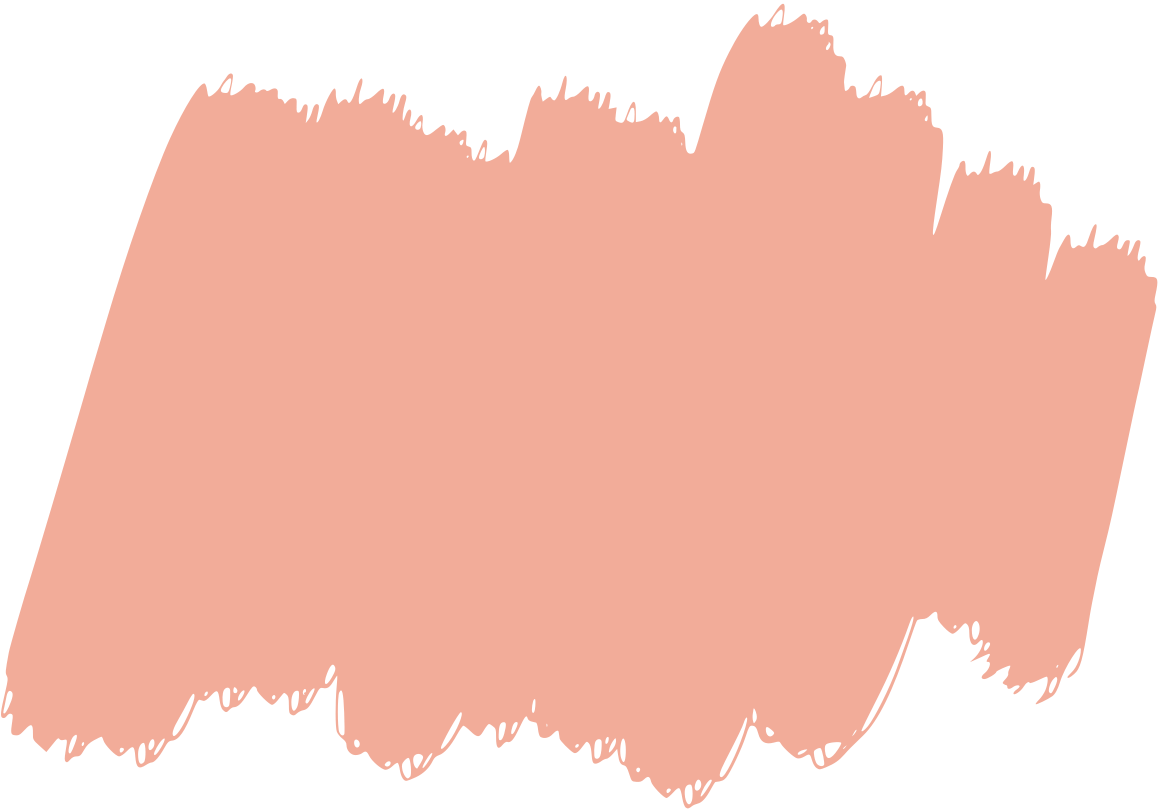 Is that something that you'd be interested in trying?
Tell
In the past, I've seen parents build a healthy relationship with their children by attending all their supervised visitations with their children and doing some activities that the kids enjoy during visitation.
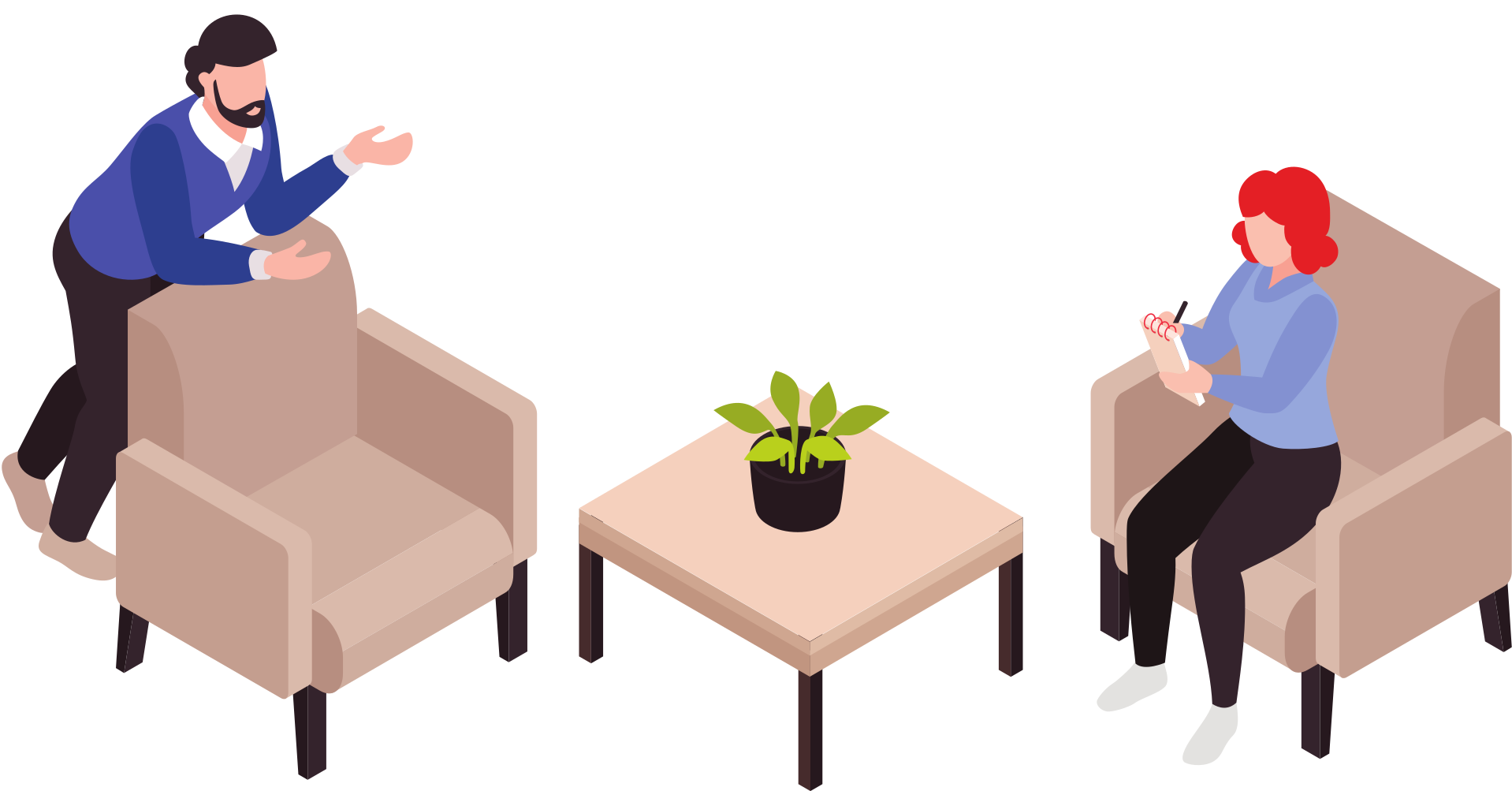 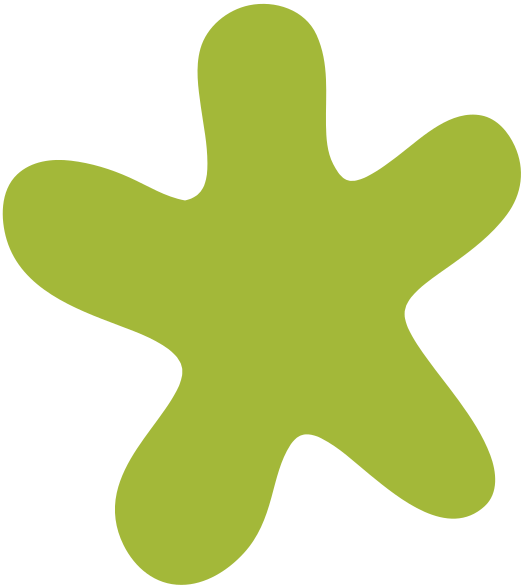 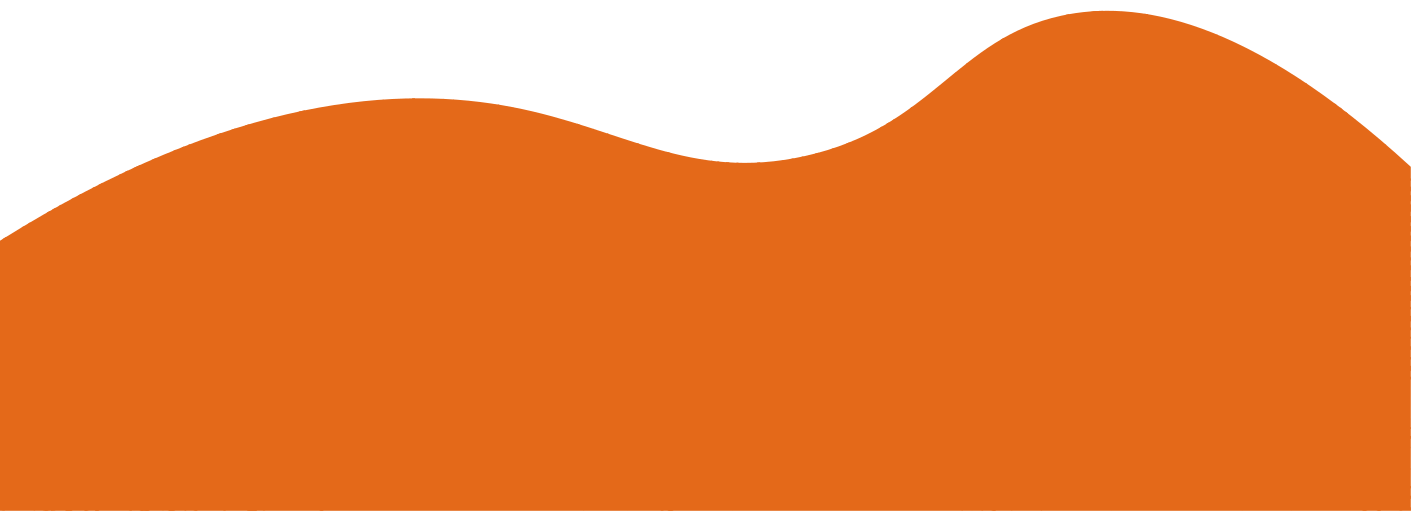 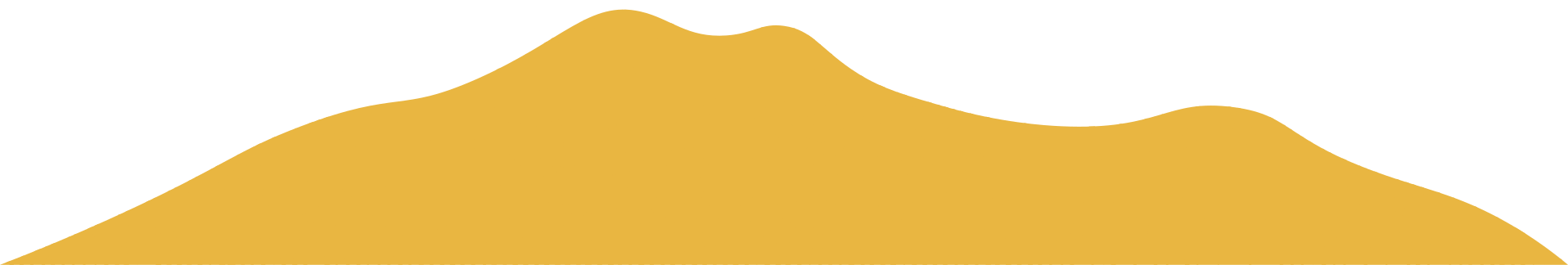 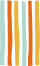 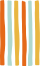 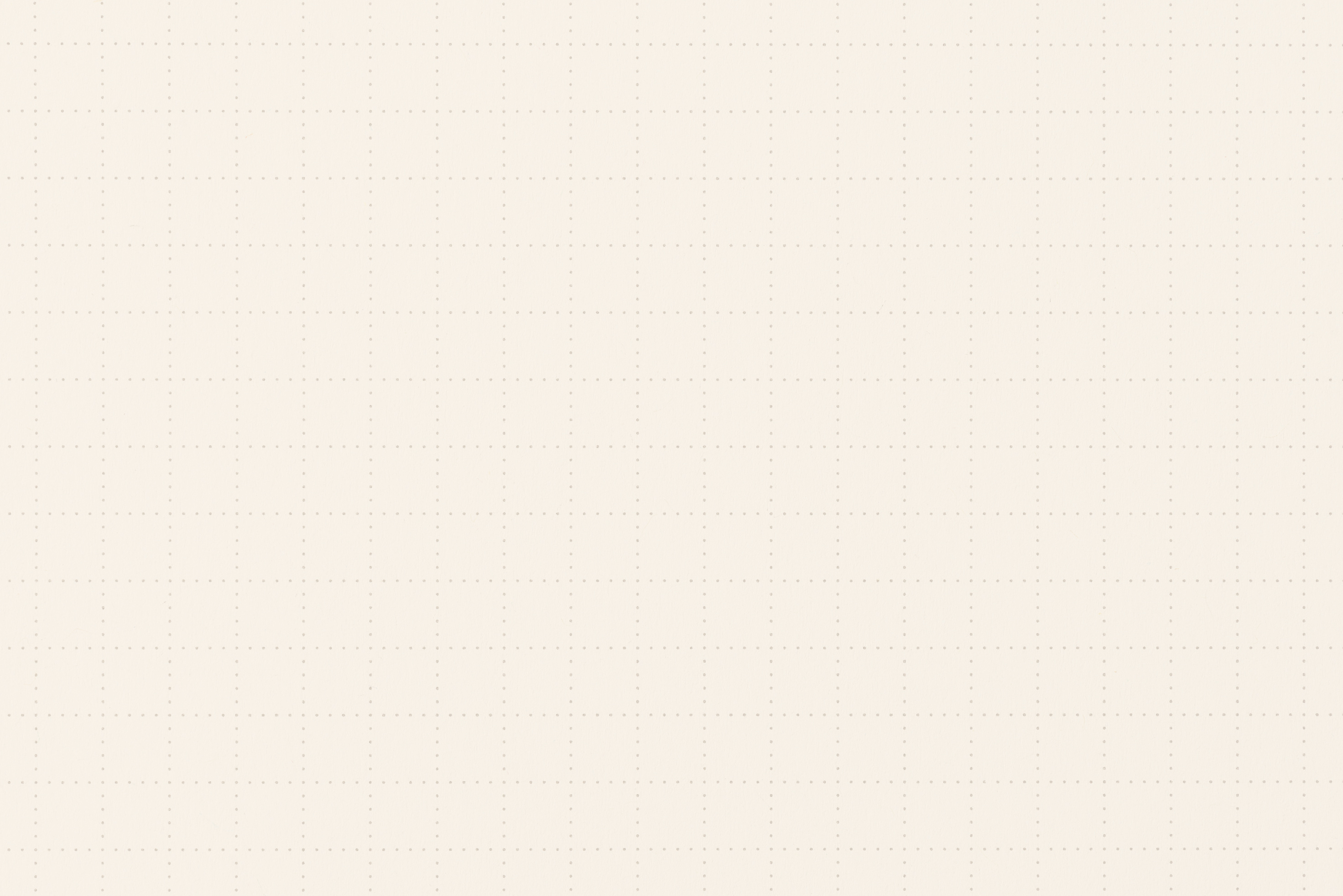 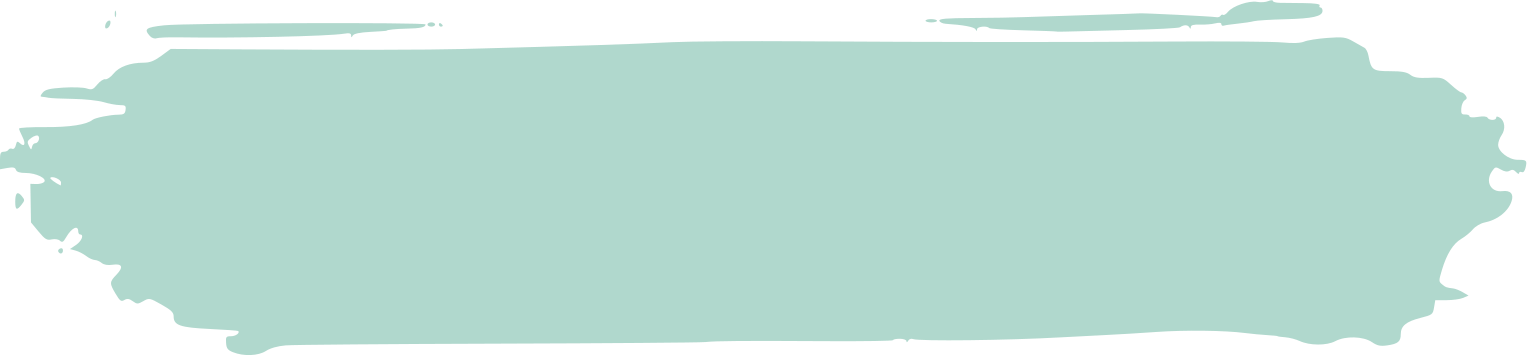 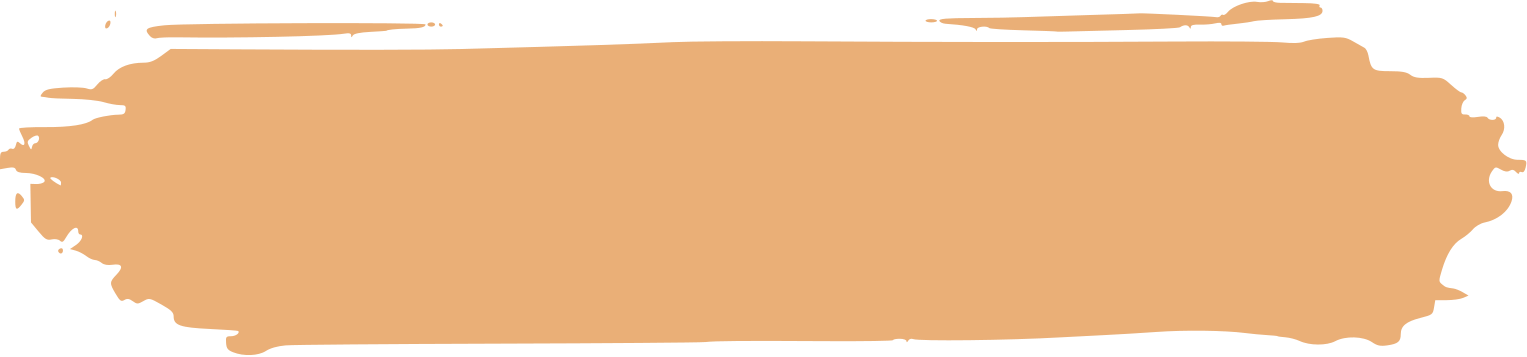 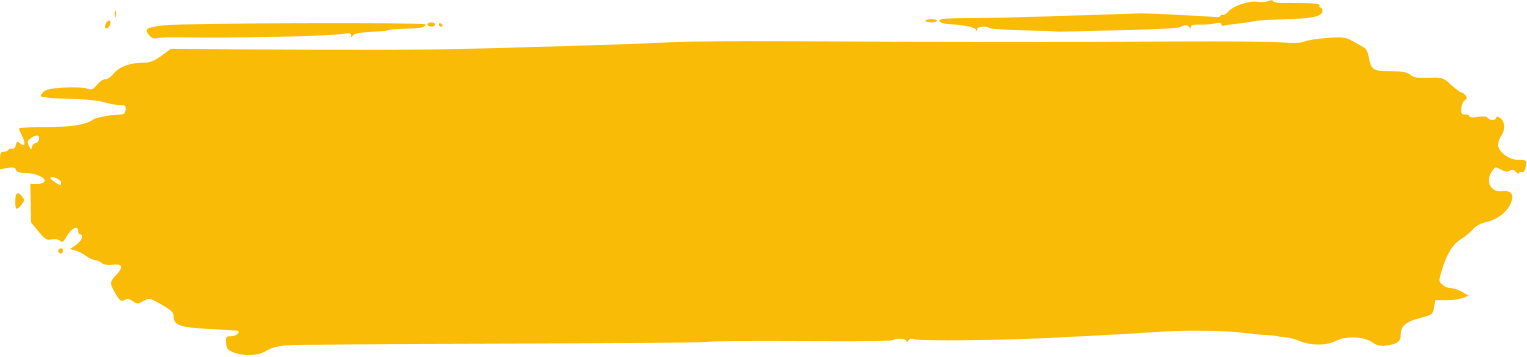 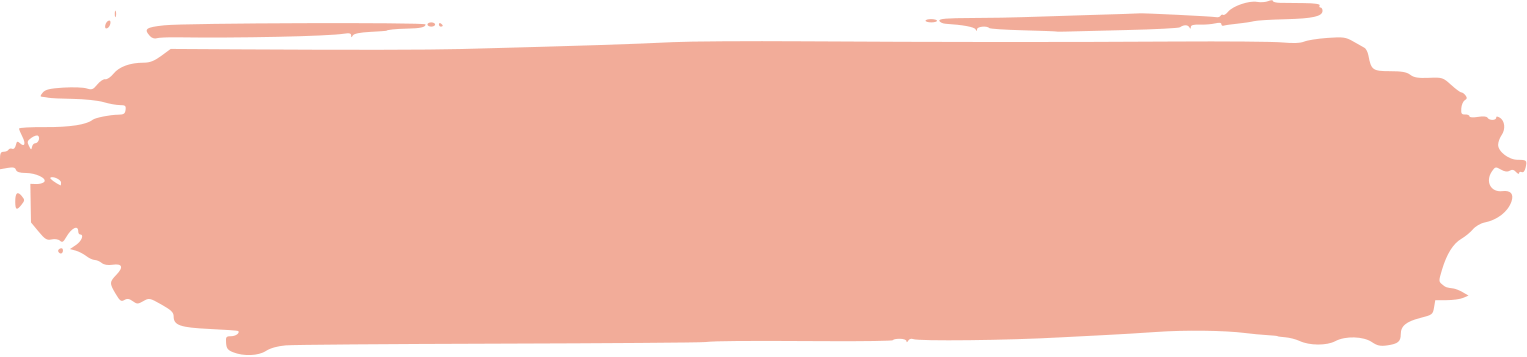 Offer information to help the individual to make an informed choice
Provide a variety of options to empower individual choice
Use previous strategies that have worked before
Planning Process
Focus on the individual's values
Involves judging and reading the individual's signs of readiness
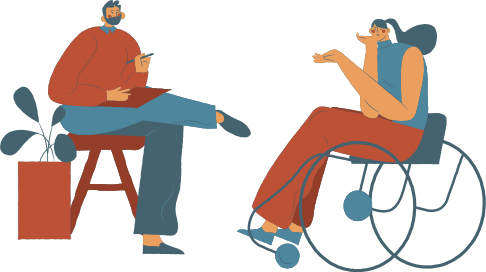 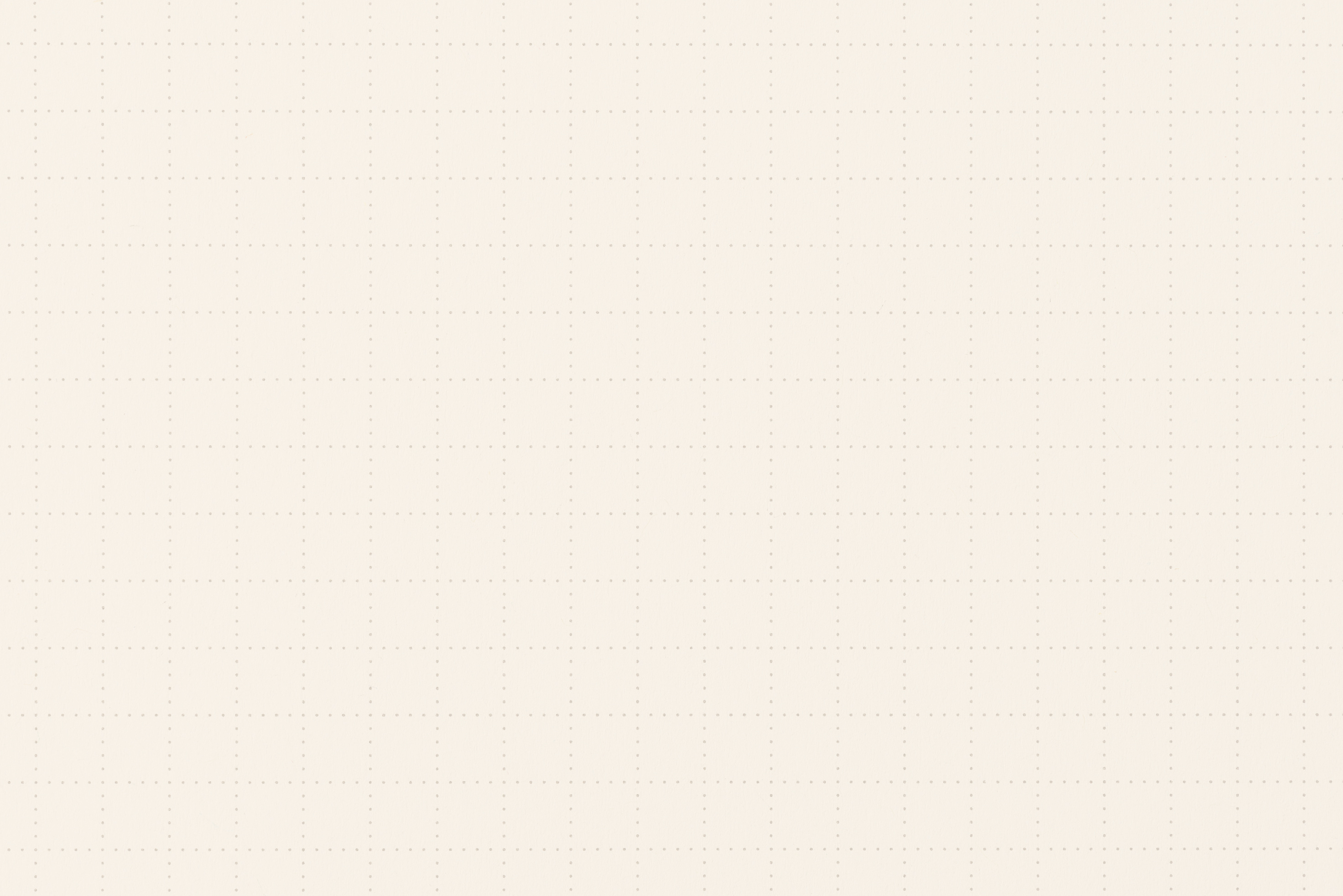 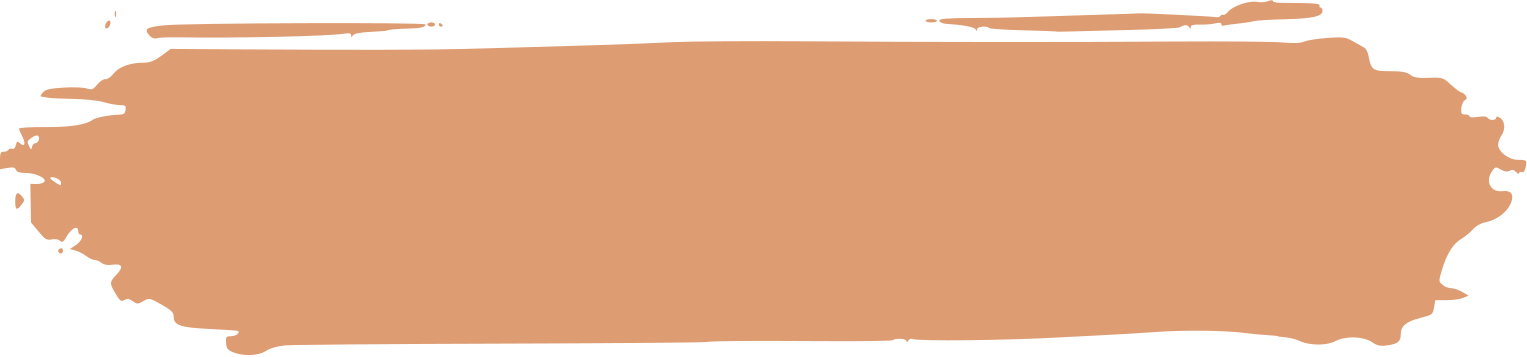 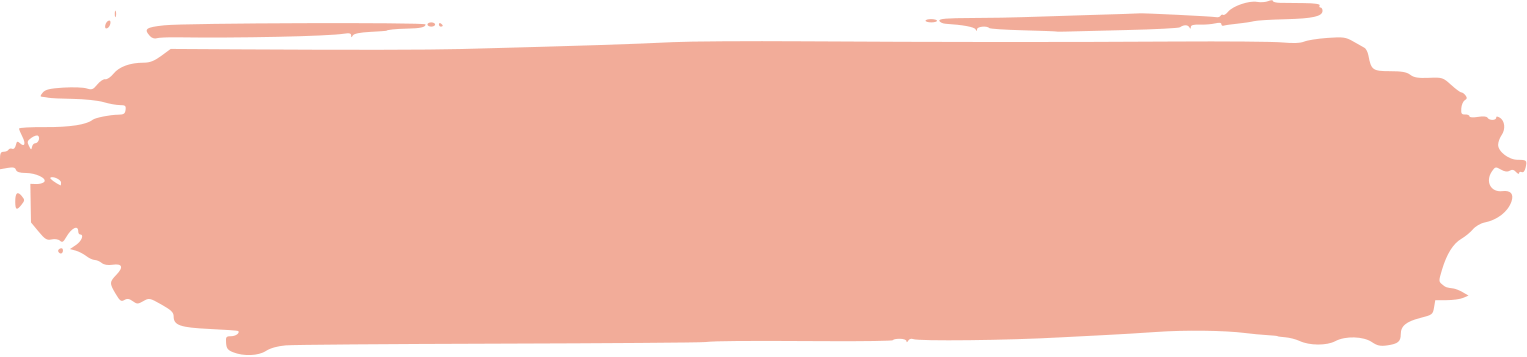 Case Scenario
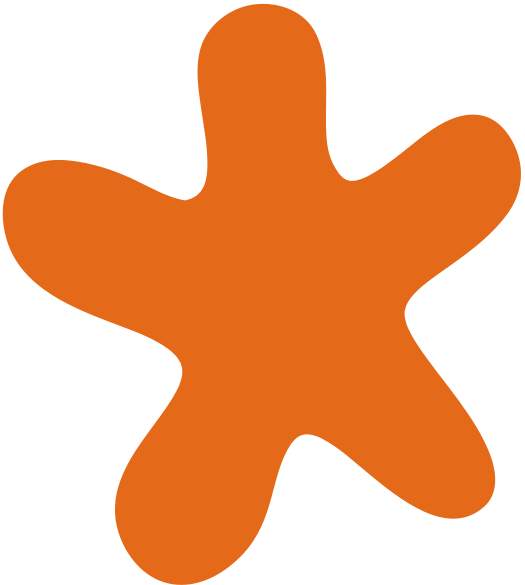 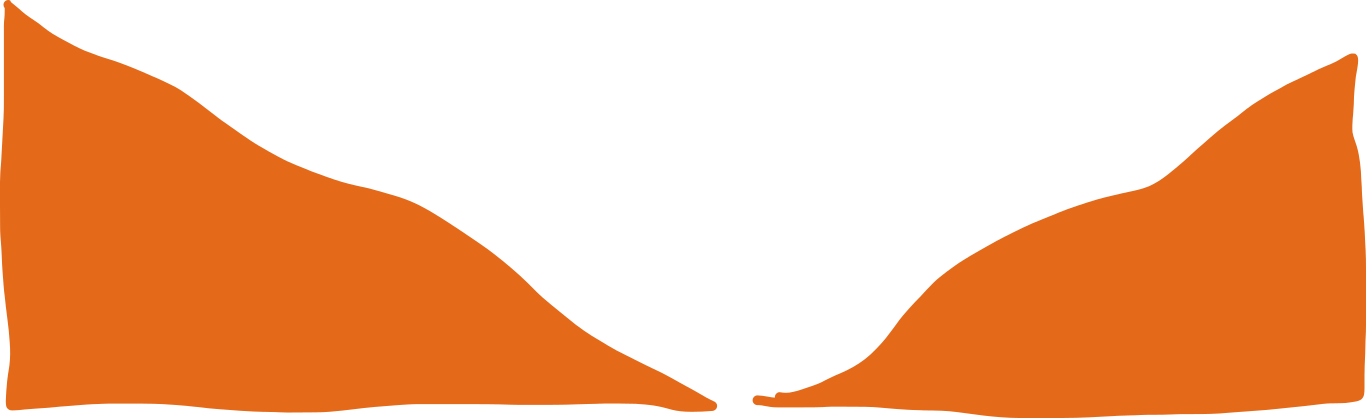 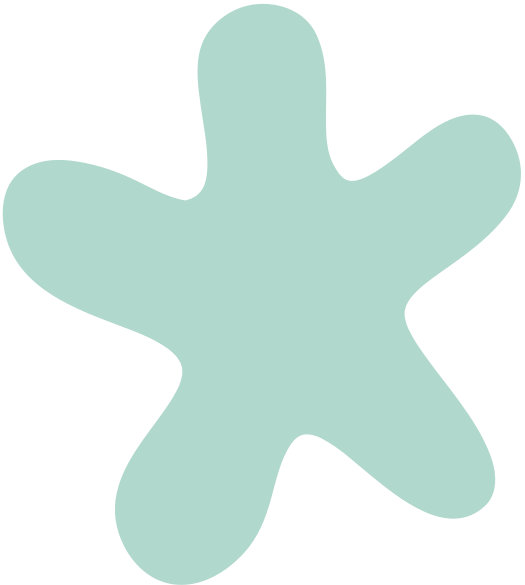 What are some things that a staff member can do in this scenario?
Steve has attended supervised visitation three times. At his last visitation, he got angry at a staff member for supervising his visitation with his son and started yelling. He stated that if it were not for his son’s mother and her new boyfriend snitching about his cocaine usage that he would be able to be at home with his son. He further claims that he does not have any issues with substances and that his substance usage does not get in the way of him being a good father. The staff member asked him to stop yelling but he refused. Due to his behavior, Steve was asked to leave early from his scheduled visitation and was informed that he could return next week.
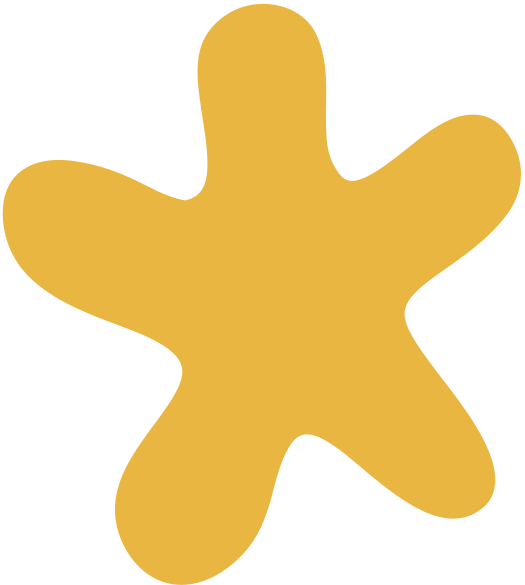 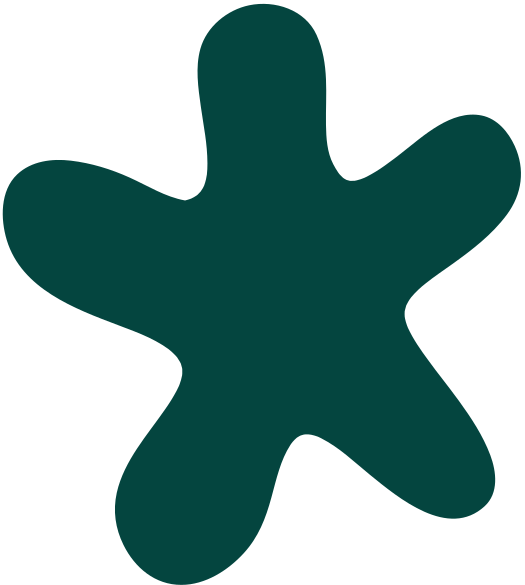 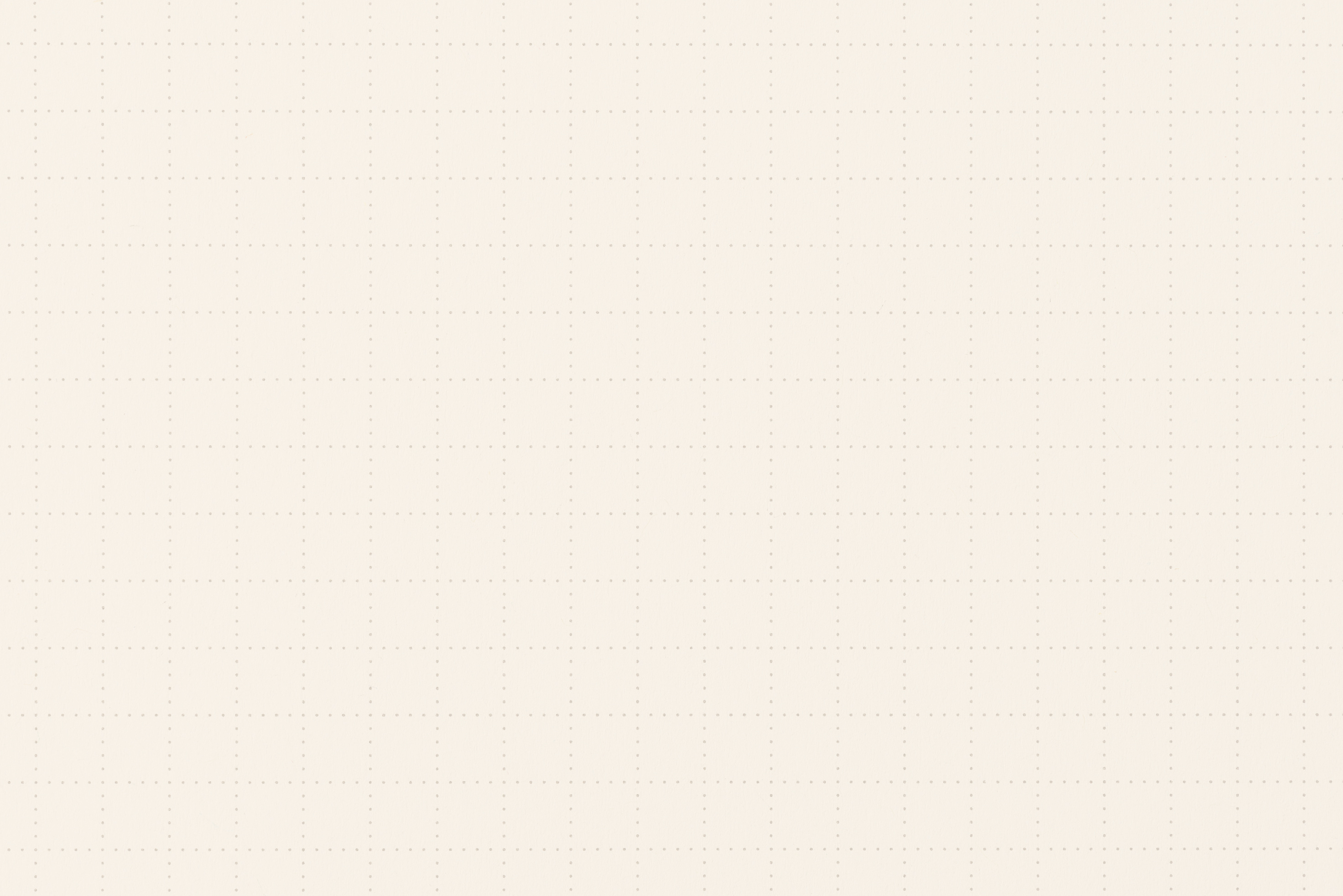 Case Scenario
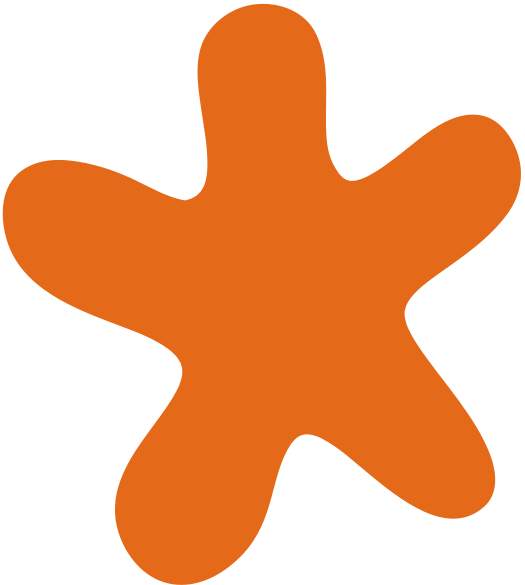 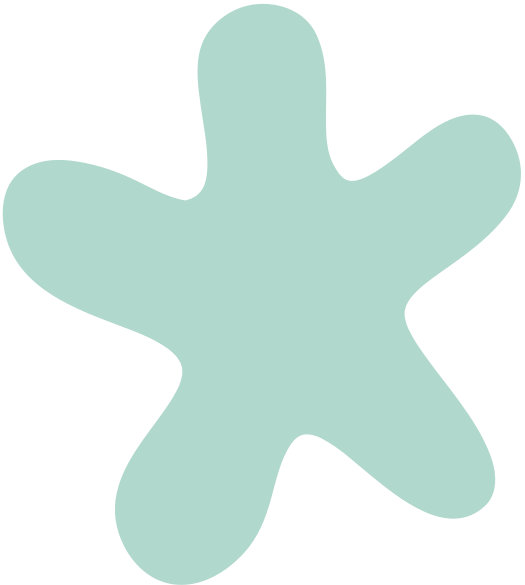 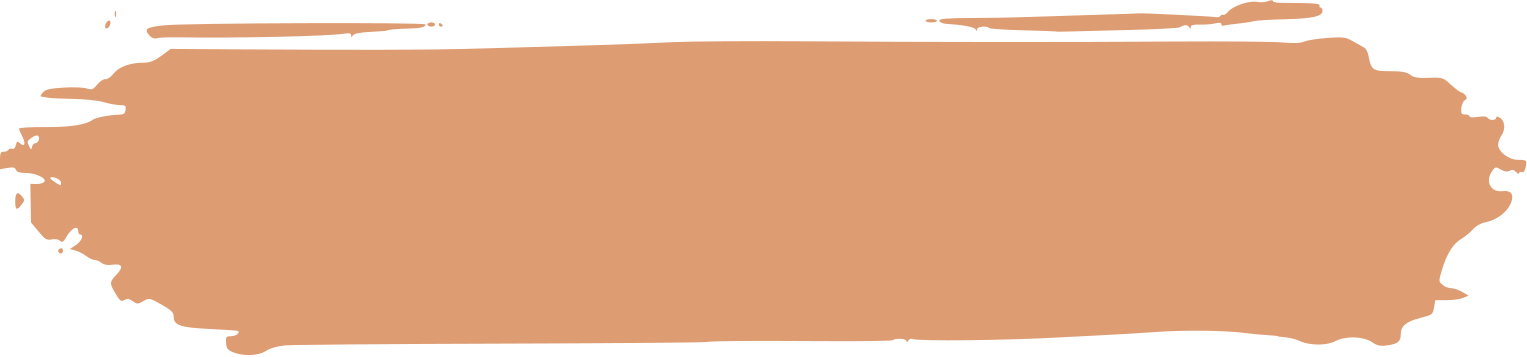 Steve has attended supervised visitation three times. At his last visitation, he got angry at a staff member for supervising his visitation with his son and started yelling. He stated that if it were not for his son’s mother and her new boyfriend snitching about his cocaine usage that he would be able to be at home with his son. He further claims that he does not have any issues with substances and that his substance usage does not get in the way of him being a good father. The staff member asked him to stop yelling but he refused. Due to his behavior, Steve was asked to leave early from his scheduled visitation and was informed that he could return next week .
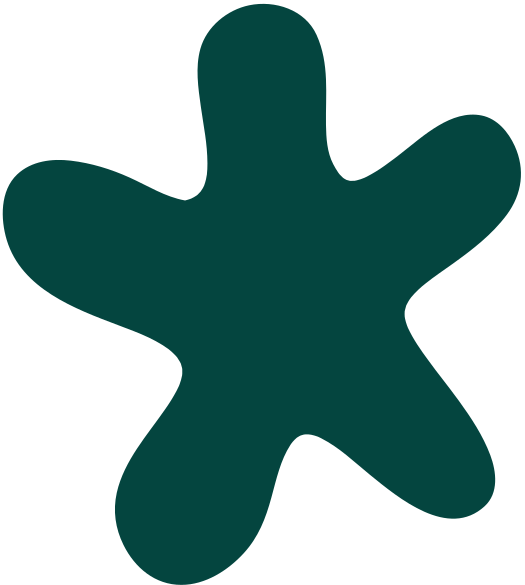 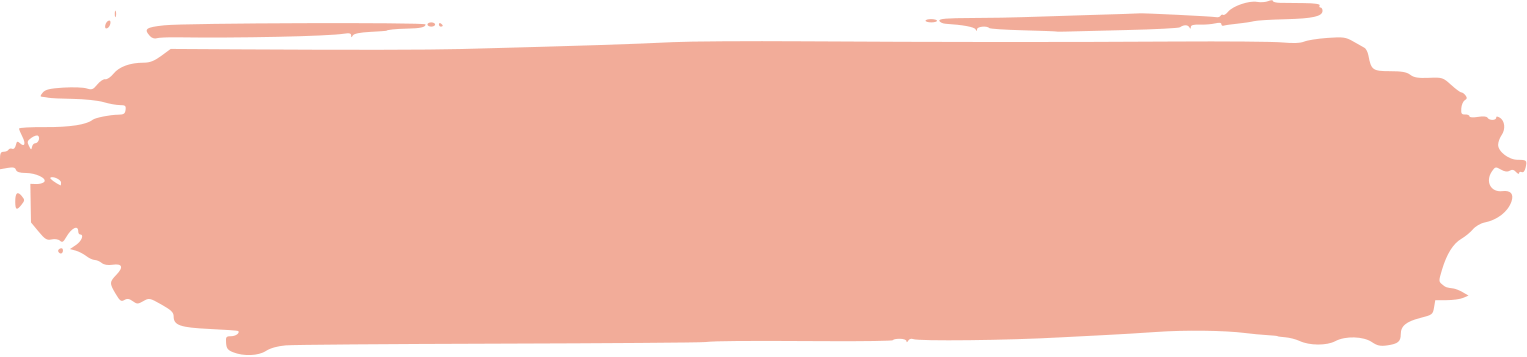 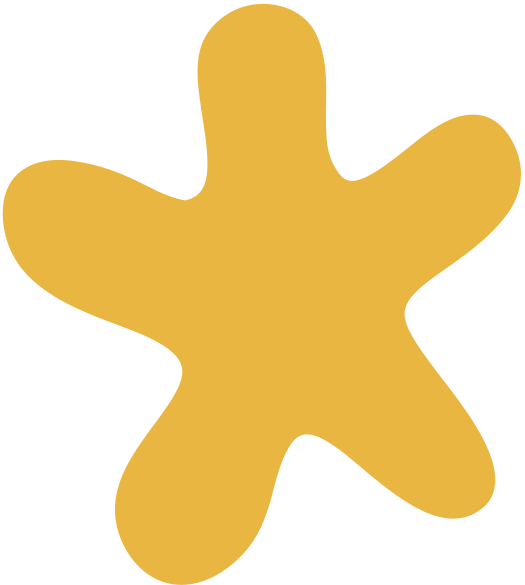 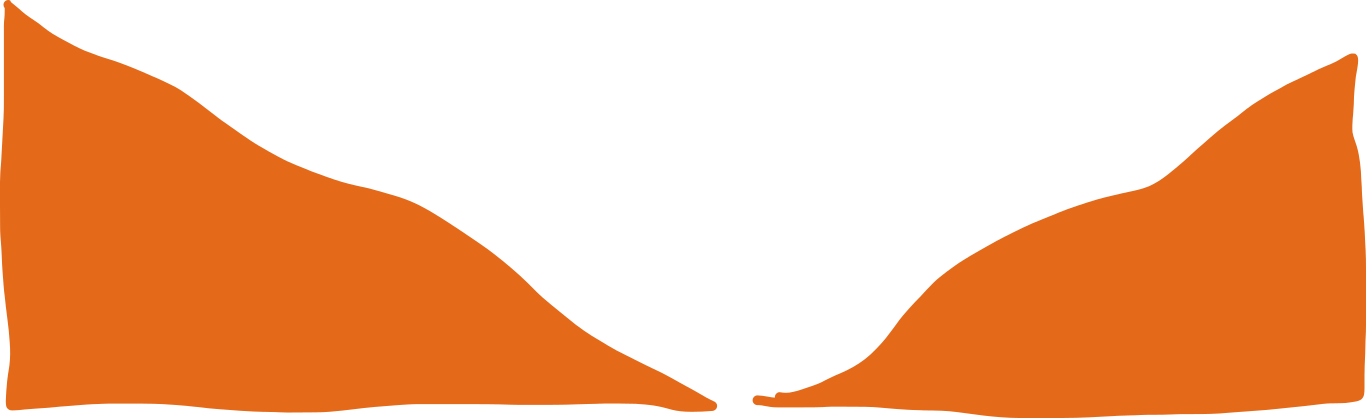 What are some things that a staff member can do in this scenario?
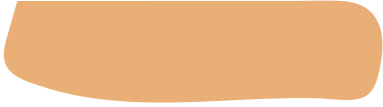 Engage with Steve and listen to why he believes that he does not have substance issue and is a good dad.
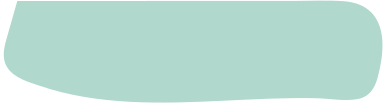 Help him focus on identifying and creating goals/plan that he wants to accomplish
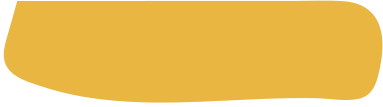 Explore with Steve his ambivalence towards substances.
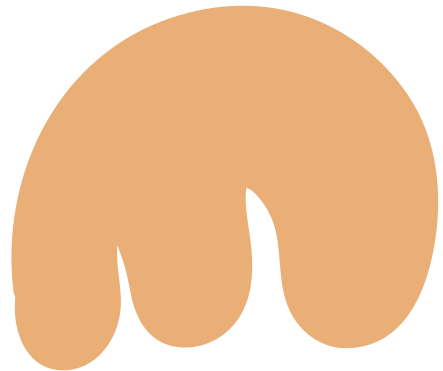 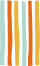 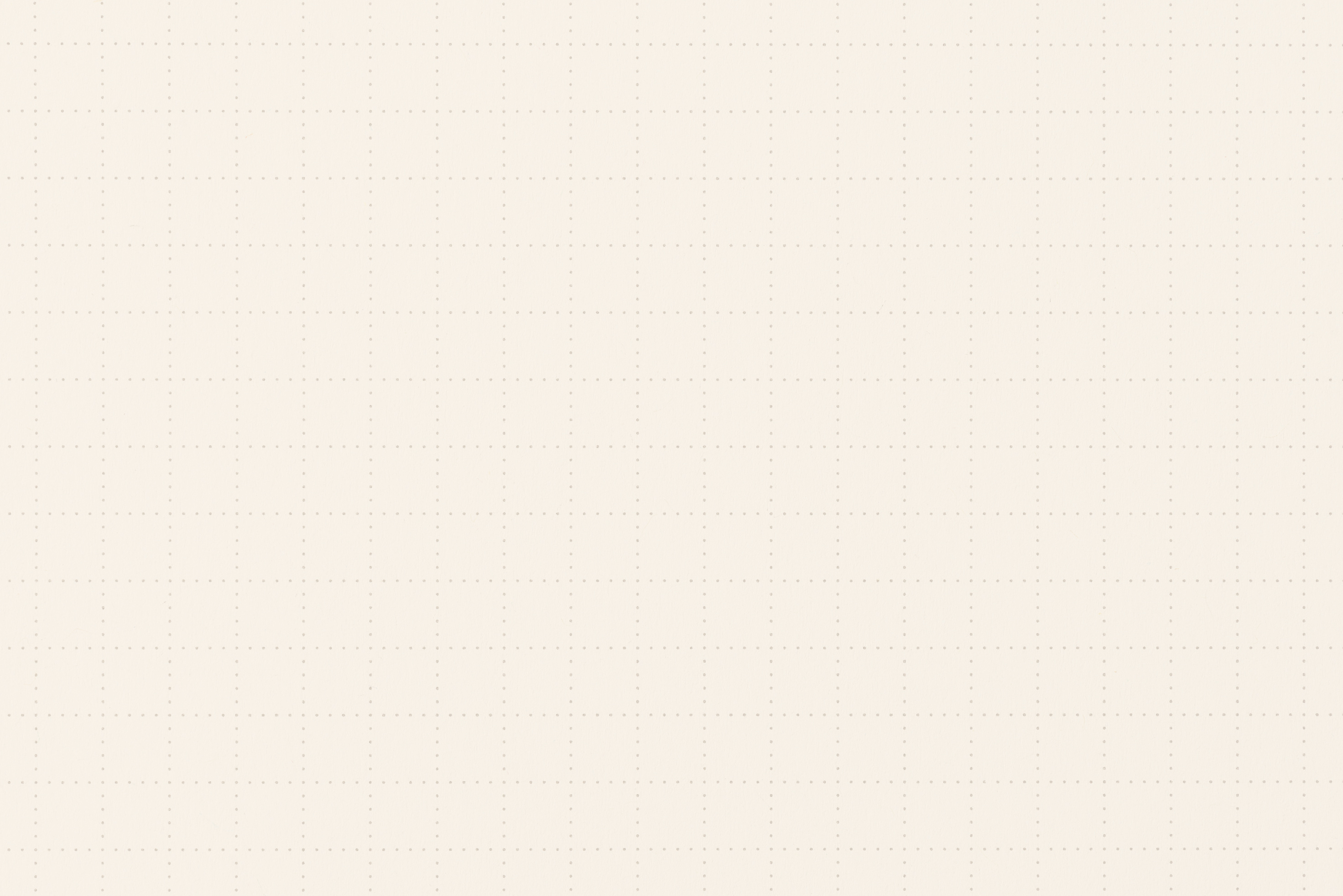 Thank You
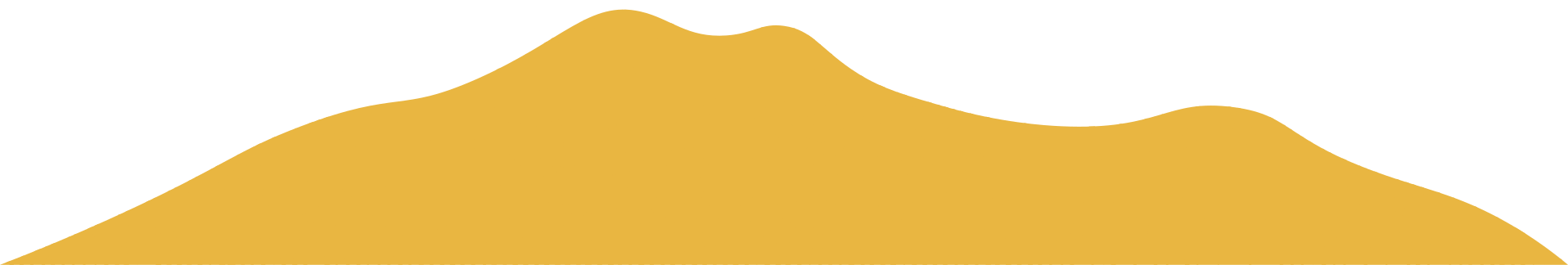 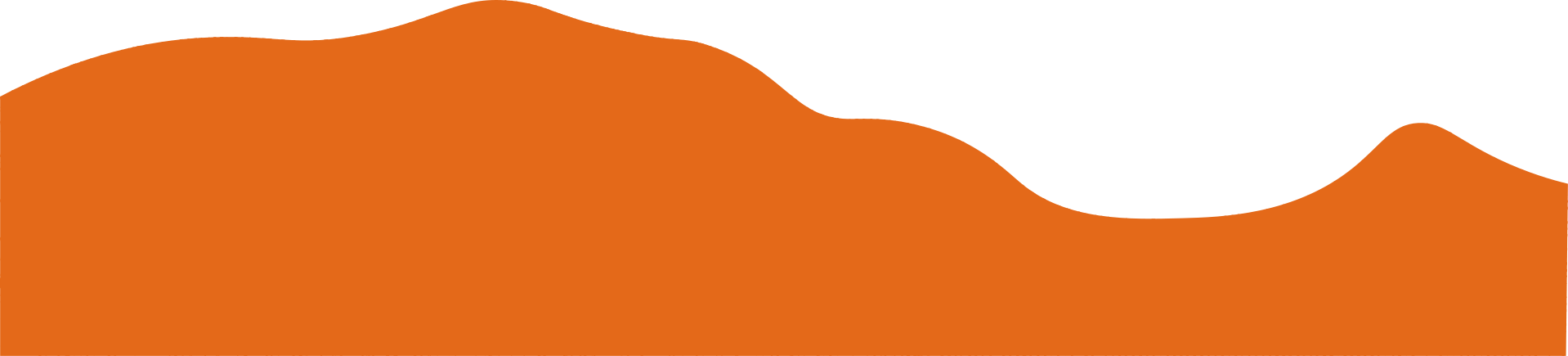 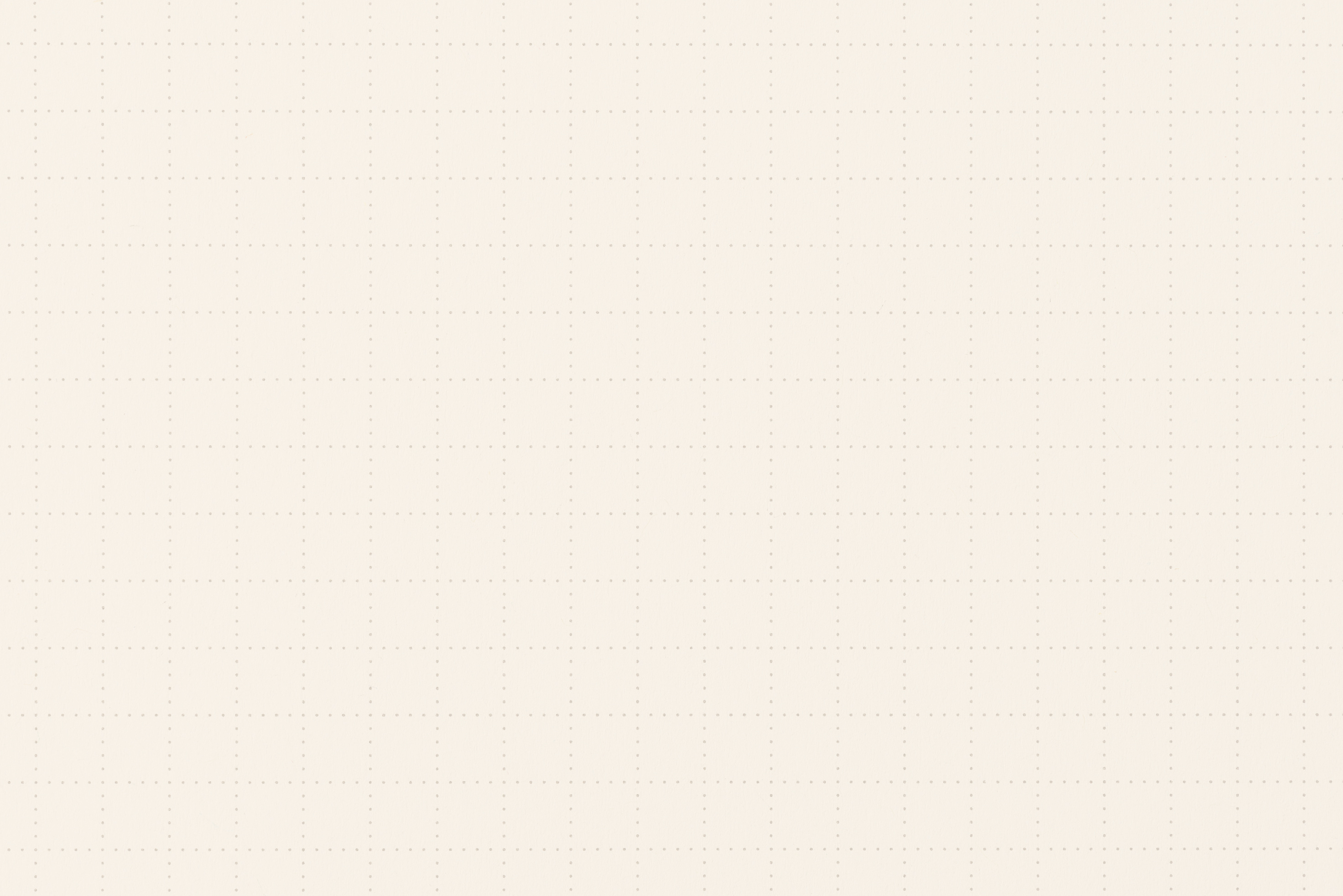 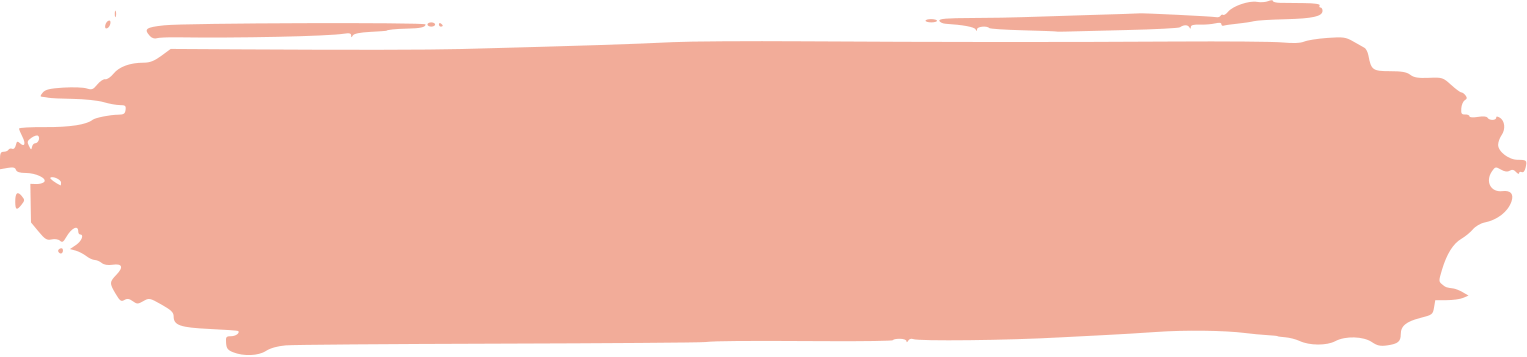 References
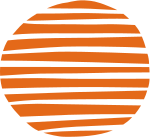 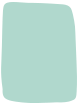 This presentation was adapted from a seminar of the Center for the Study and Promotion of Communities, Families, &  Children
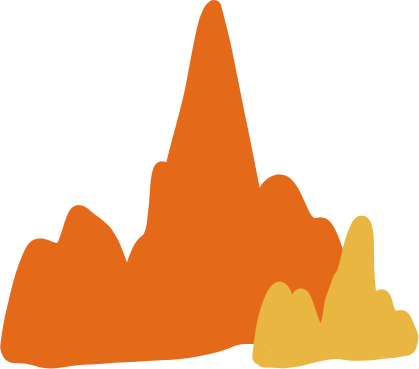 Luther, J., & Brumm, S. (n.d.). Parent Engagement and Motivation to Change: Tips for Practice.
Motivational Interviewing: Helping People Change
Portico. (n.d.). MI: Sustain talk and discord​. Retrieved from https://www.porticonetwork.ca/treatments/treatment-methods/motivational-interviewing/mi-sustain-talk-and-discord